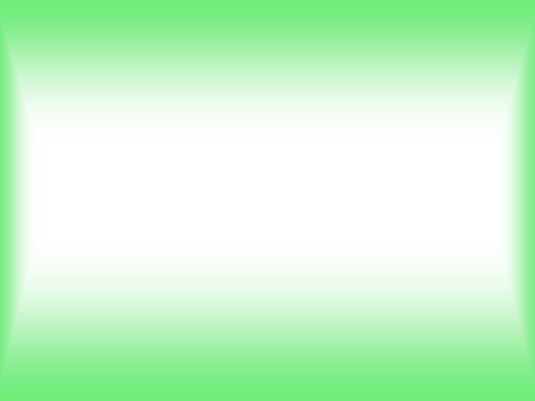 ЕКОНОМІЧНА ГРА:Що можна придбати                        за гроші, а що ні?
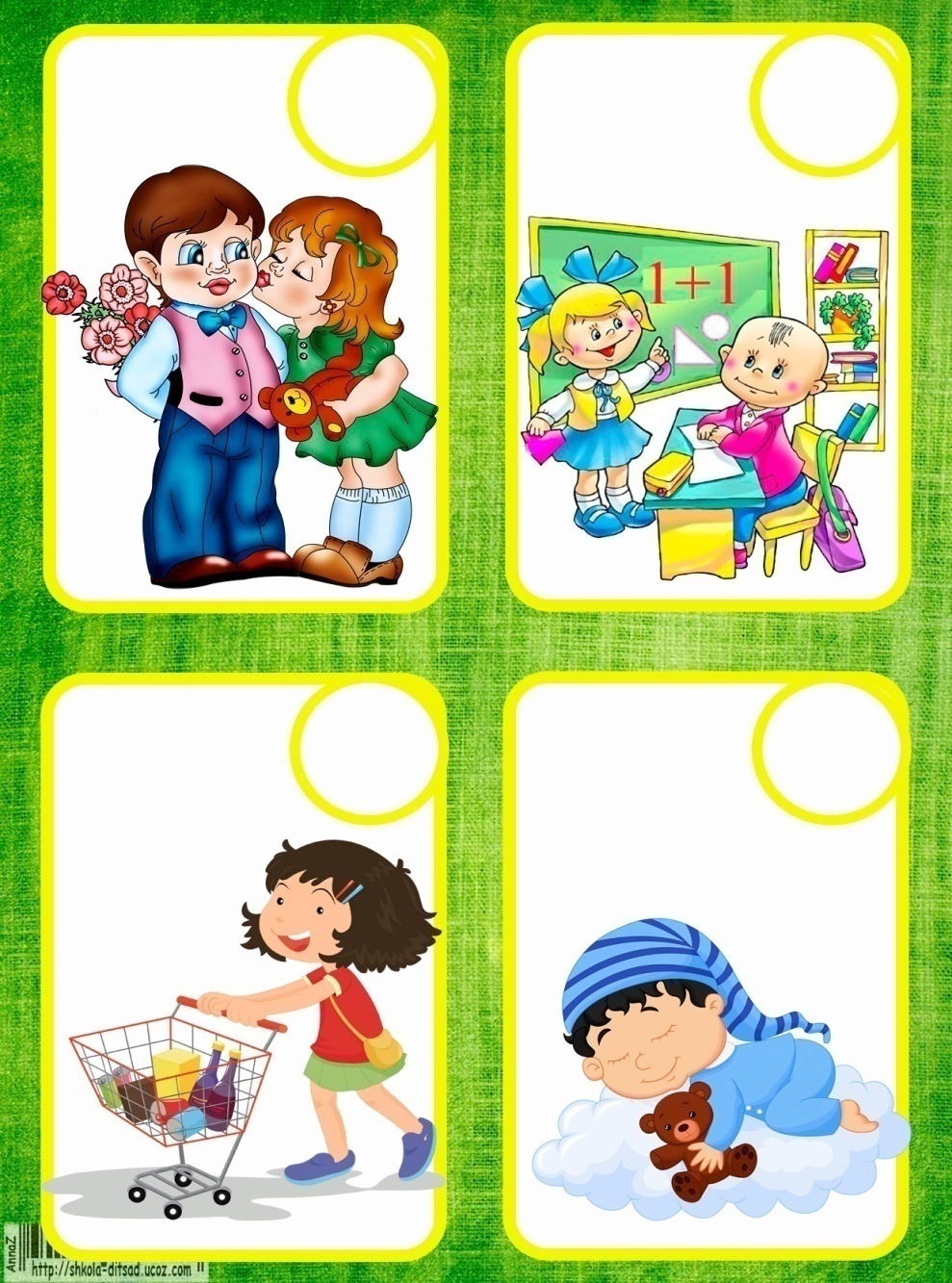 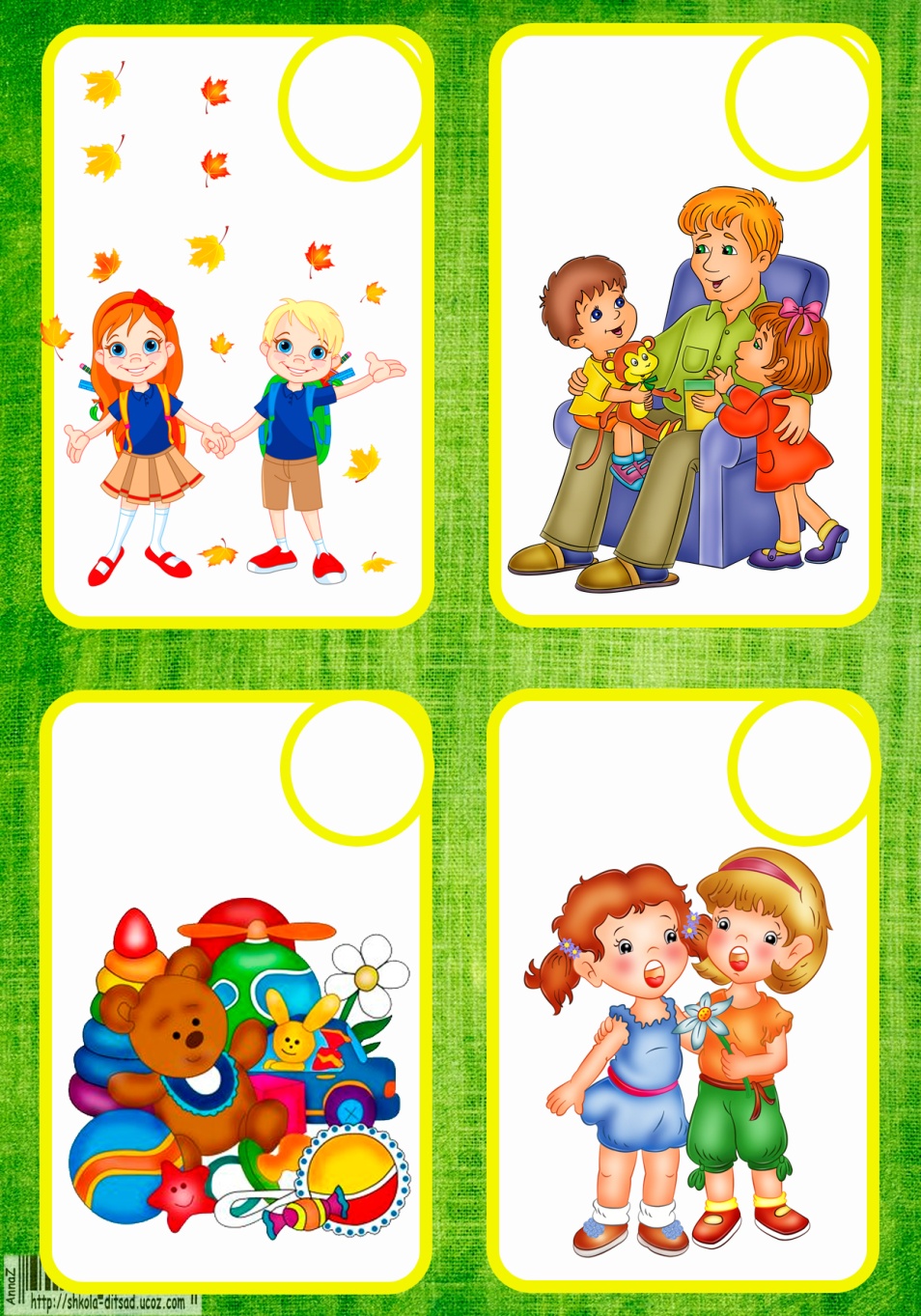 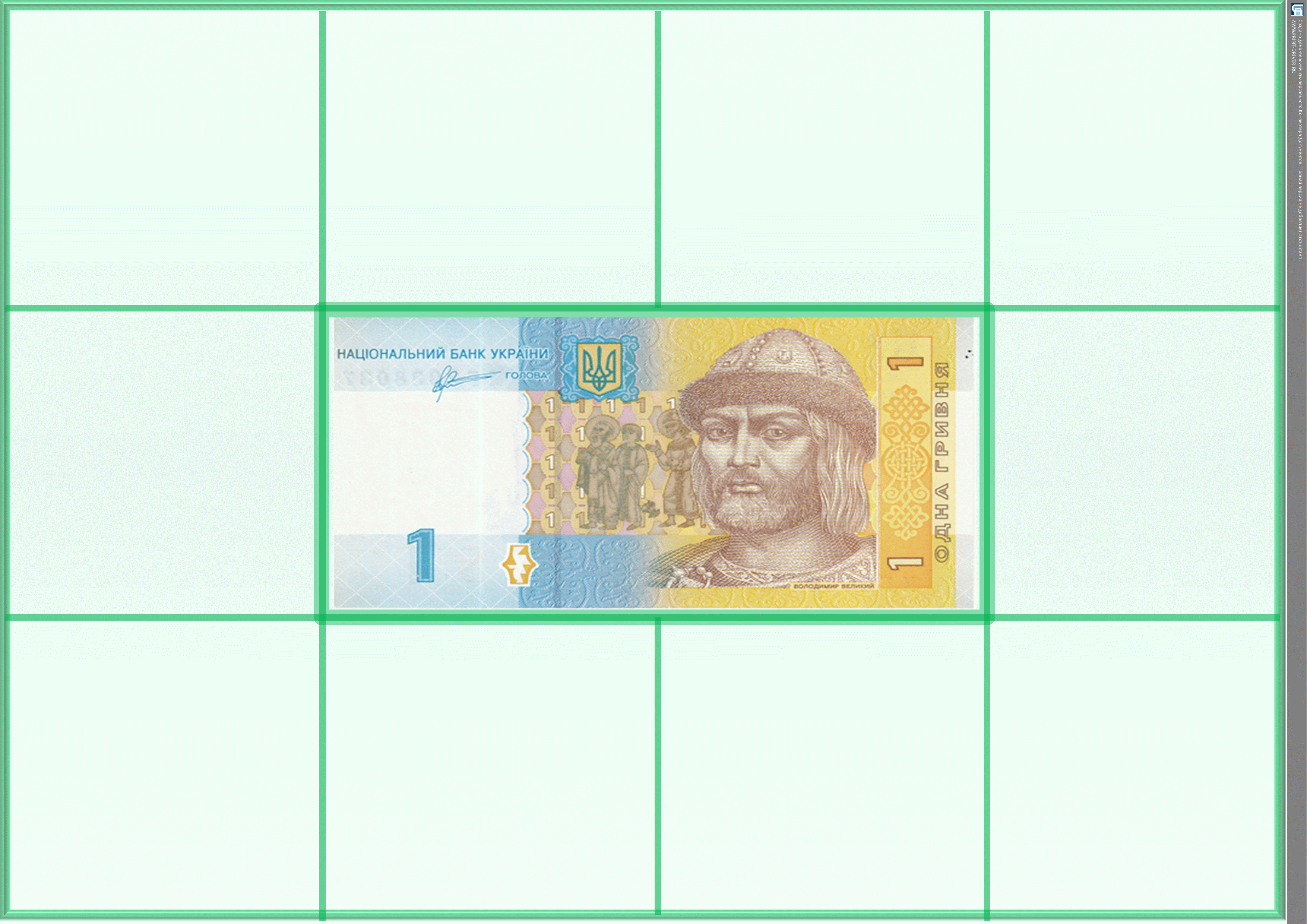 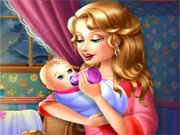 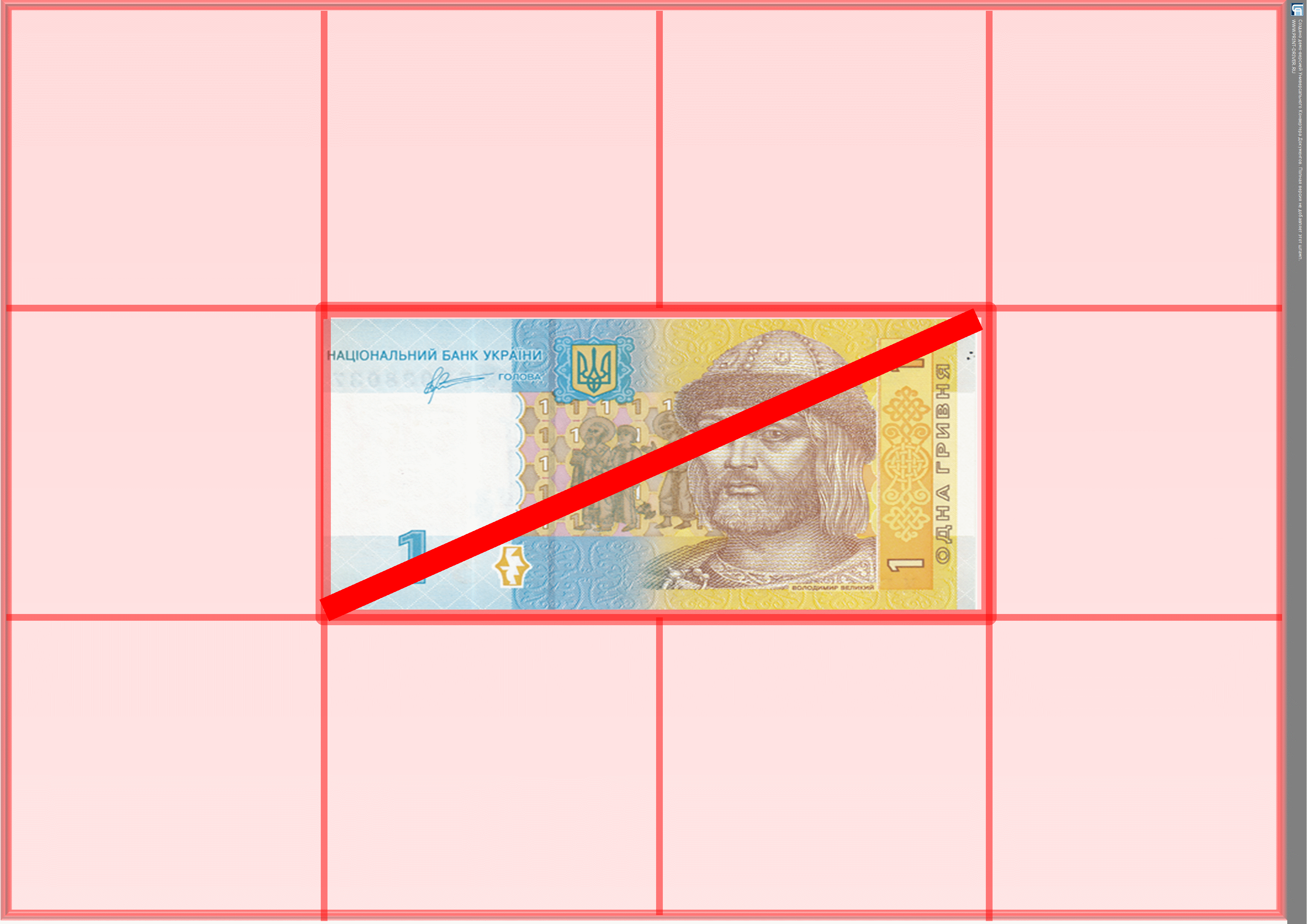 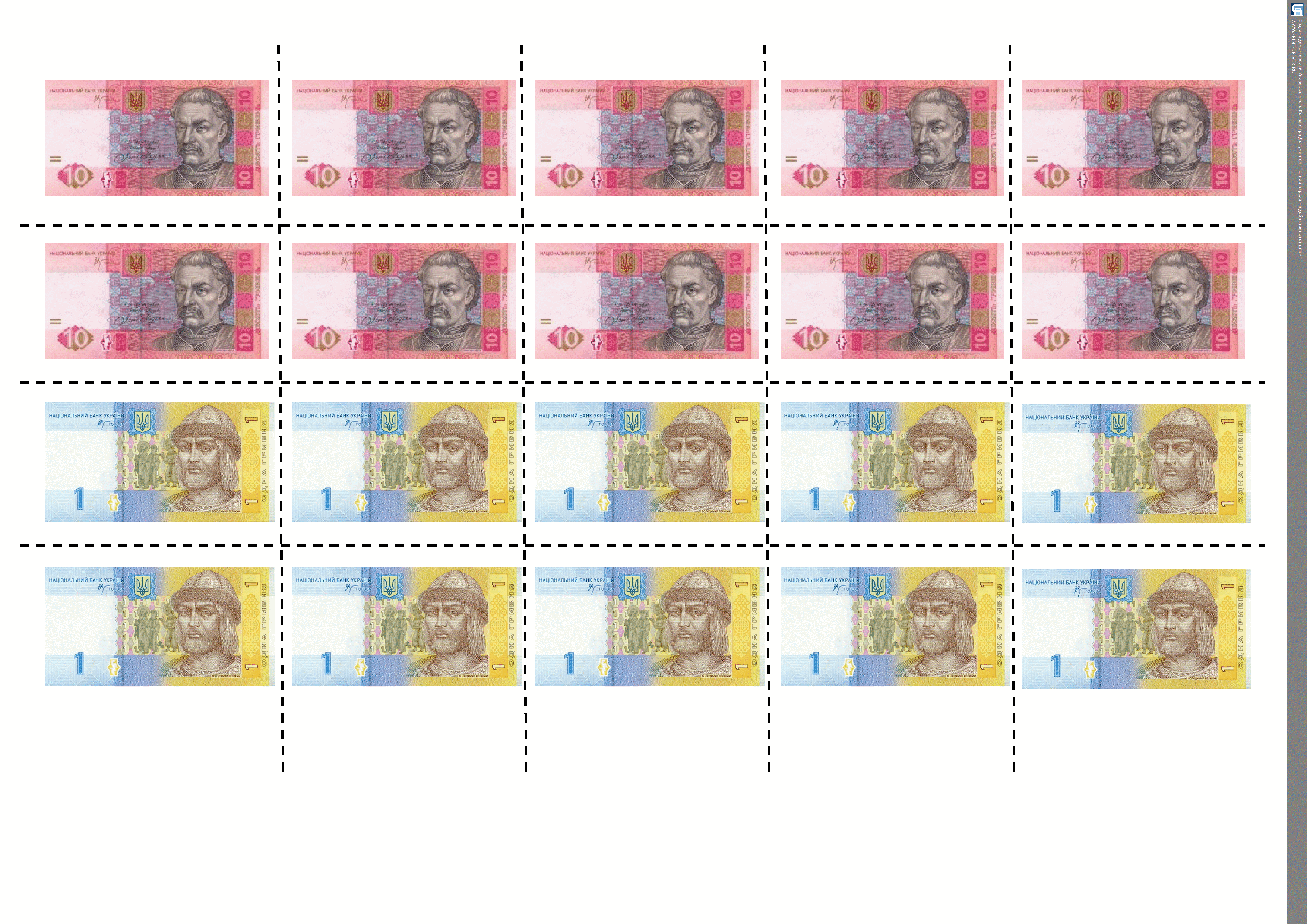 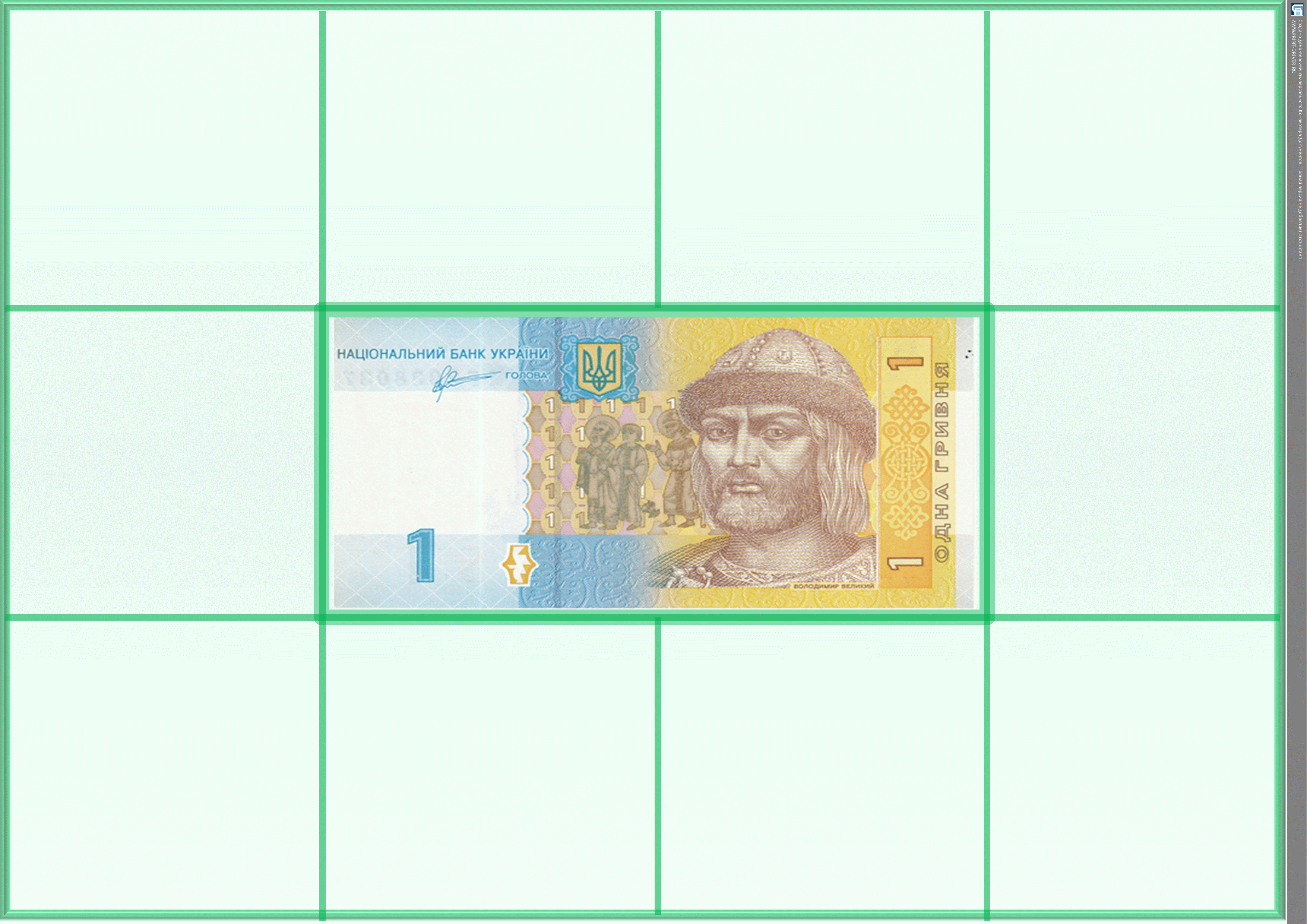 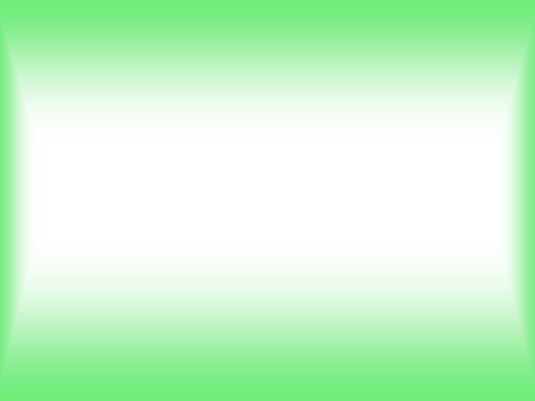 Що можна придбати за гроші, а що ні?
МЕТА: 
дати дітям знання про те, що не все можна купити за гроші; 
формувати поняття про товар, який можна придбати, та речі, які не продаються; 
навчити виділяти головний напрямок використання грошей людьми;
розвивати мислення, мовлення, уважність.
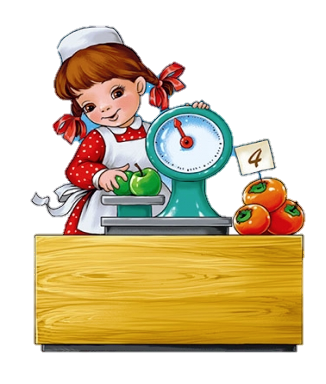 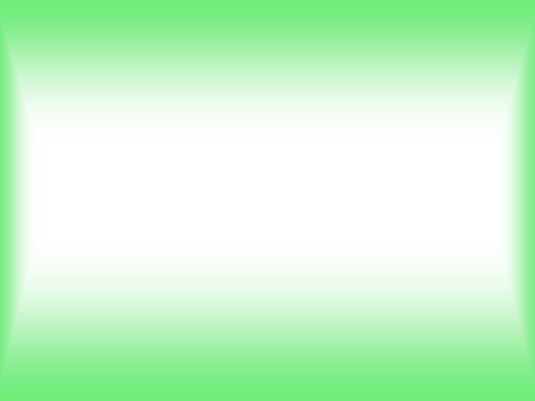 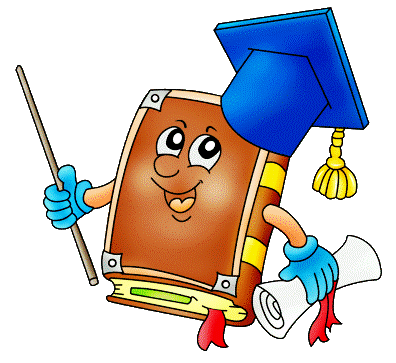 ПРАВИЛА ГРИ: ВИБЕРИ  ВІДПОВІДЬ,                                                             ЩО, НА ТВОЮ ДУМКУ, Є ПРАВИЛЬНОЮ, ПОЯСНИ СВІЙ ВИБІР
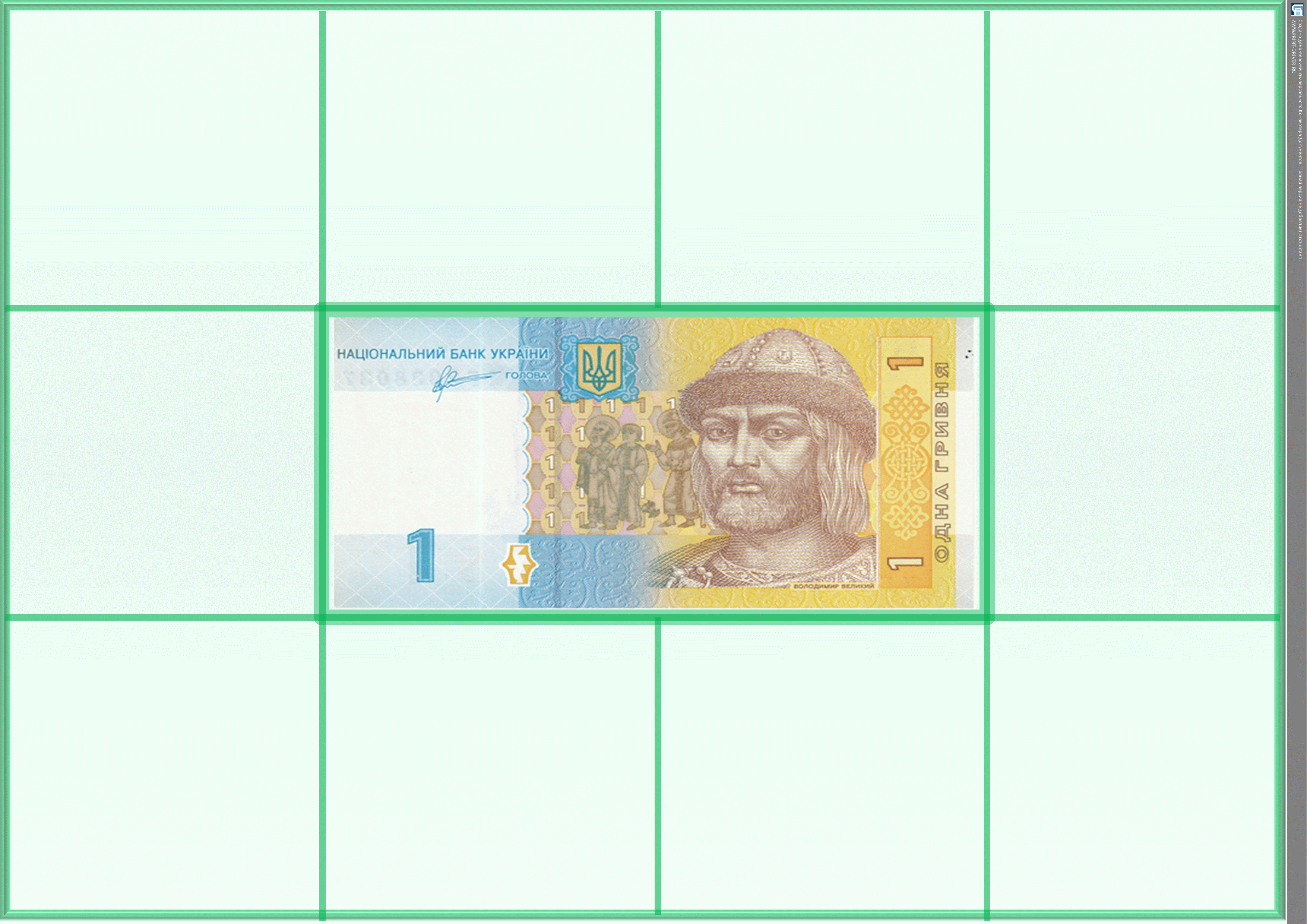 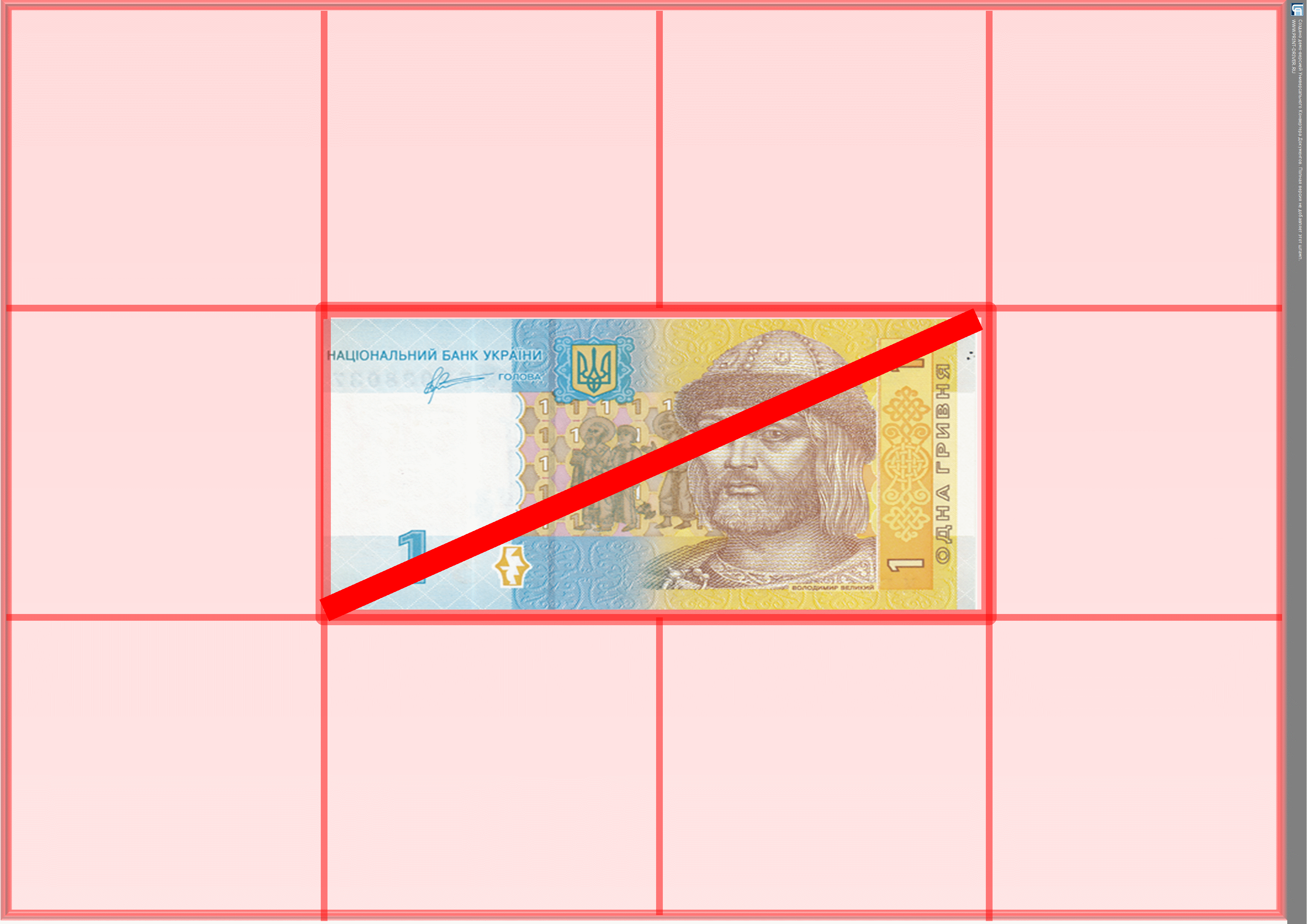 Продається             Не продається
 і купується              і не купується
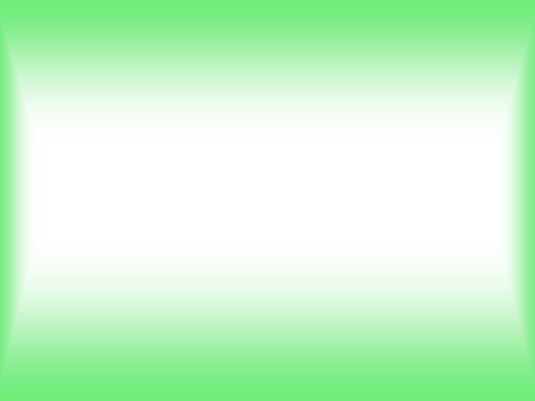 Купиш чи ні?                                        Поясни
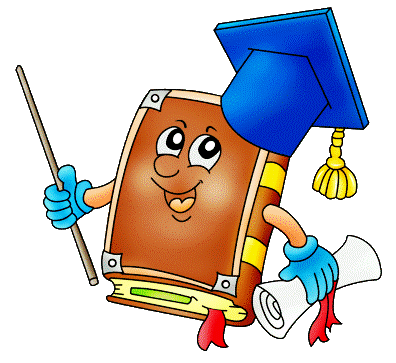 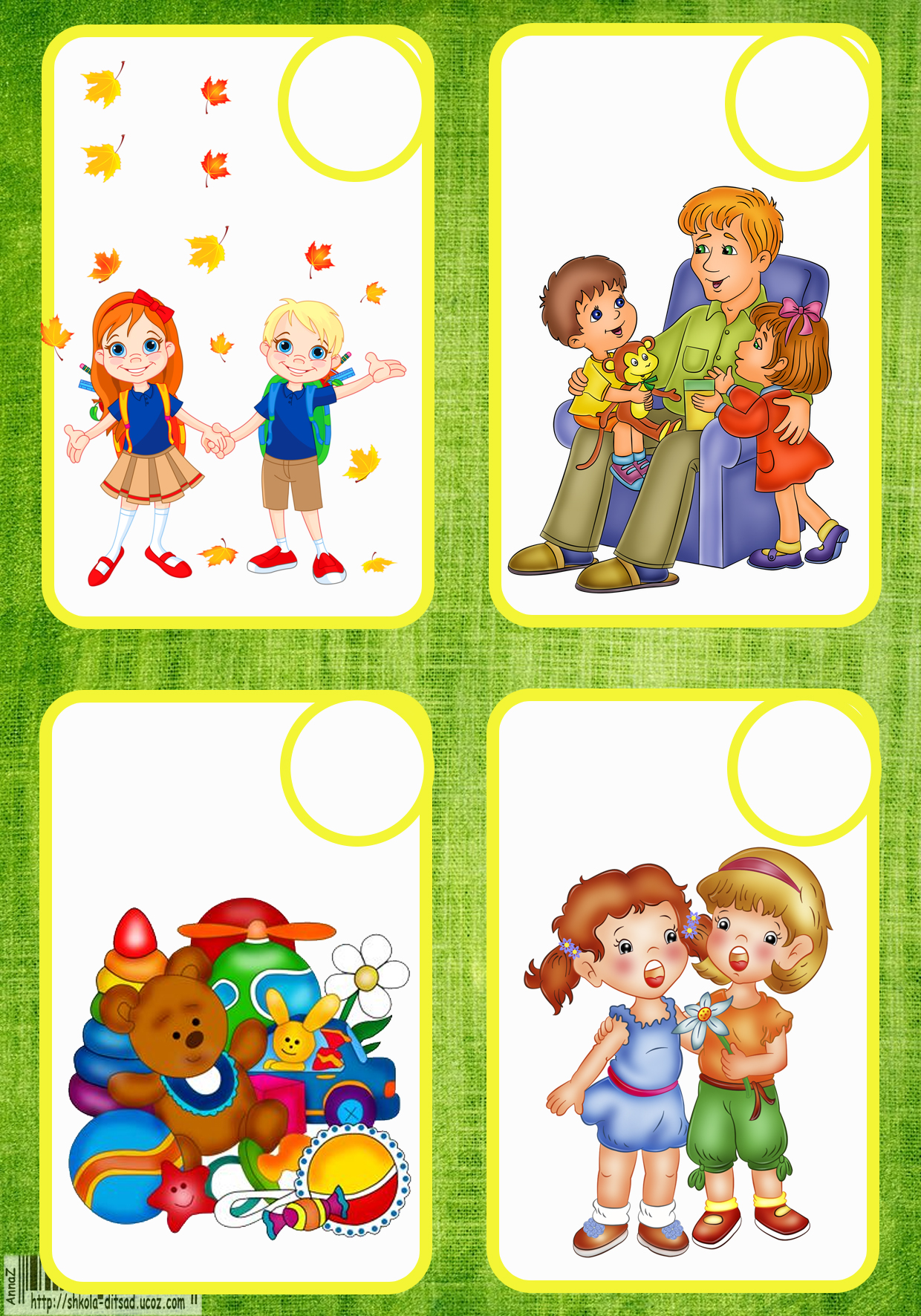 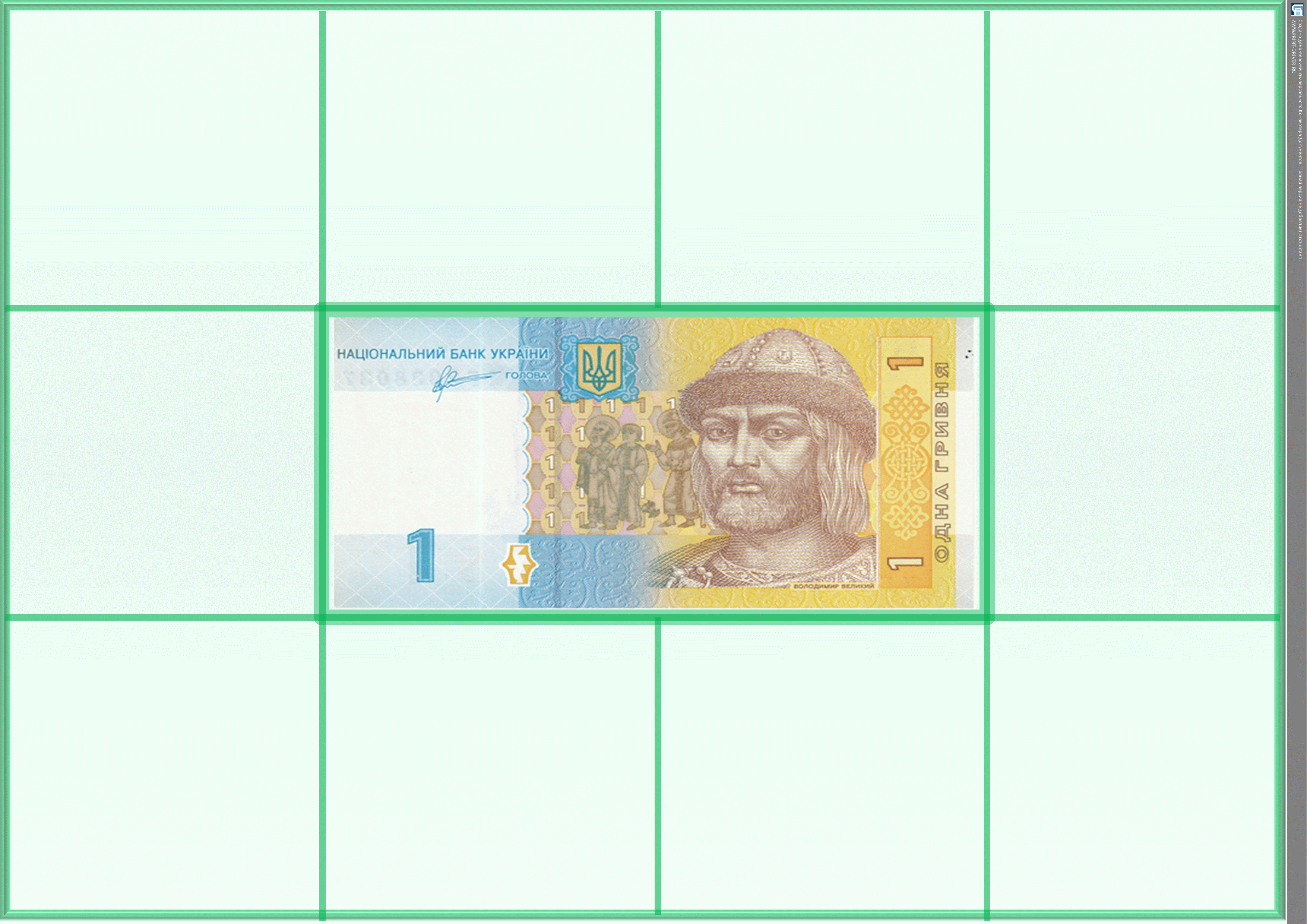 ІГРАШКИ
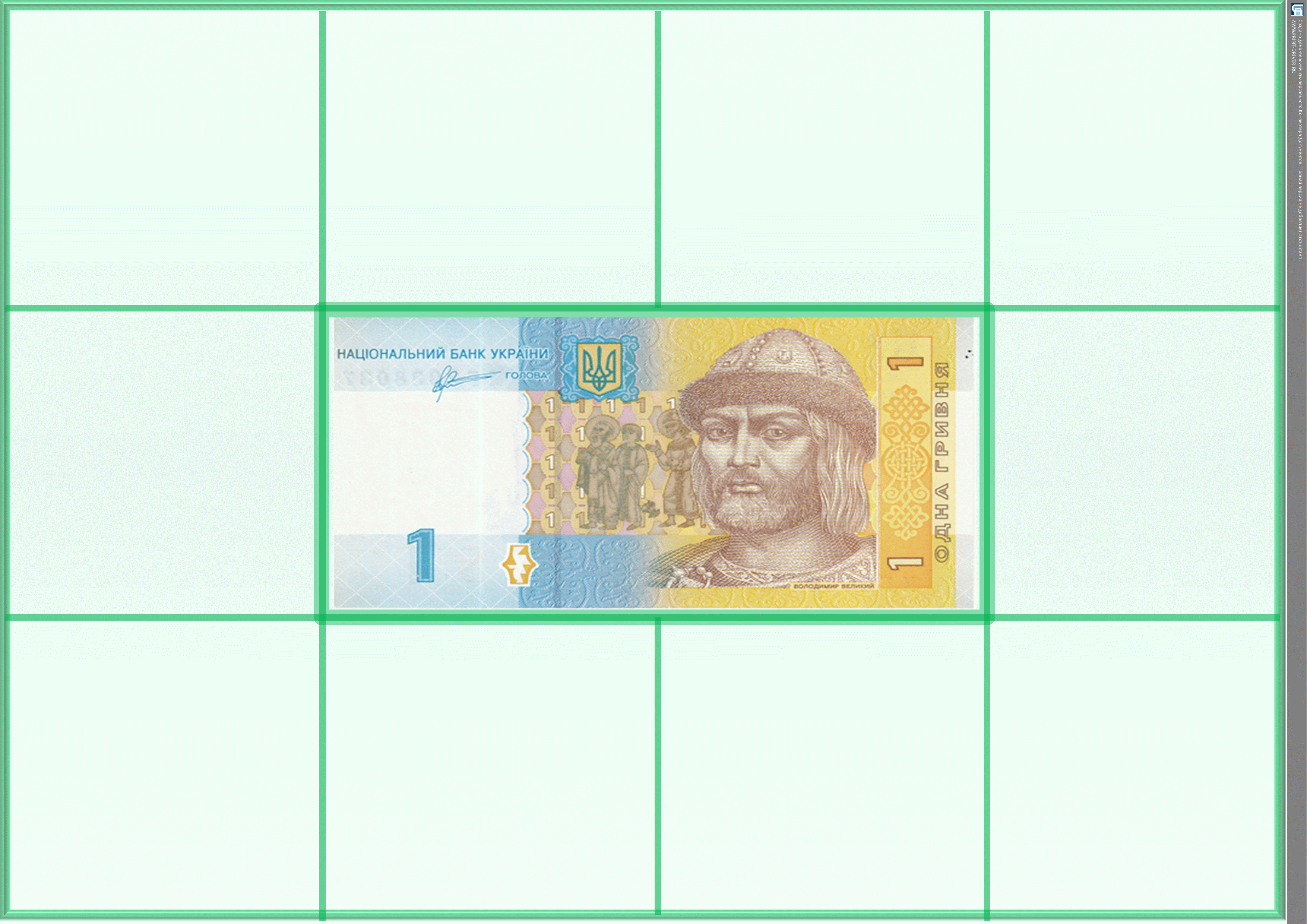 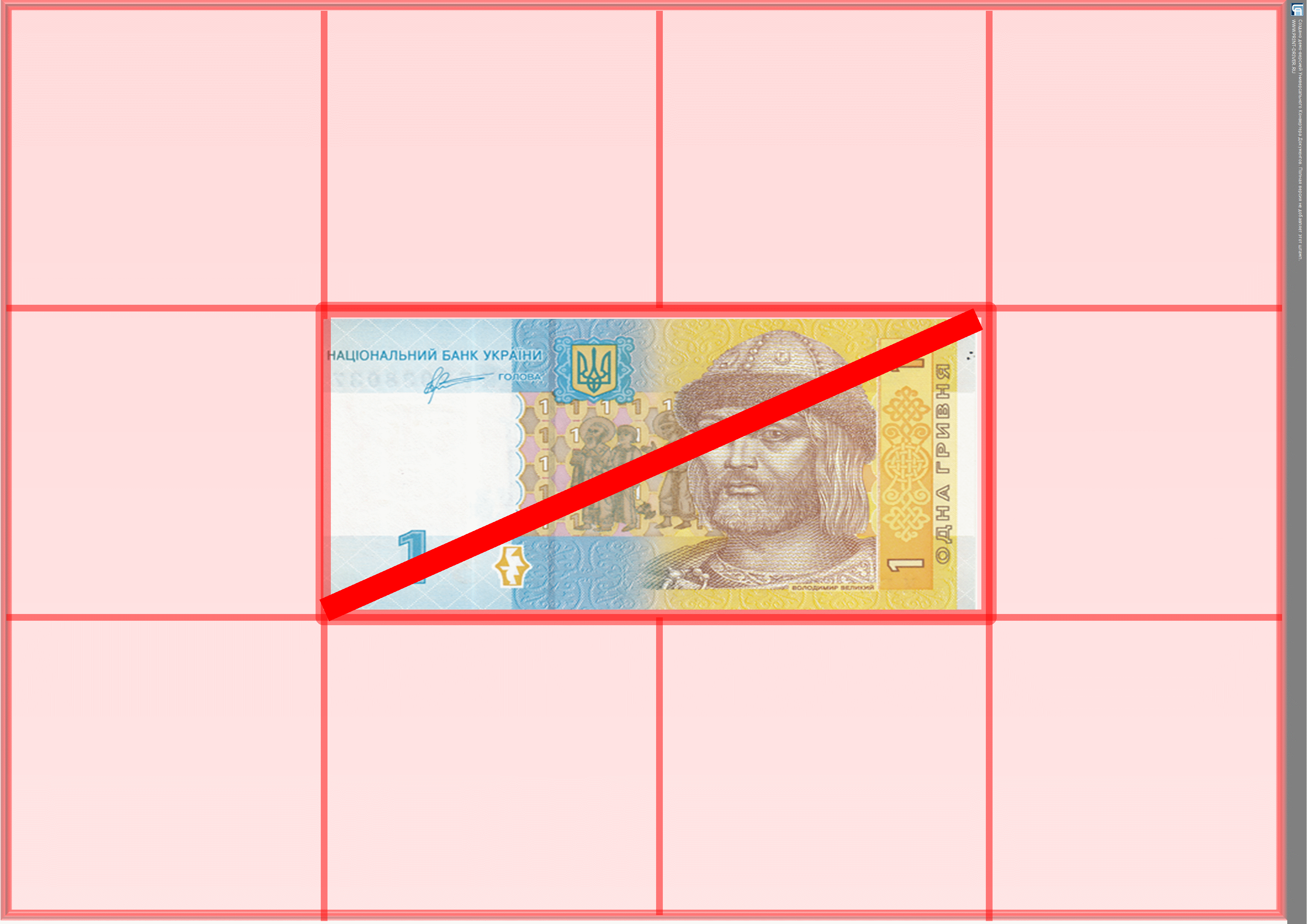 ?
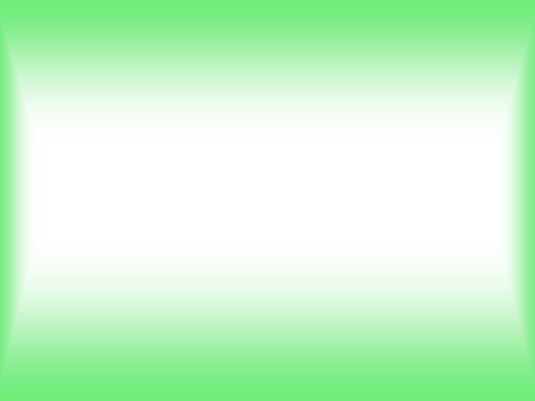 Купиш чи ні?                                        Поясни
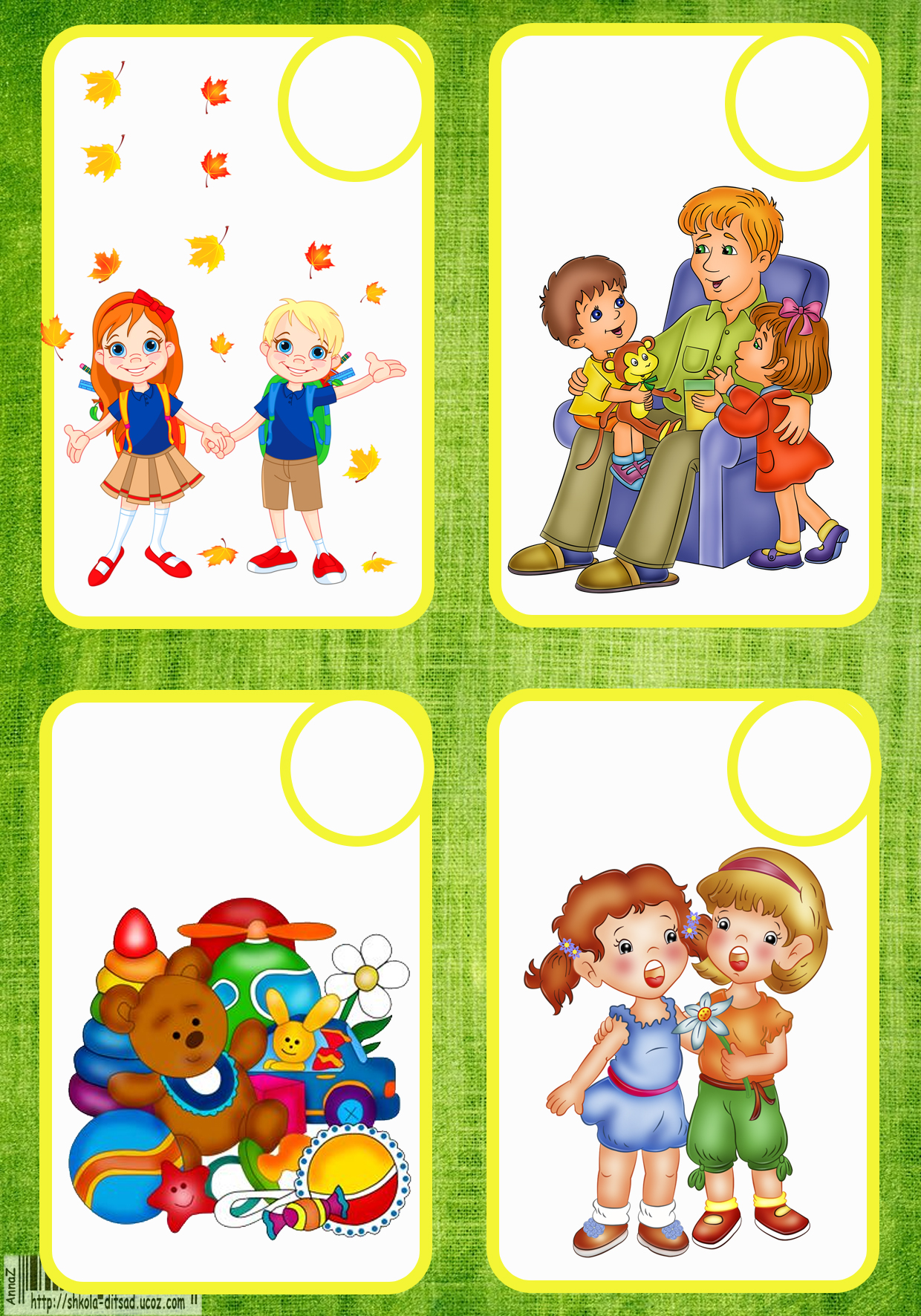 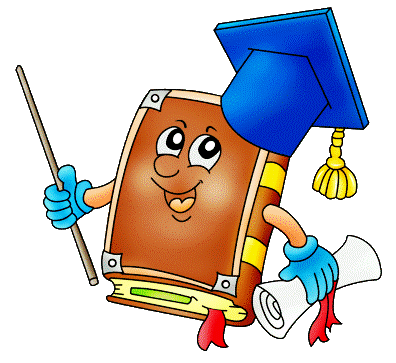 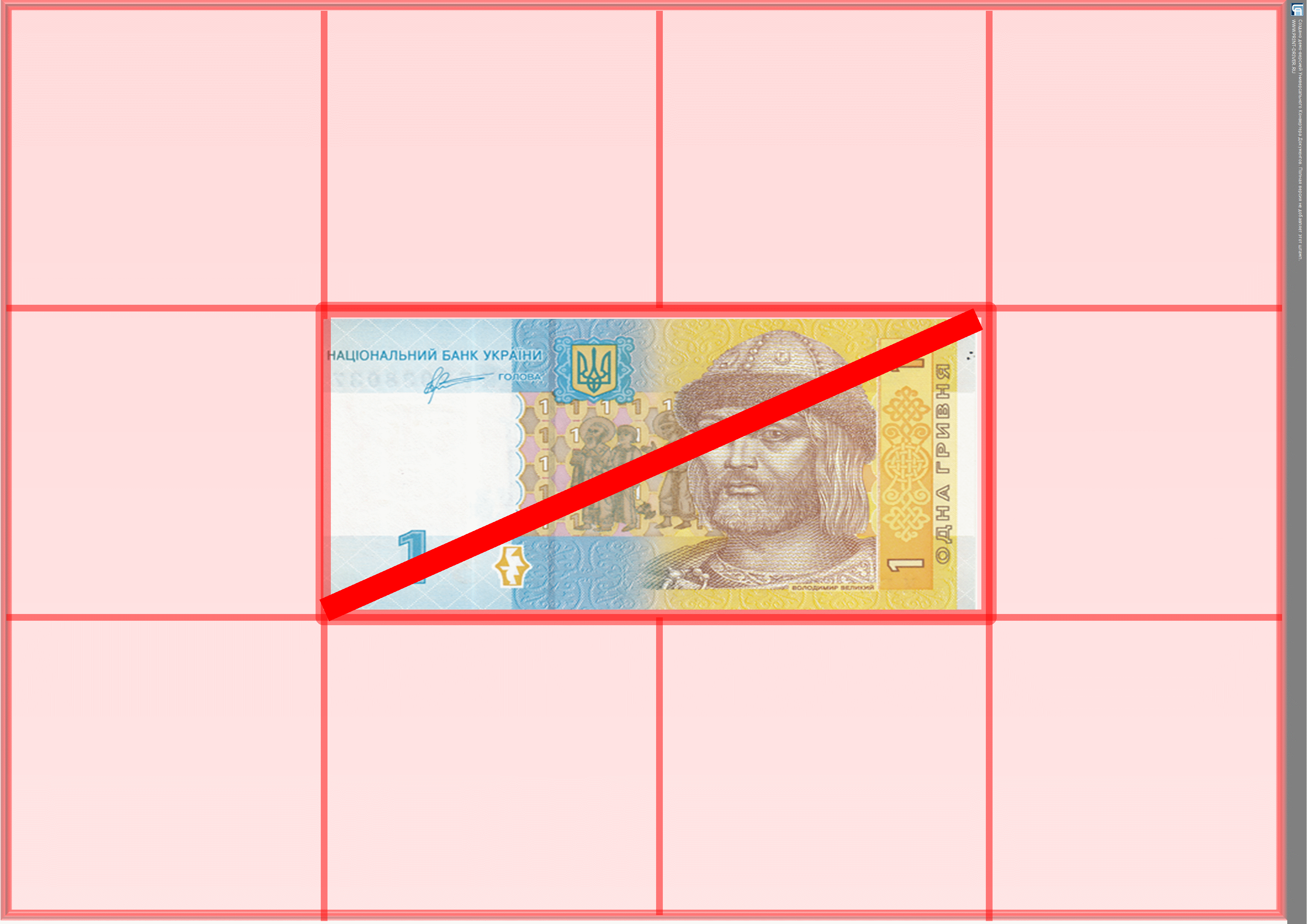 СПІВ
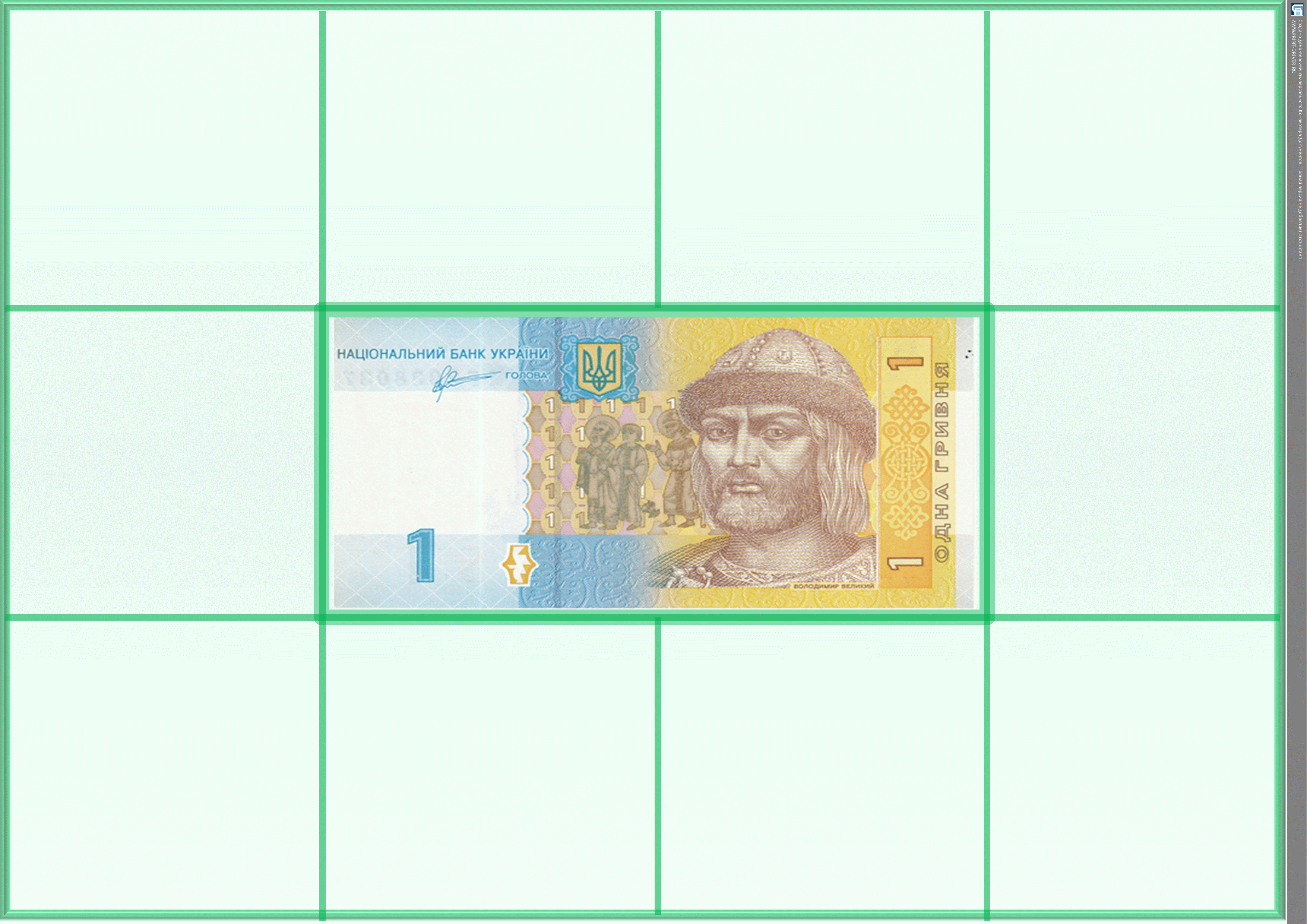 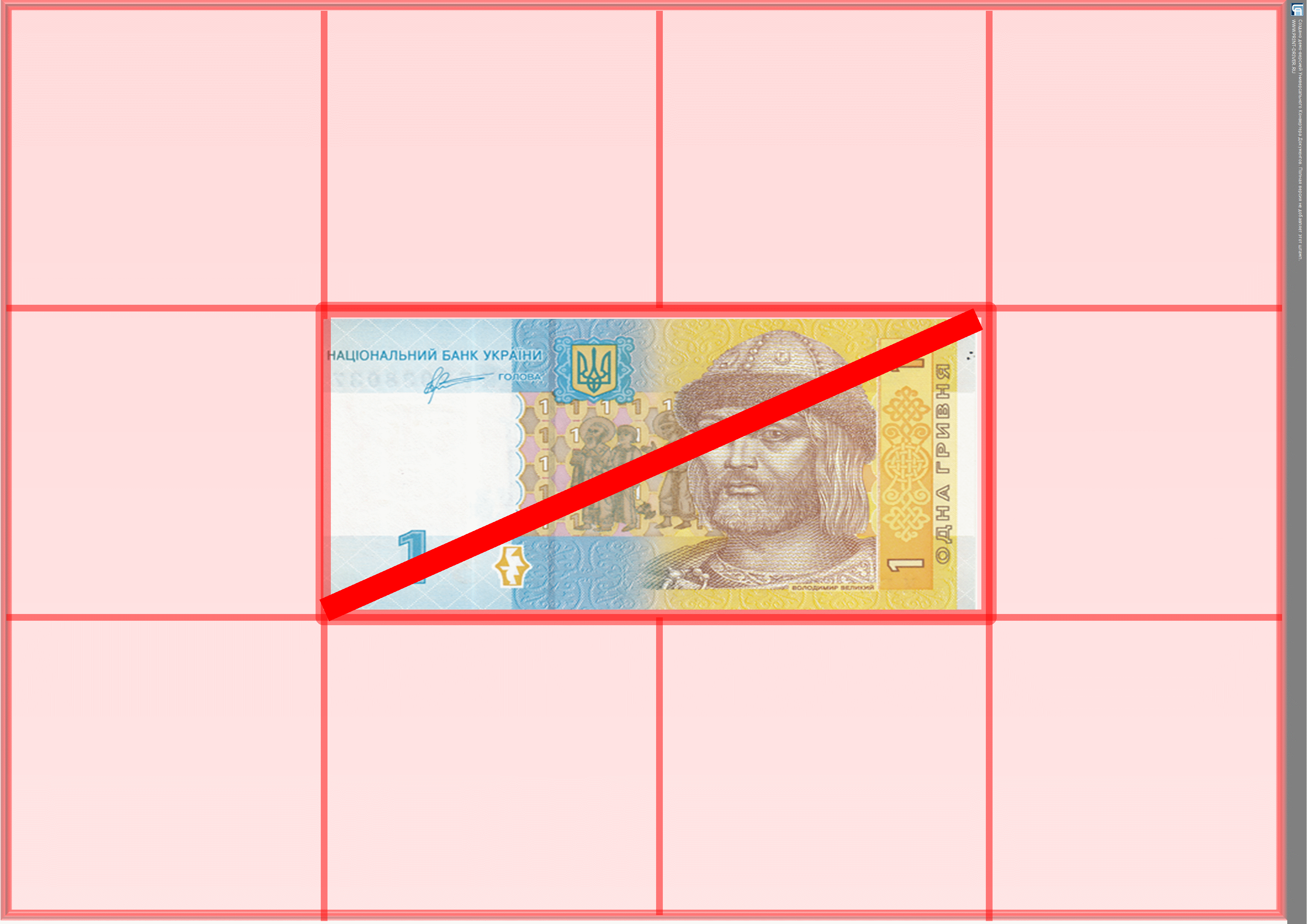 ?
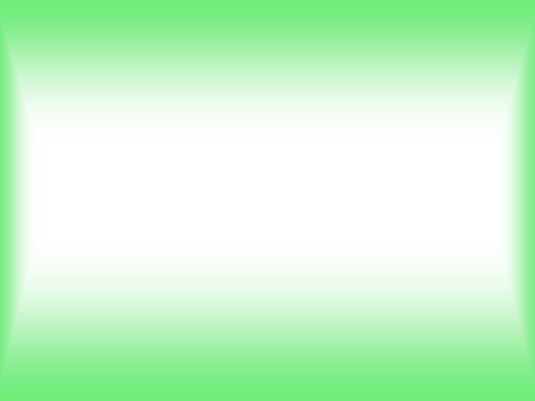 Купиш чи ні?                                        Поясни
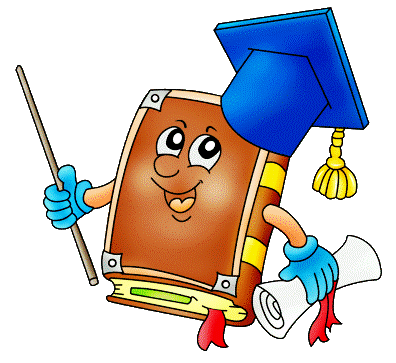 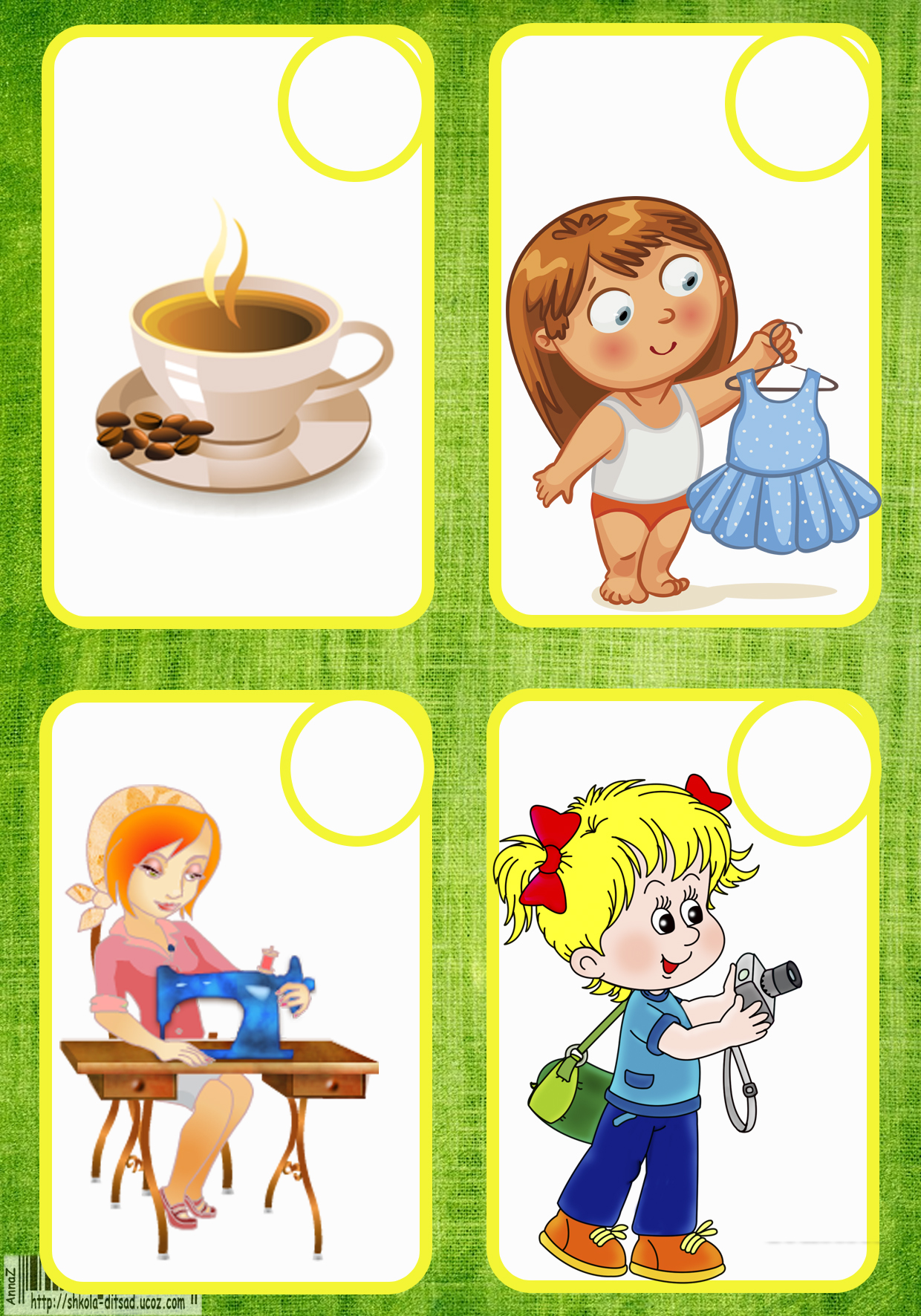 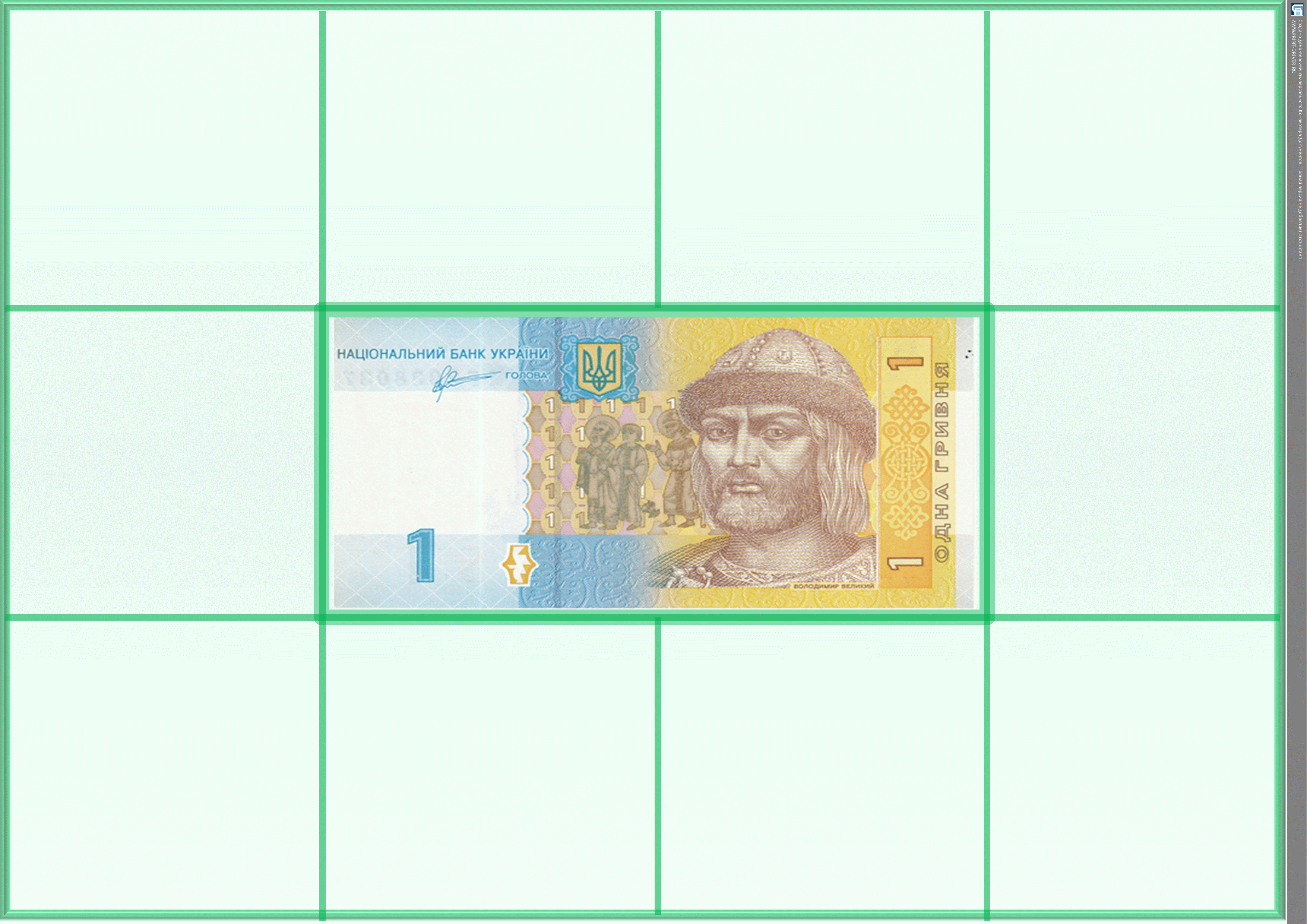 ПЛАТТЯ
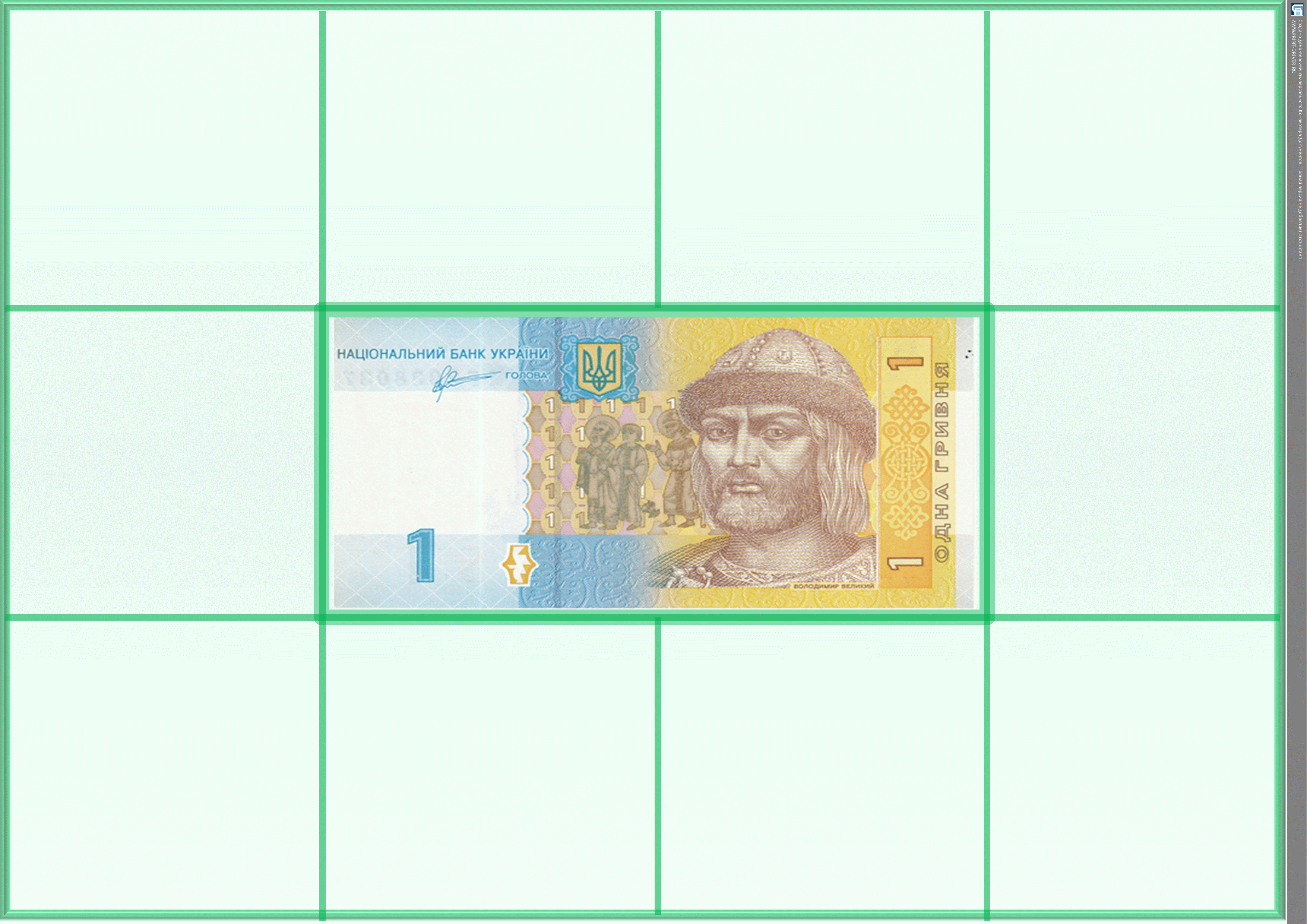 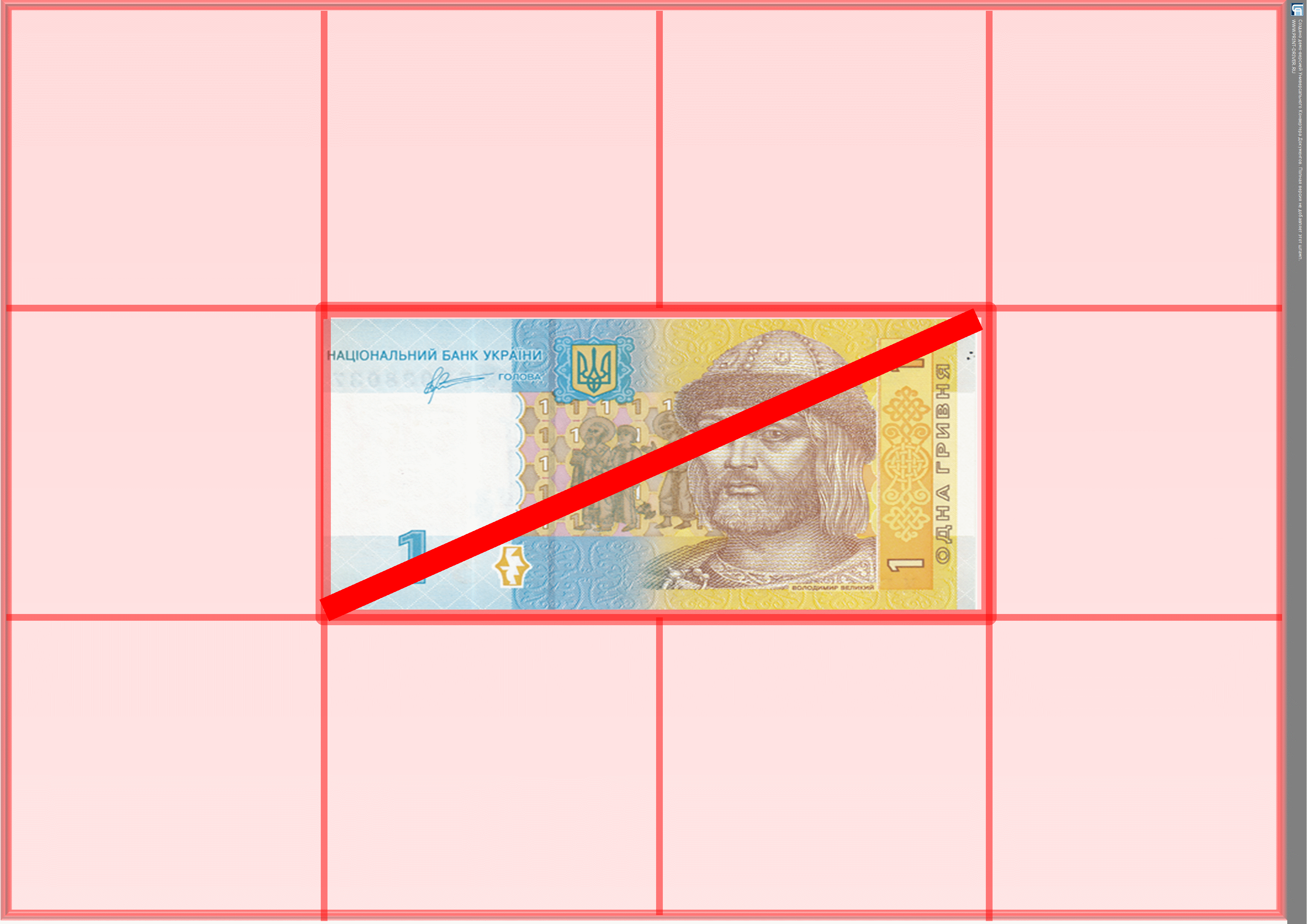 ?
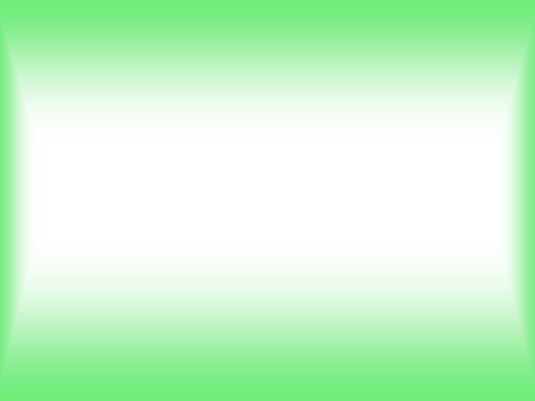 Купиш чи ні?                                        Поясни
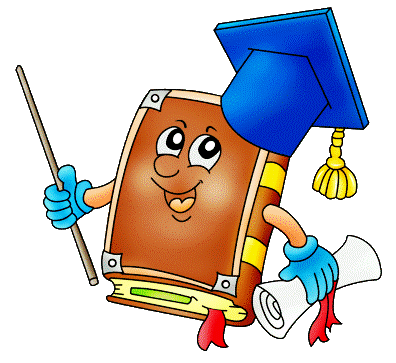 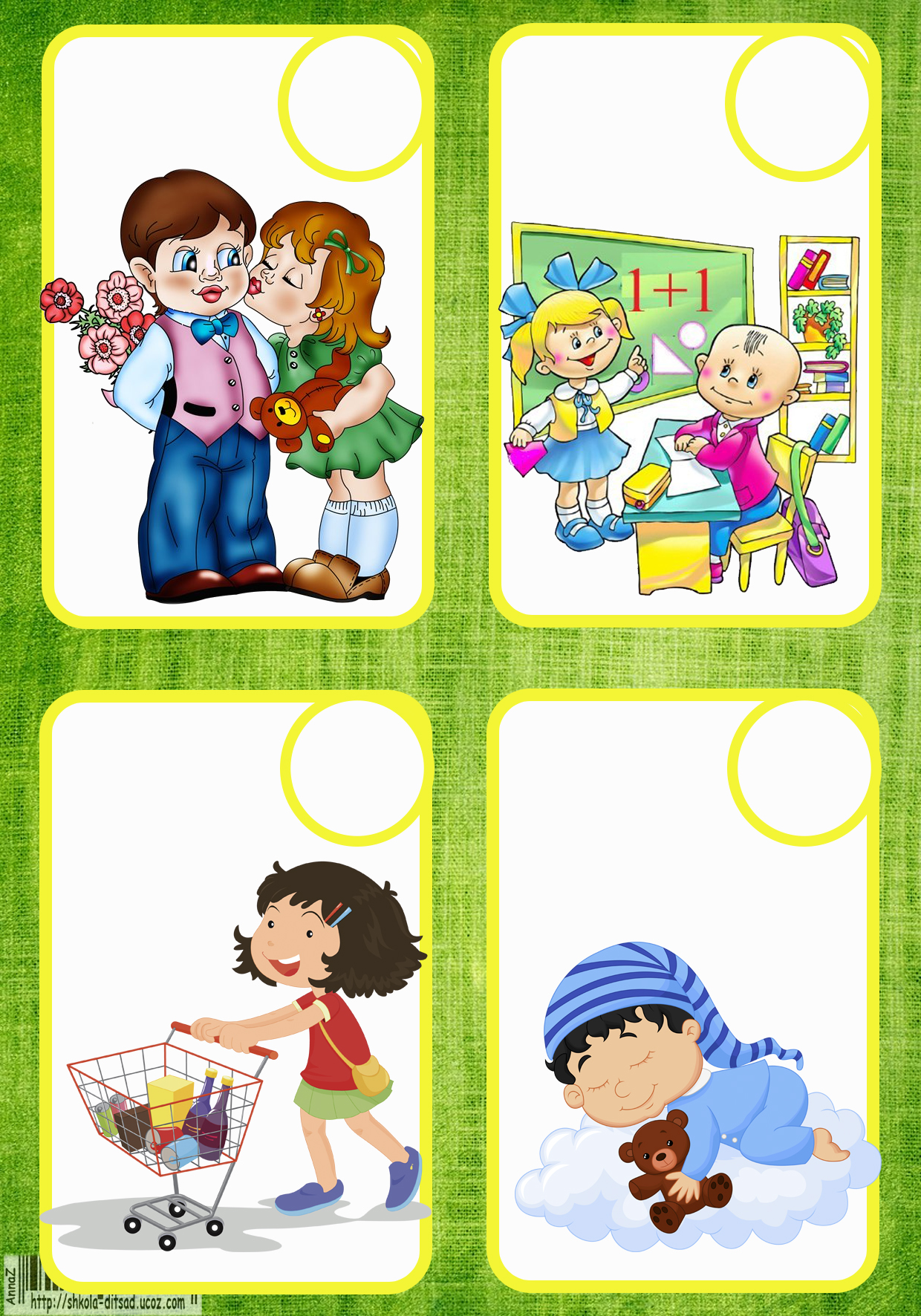 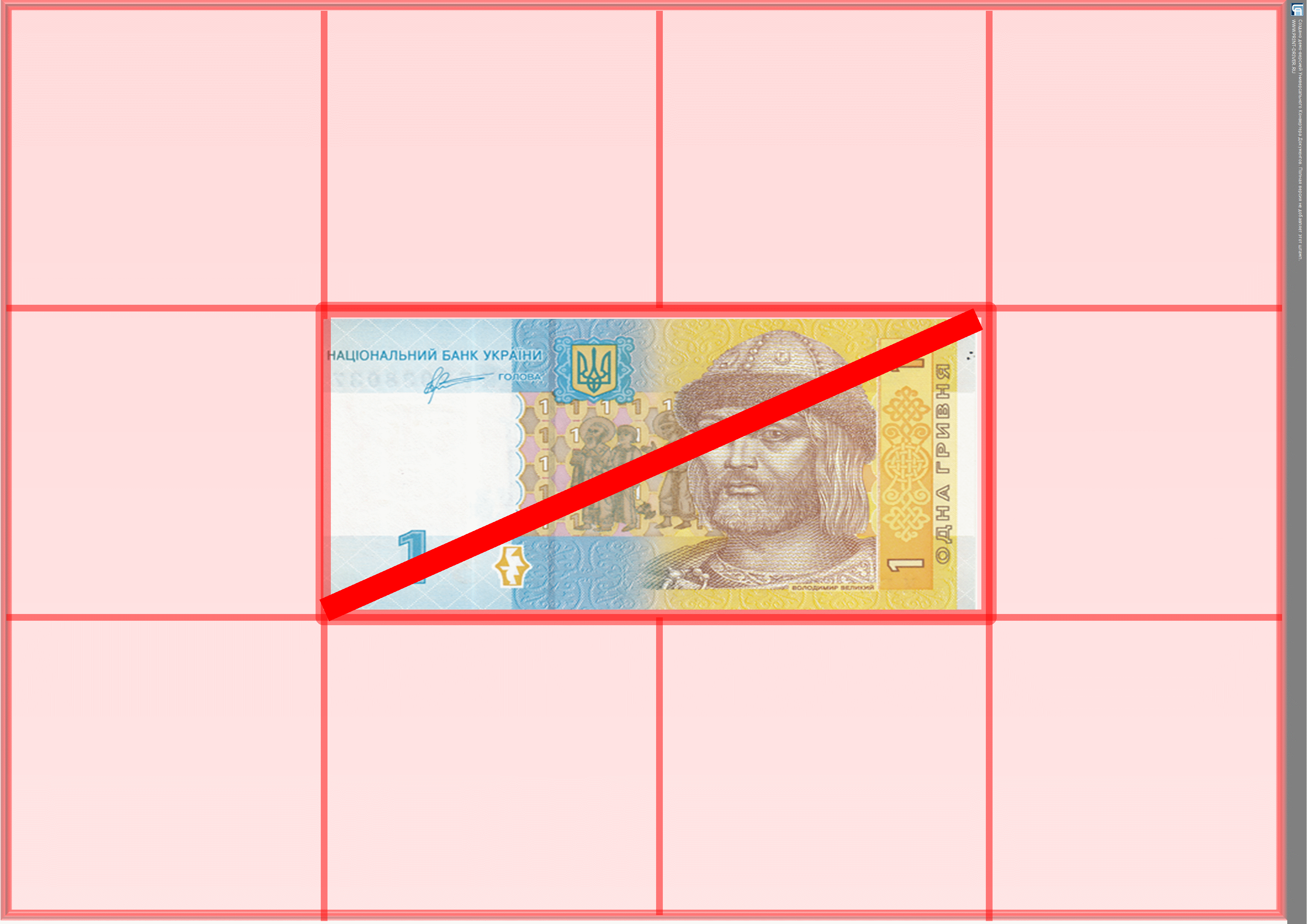 ЛЮБОВ
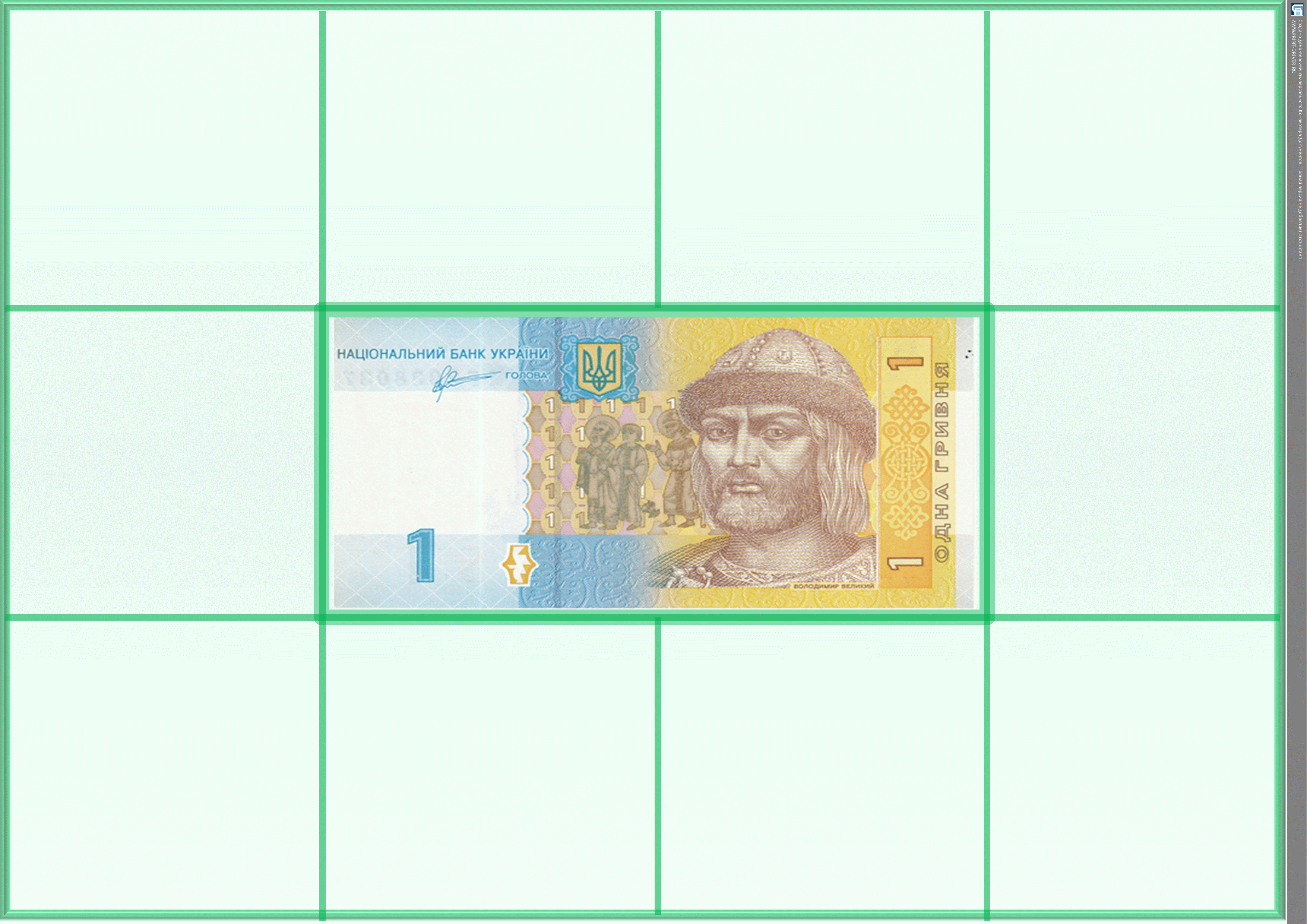 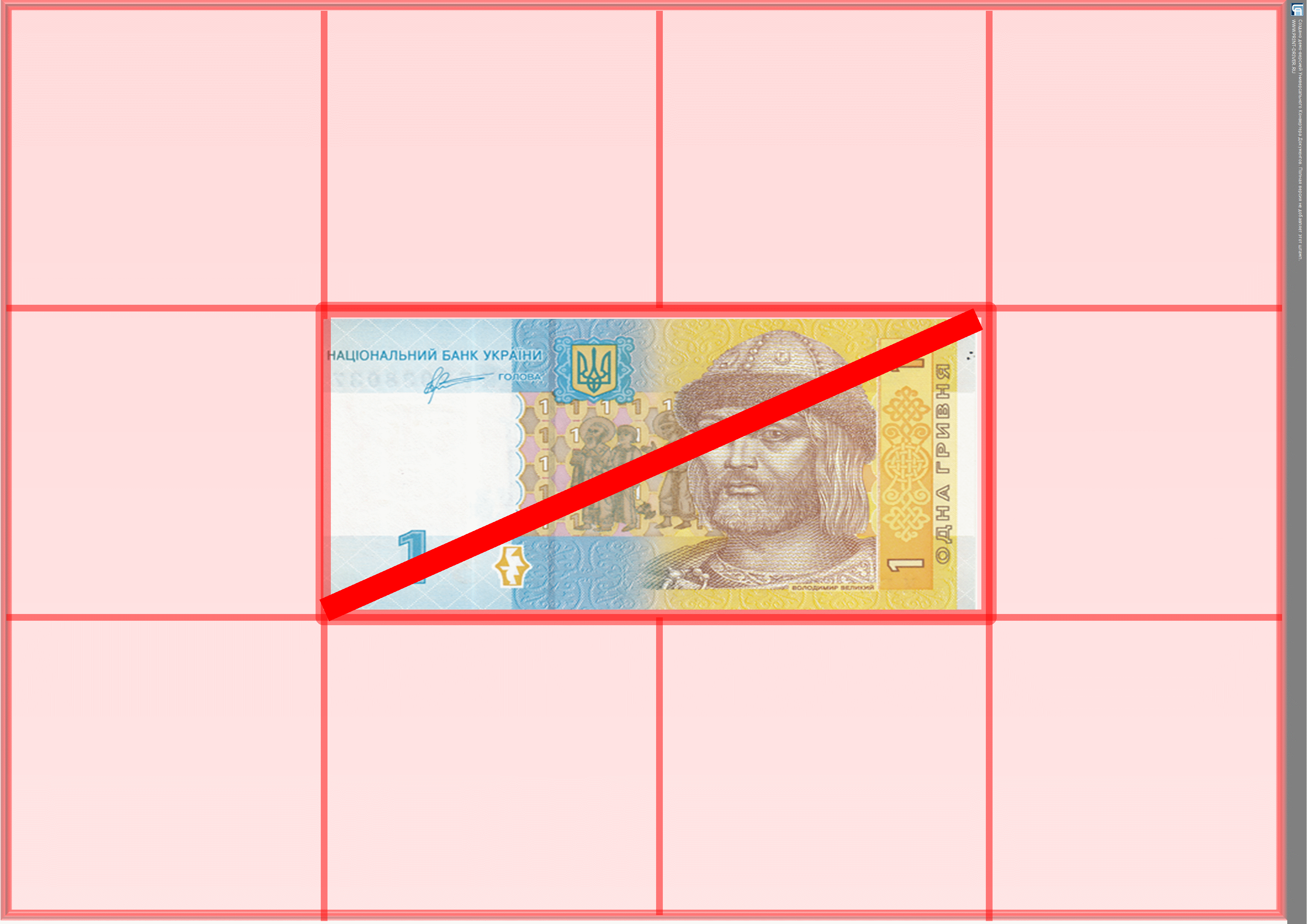 ?
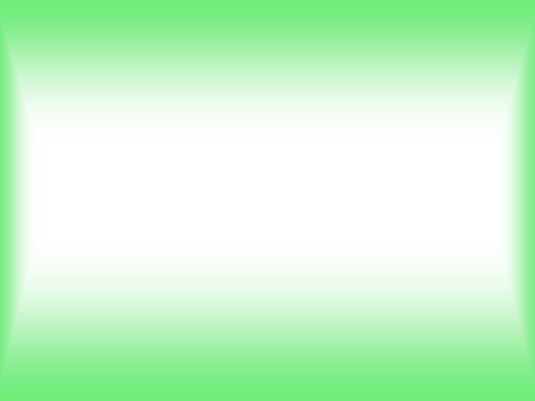 Купиш чи ні?                                        Поясни
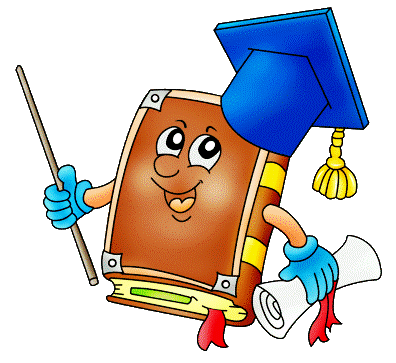 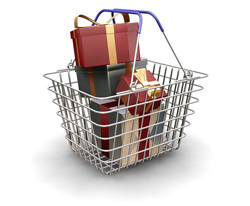 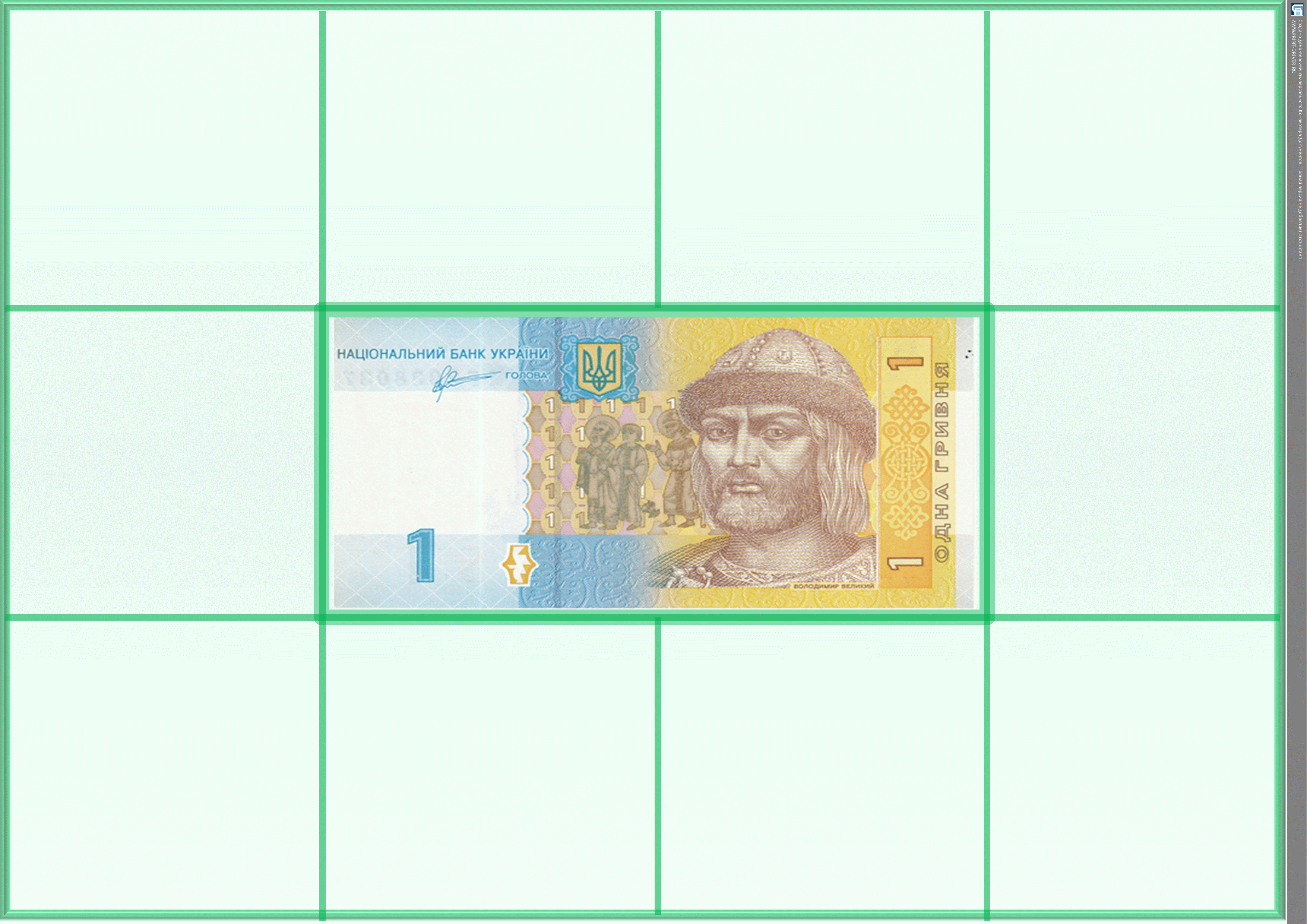 ПОДАРУНКИ
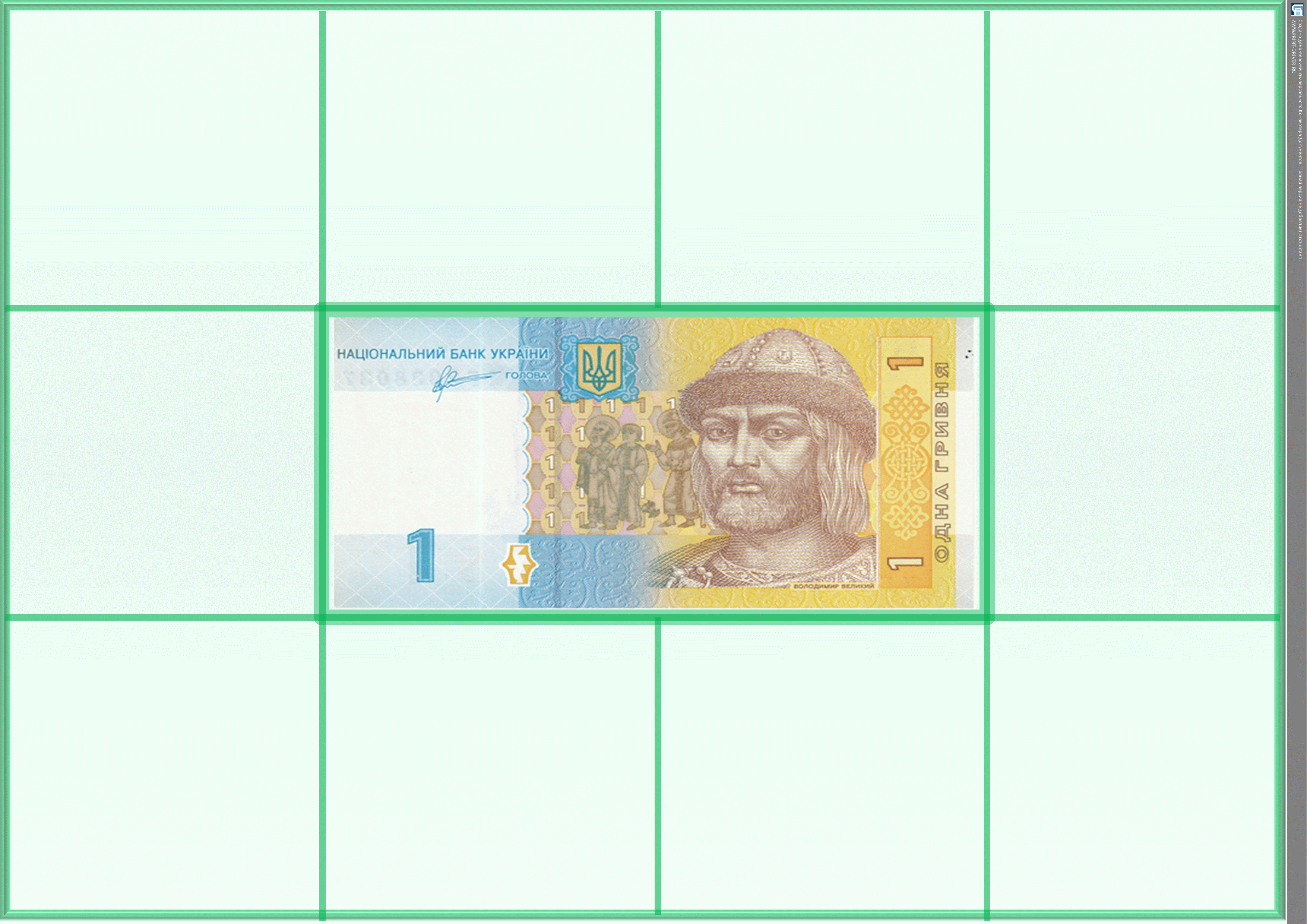 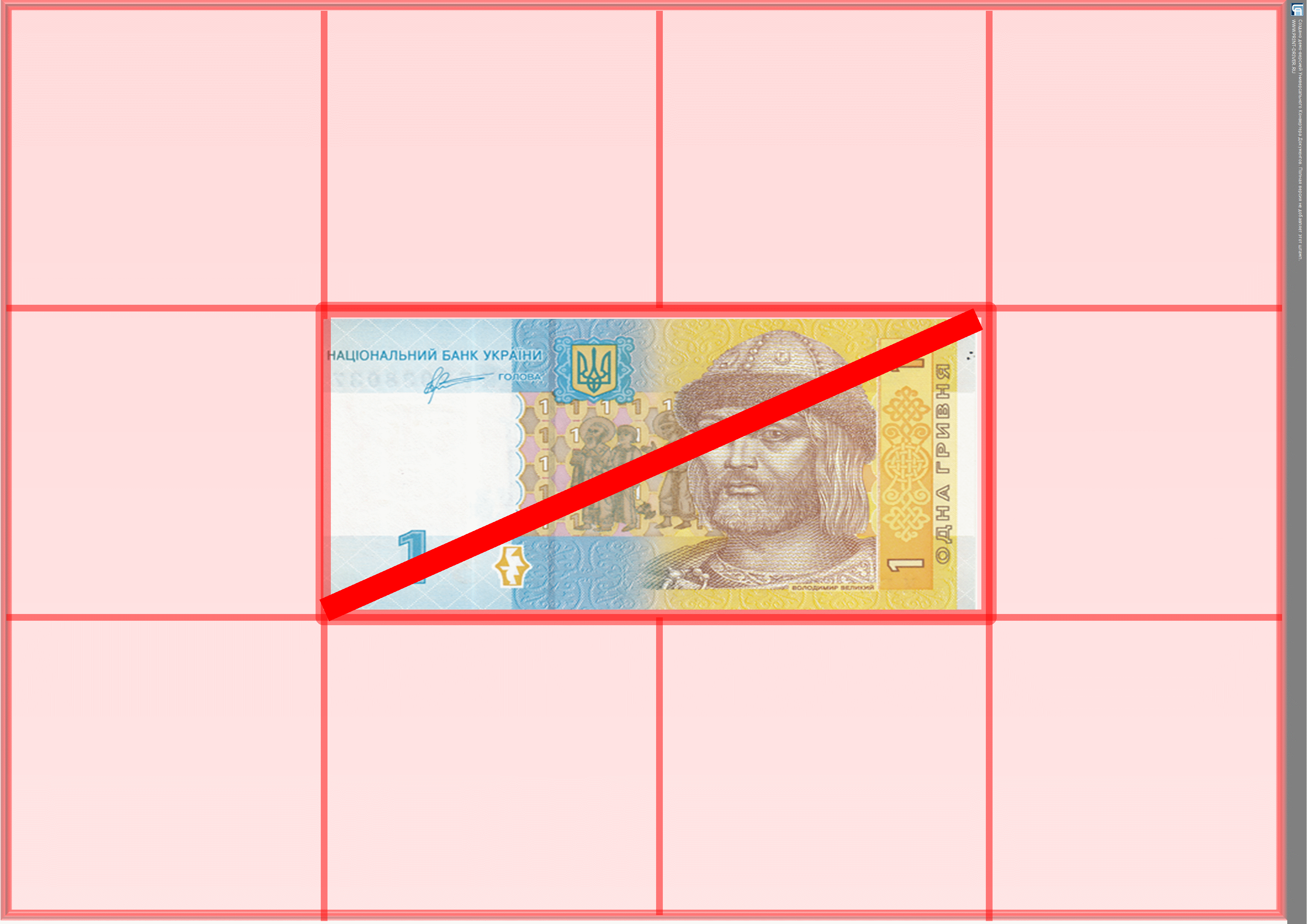 ?
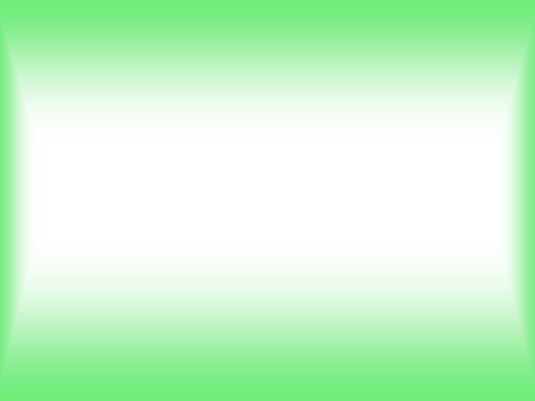 Купиш чи ні?                                        Поясни
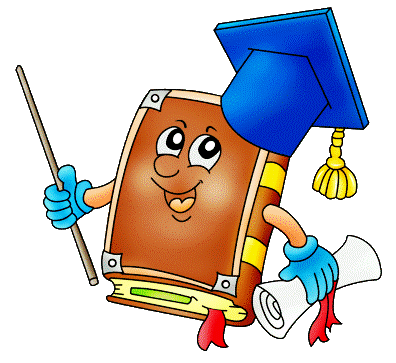 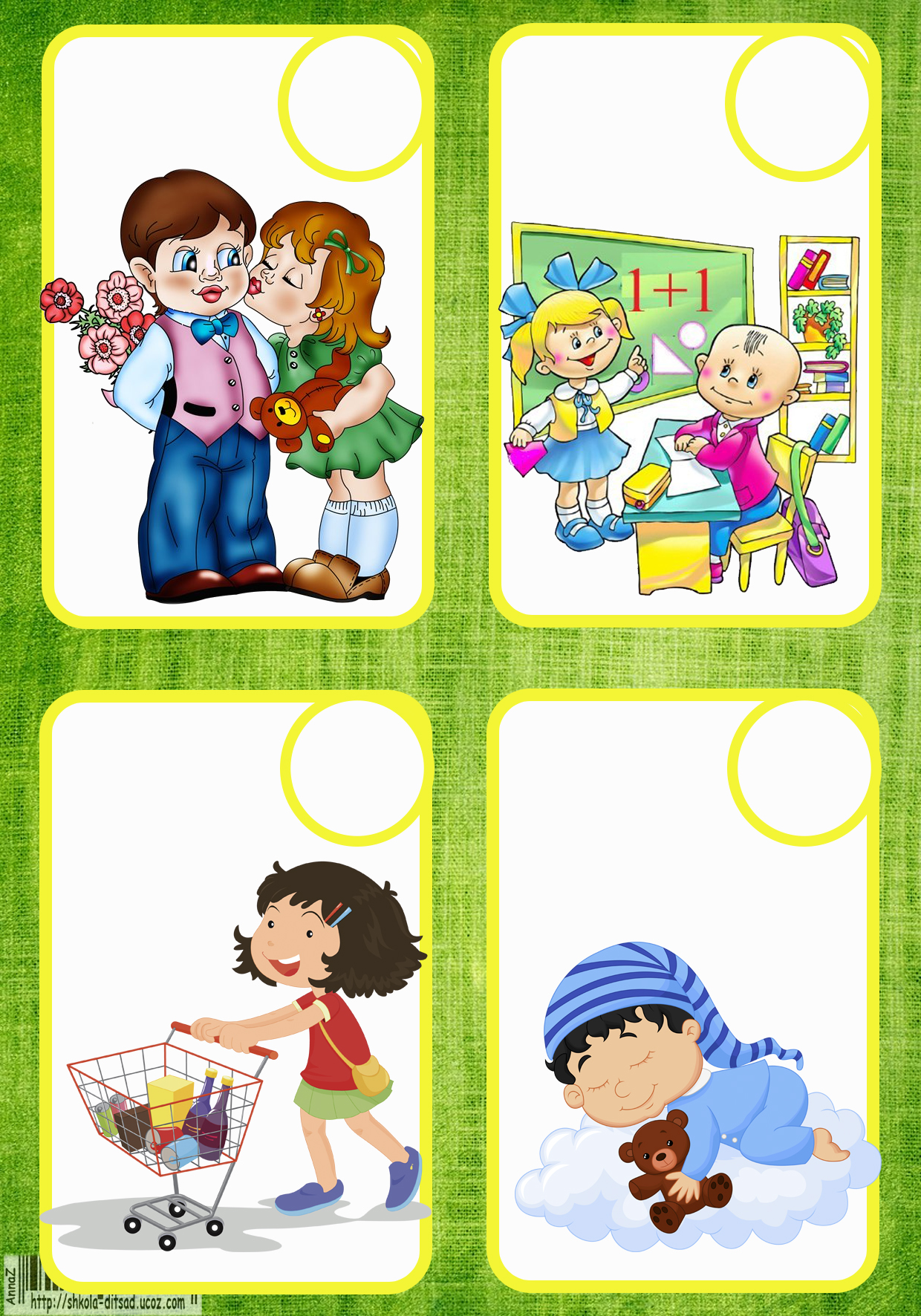 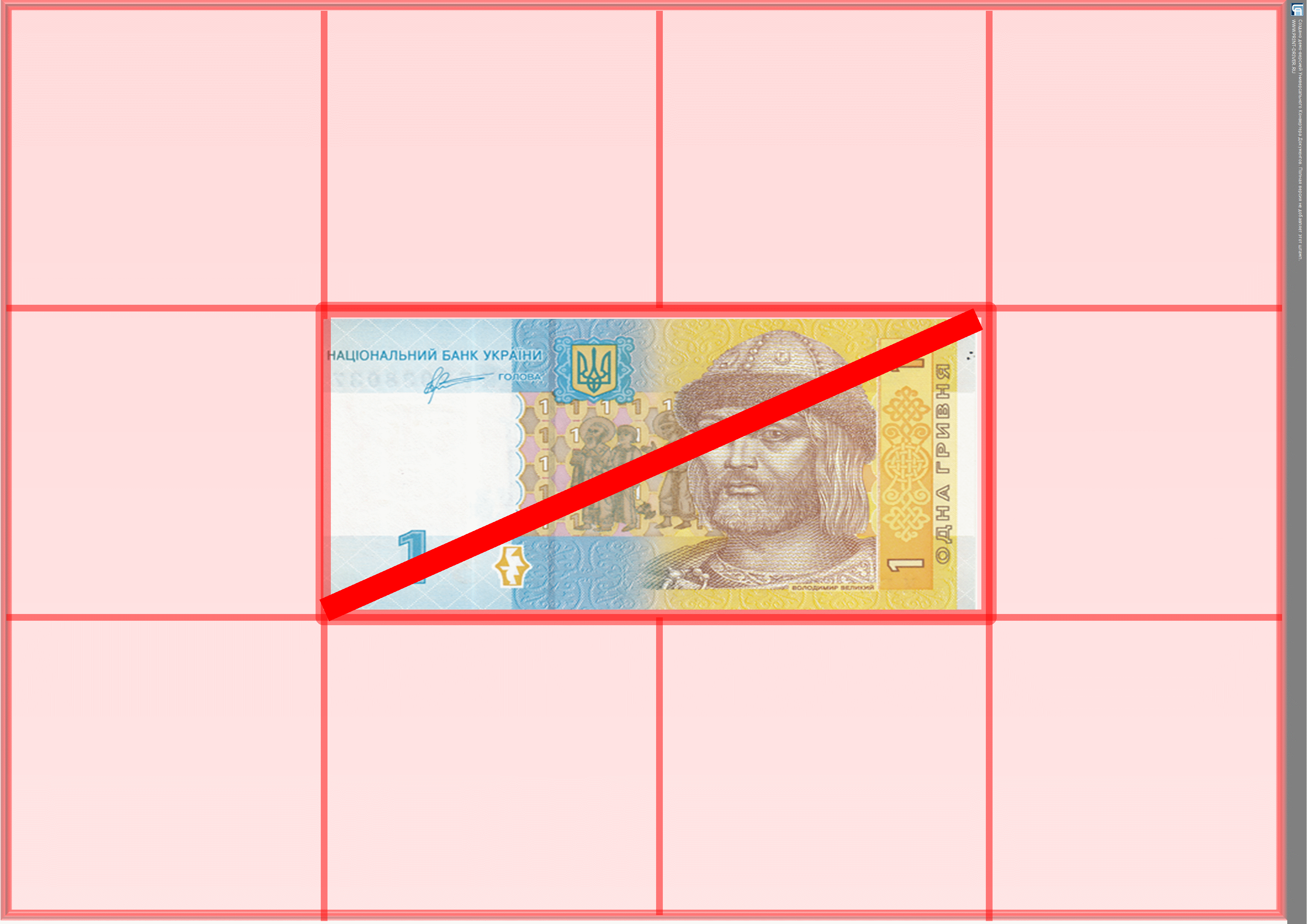 ЗНАННЯ
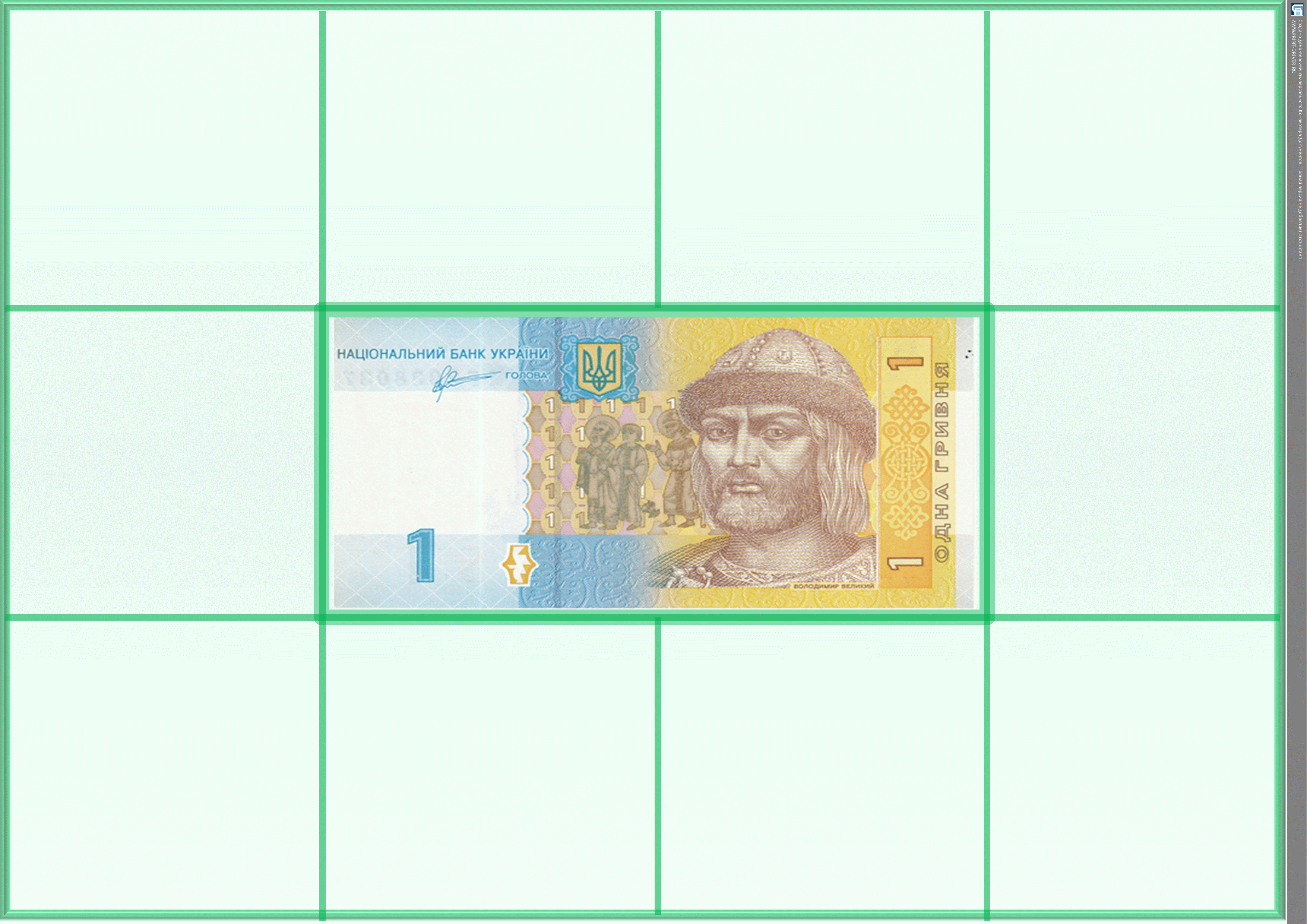 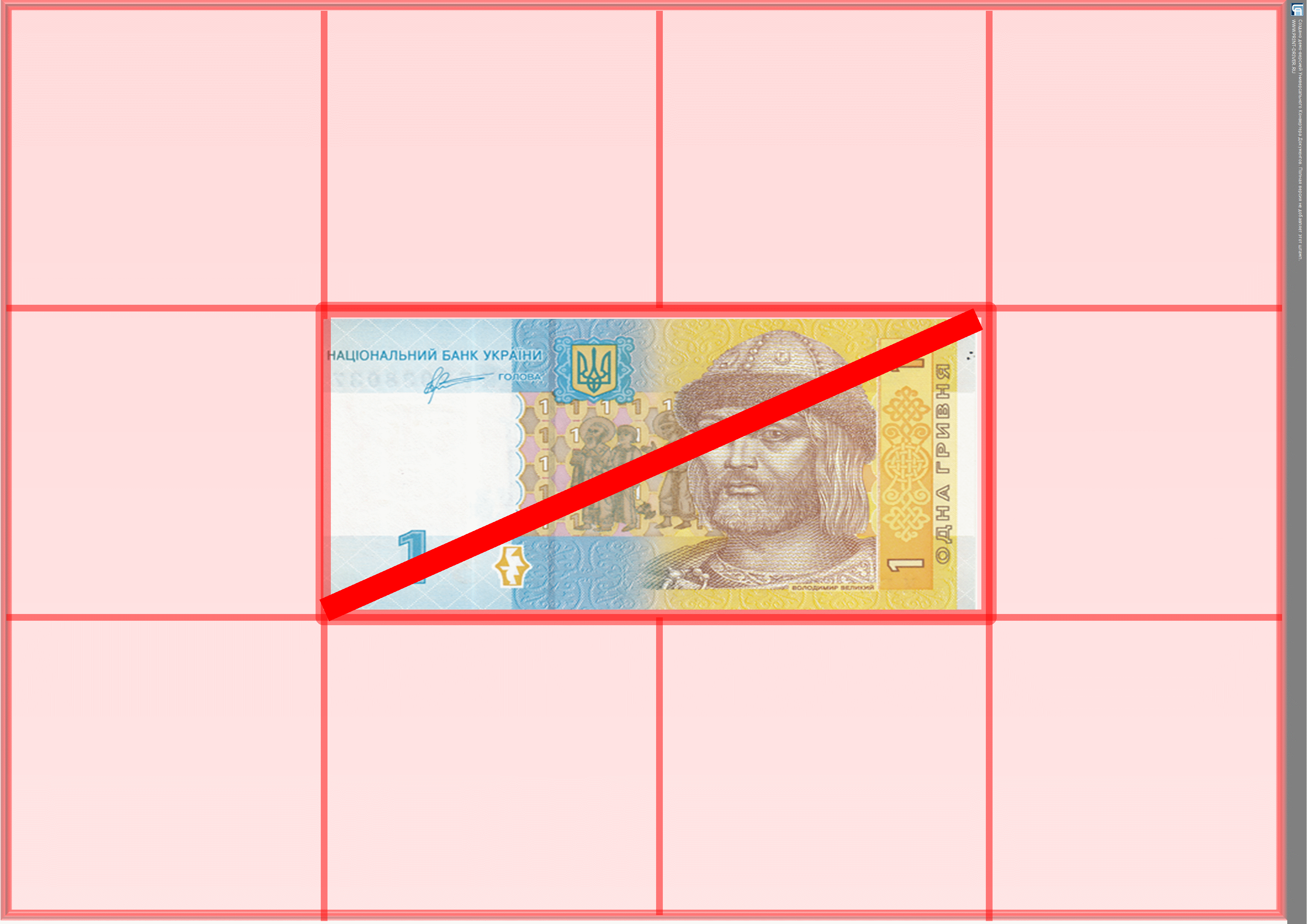 ?
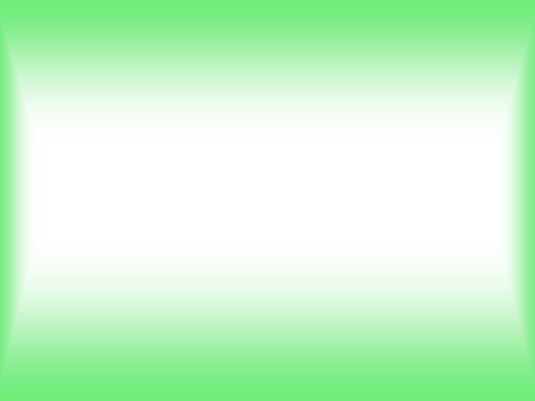 Купиш чи ні?                                        Поясни
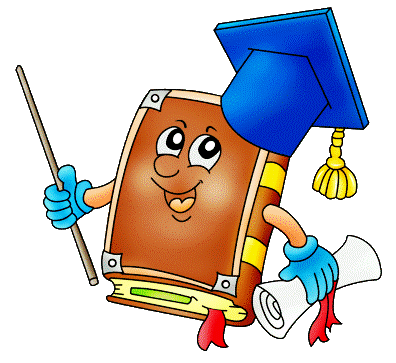 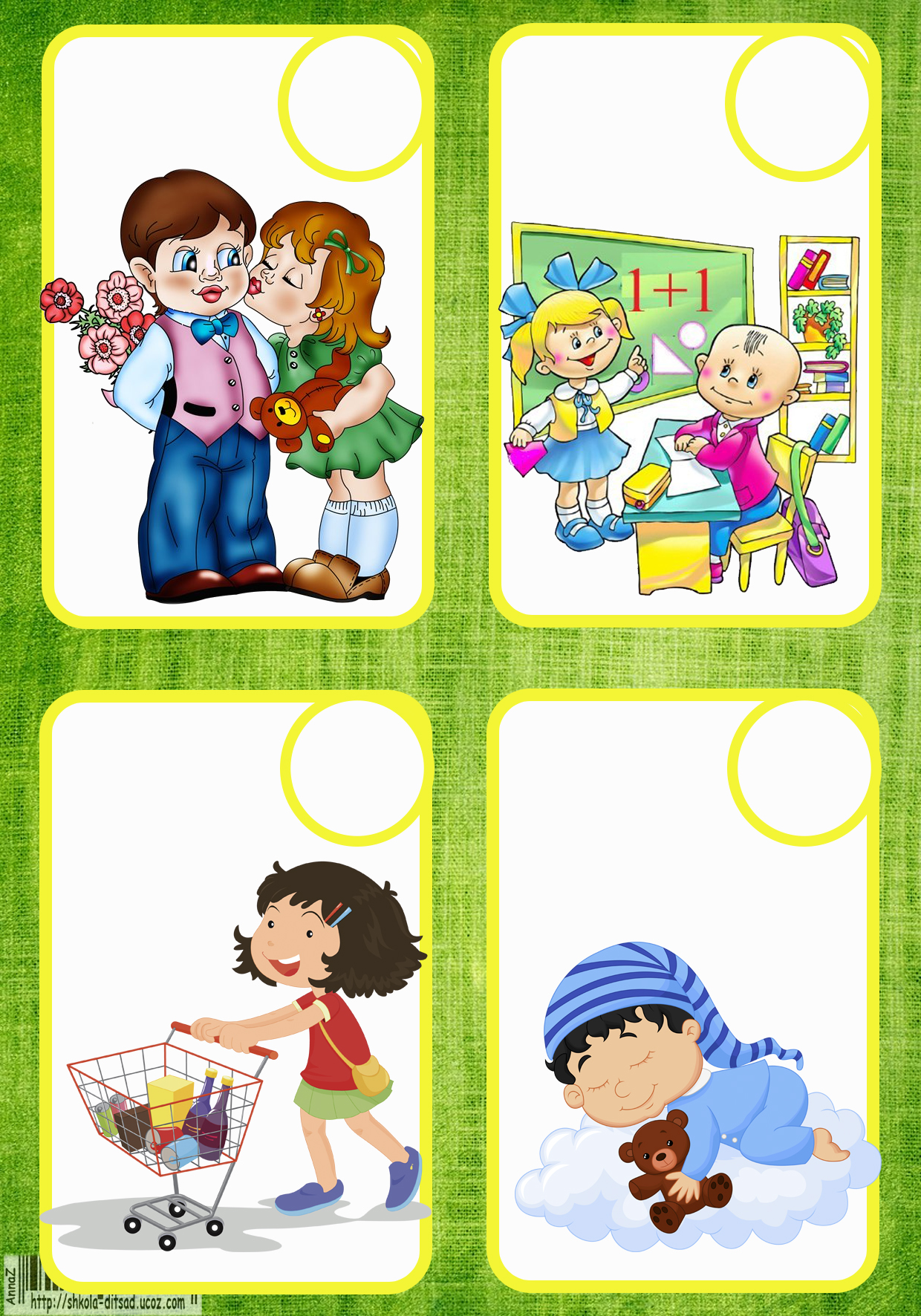 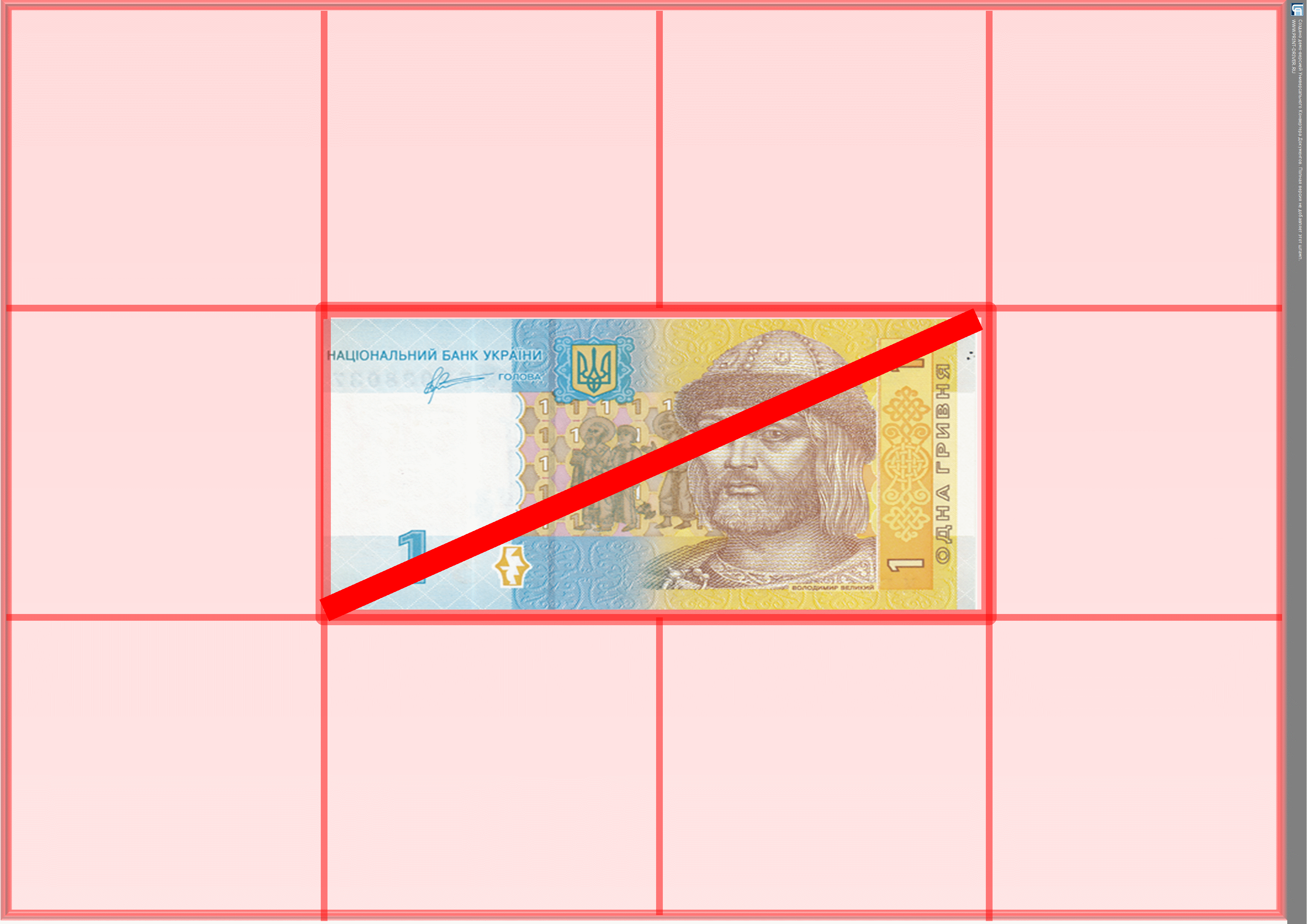 СОН
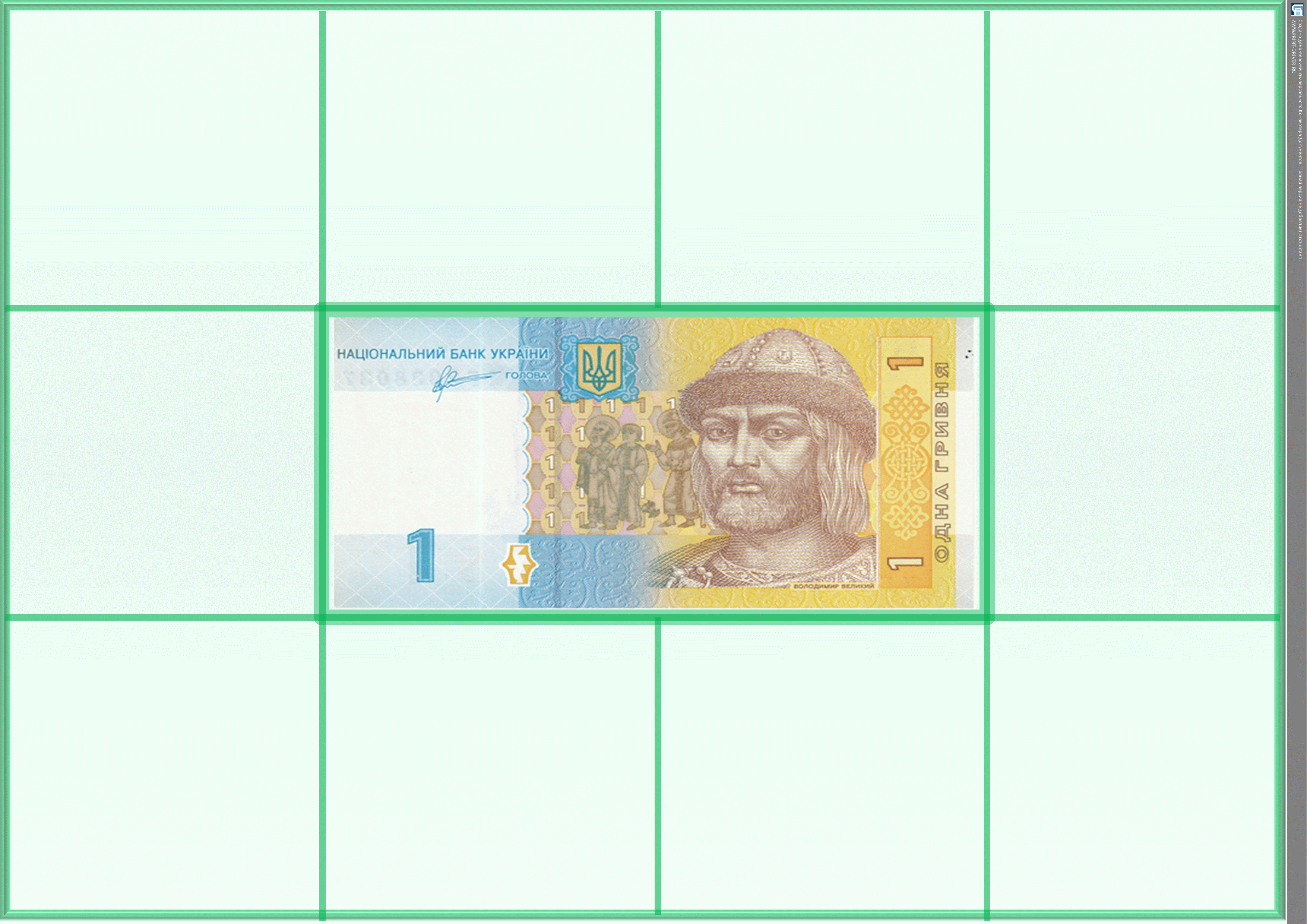 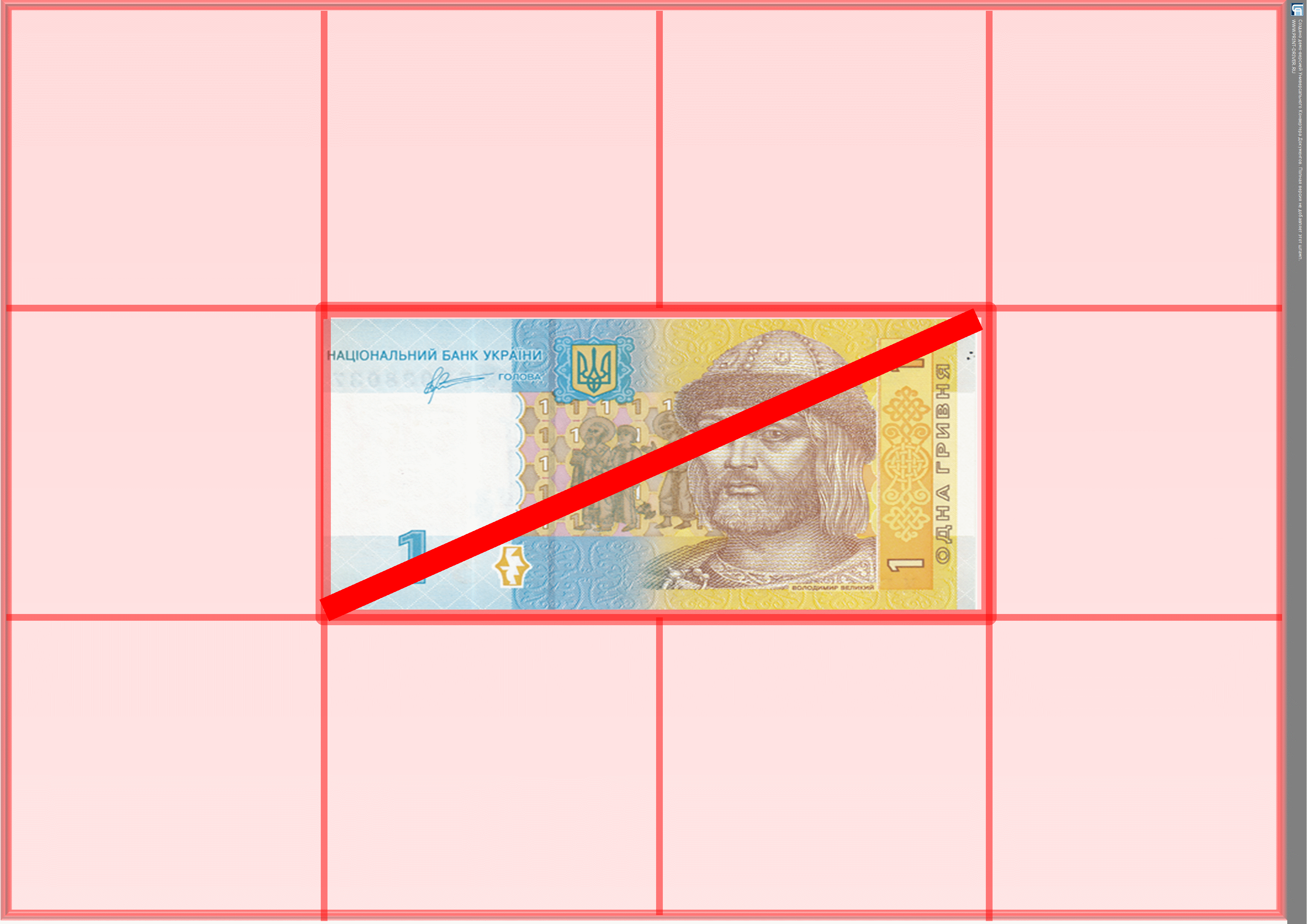 ?
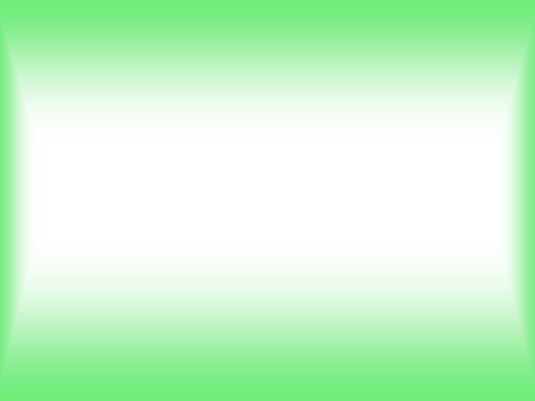 Купиш чи ні?                                        Поясни
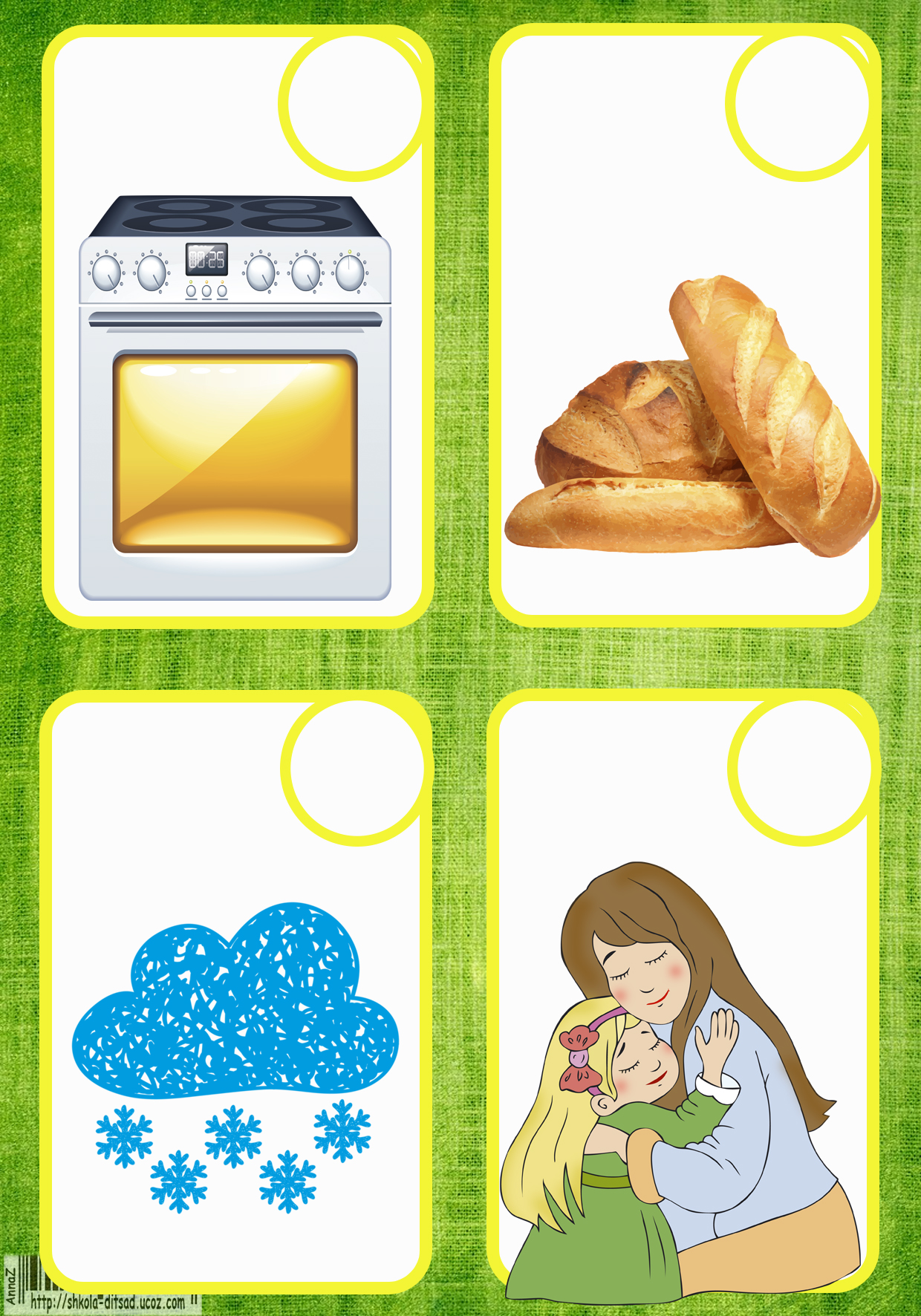 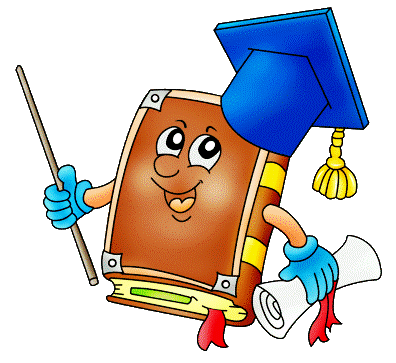 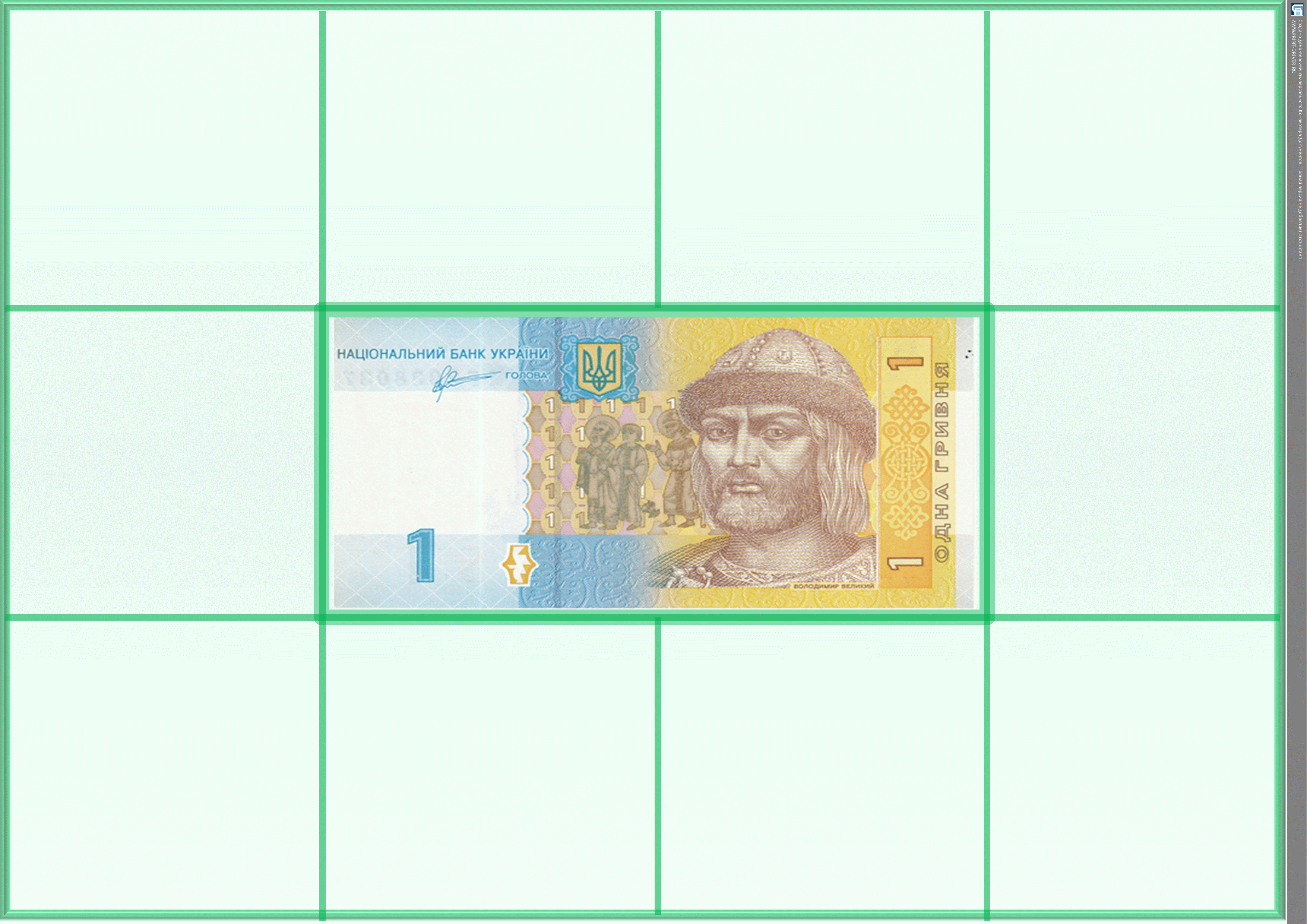 Газова плита
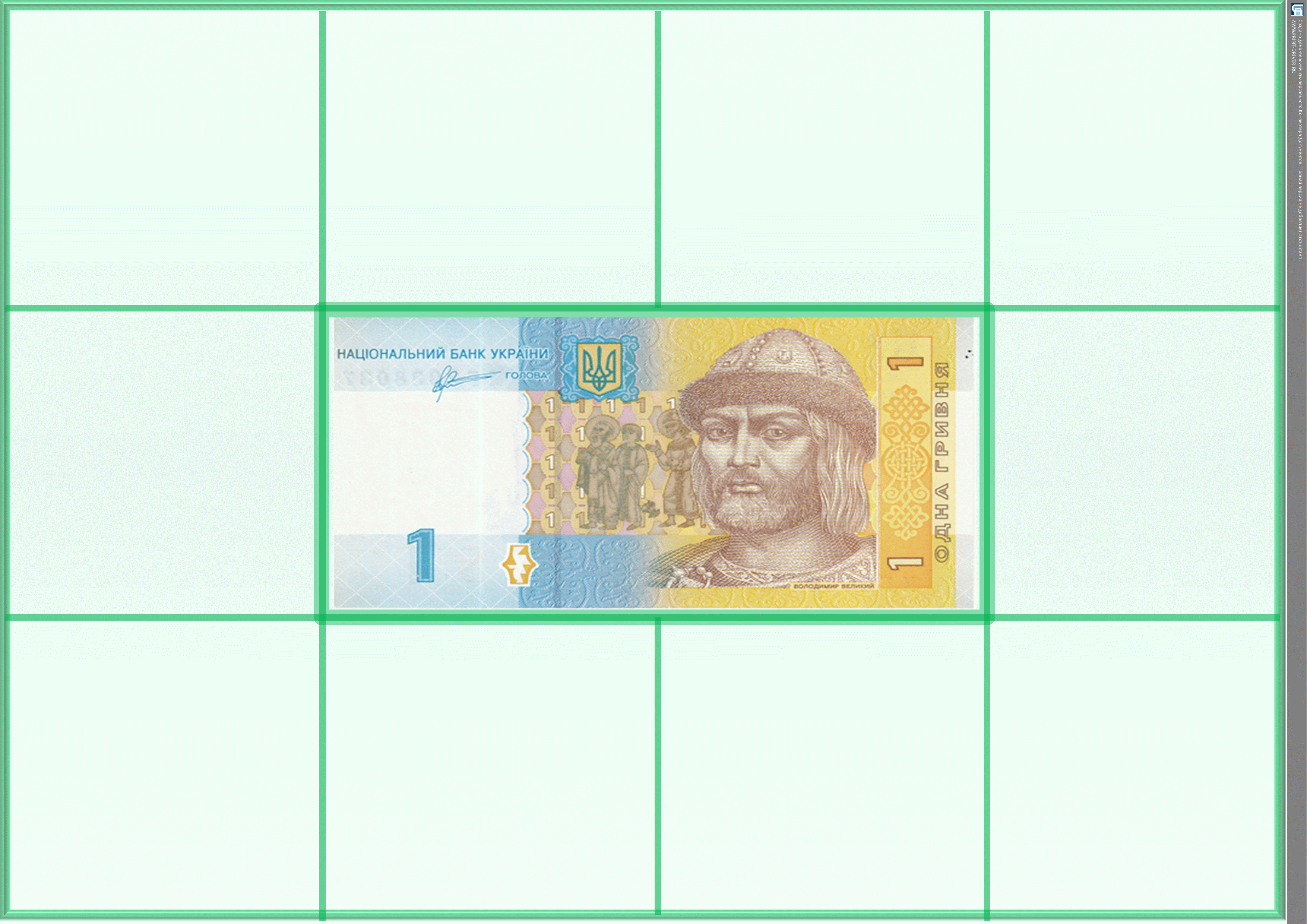 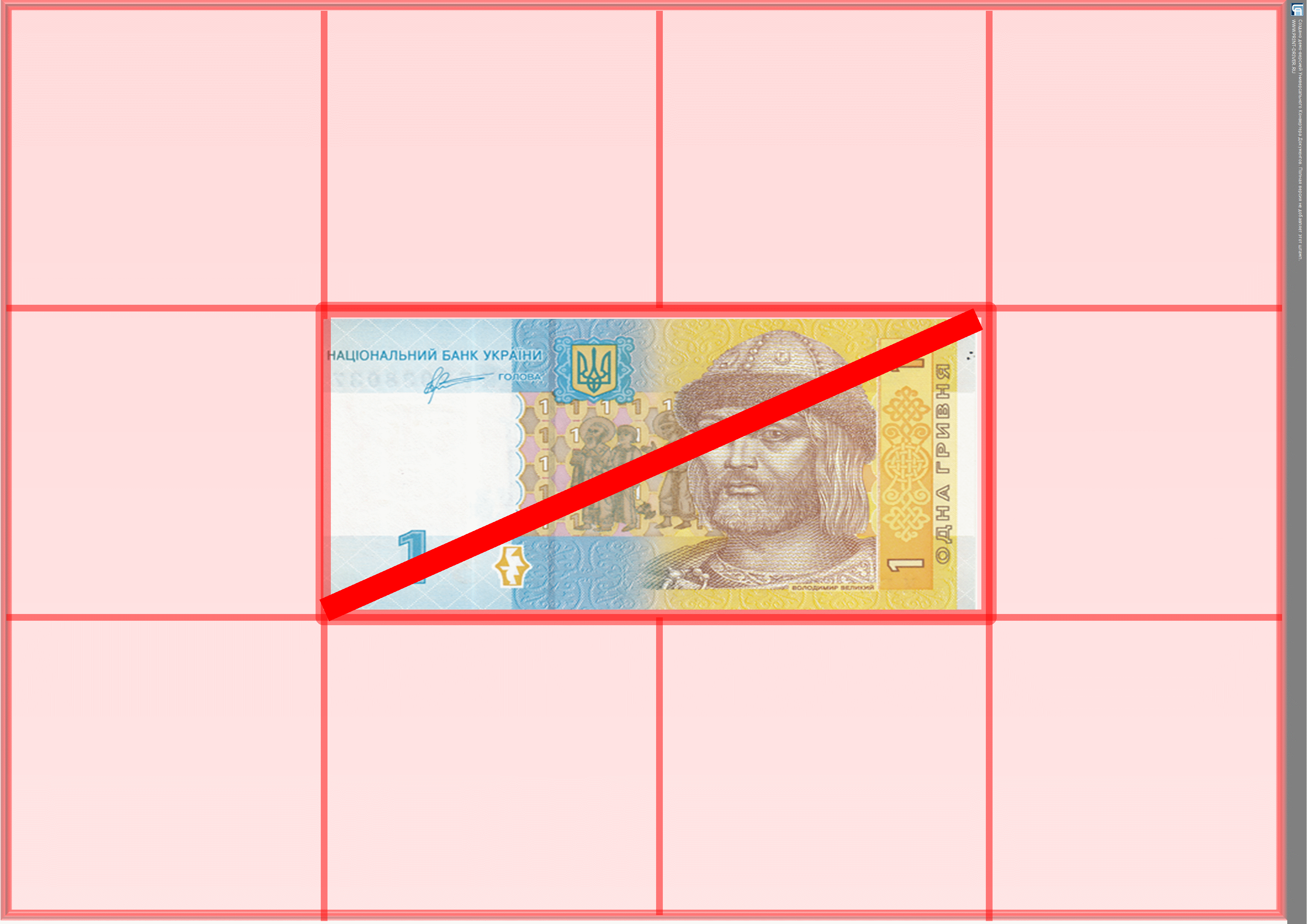 ?
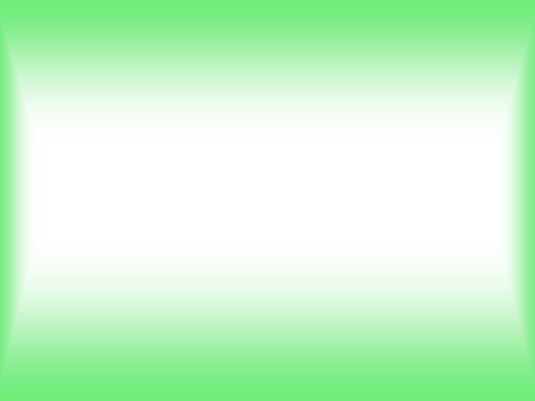 Купиш чи ні?                                        Поясни
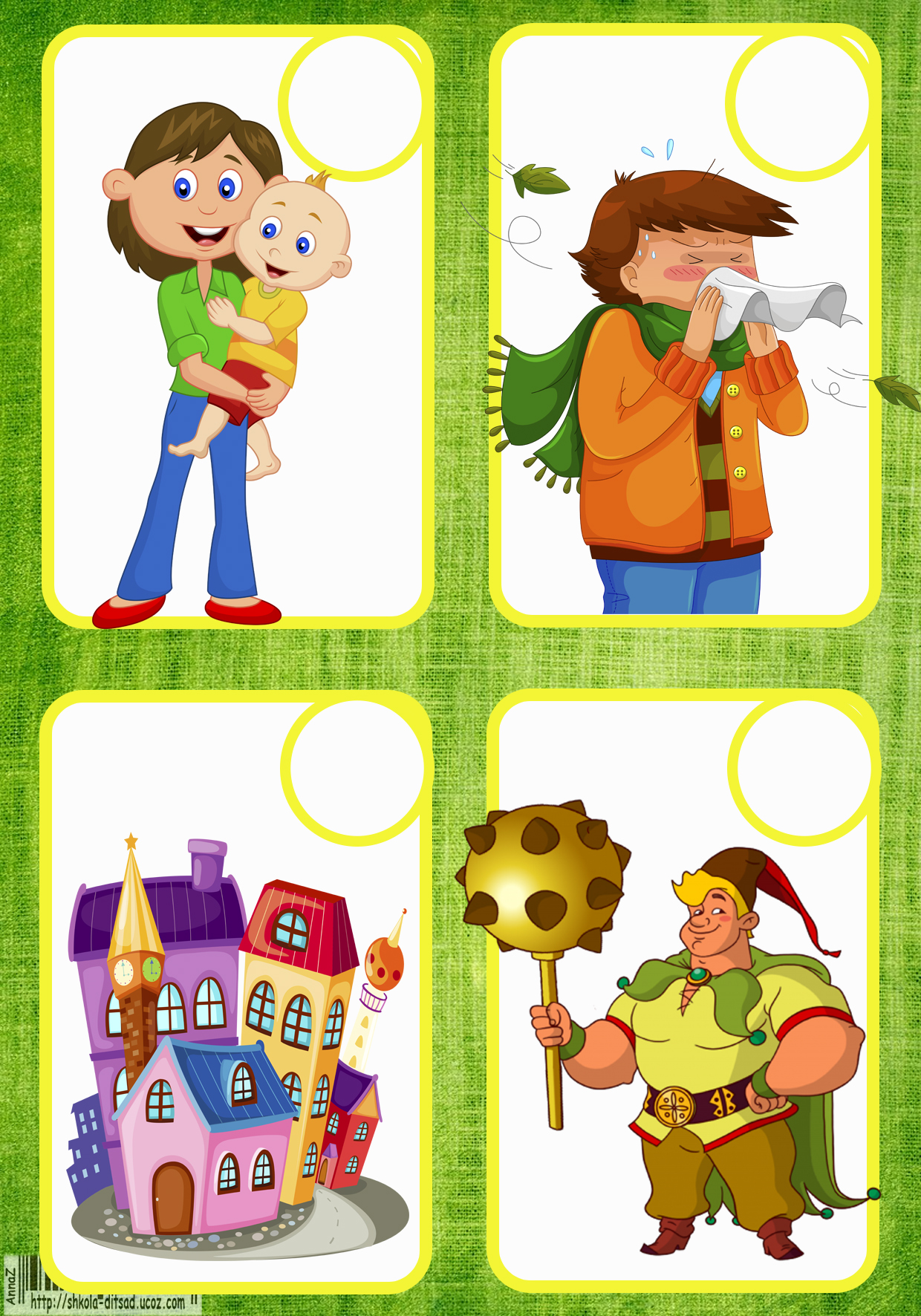 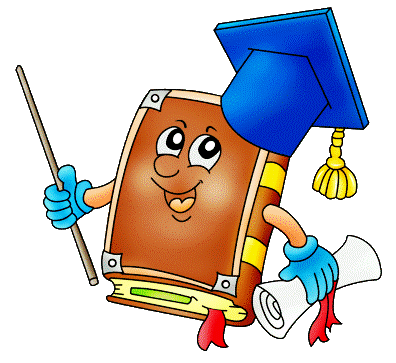 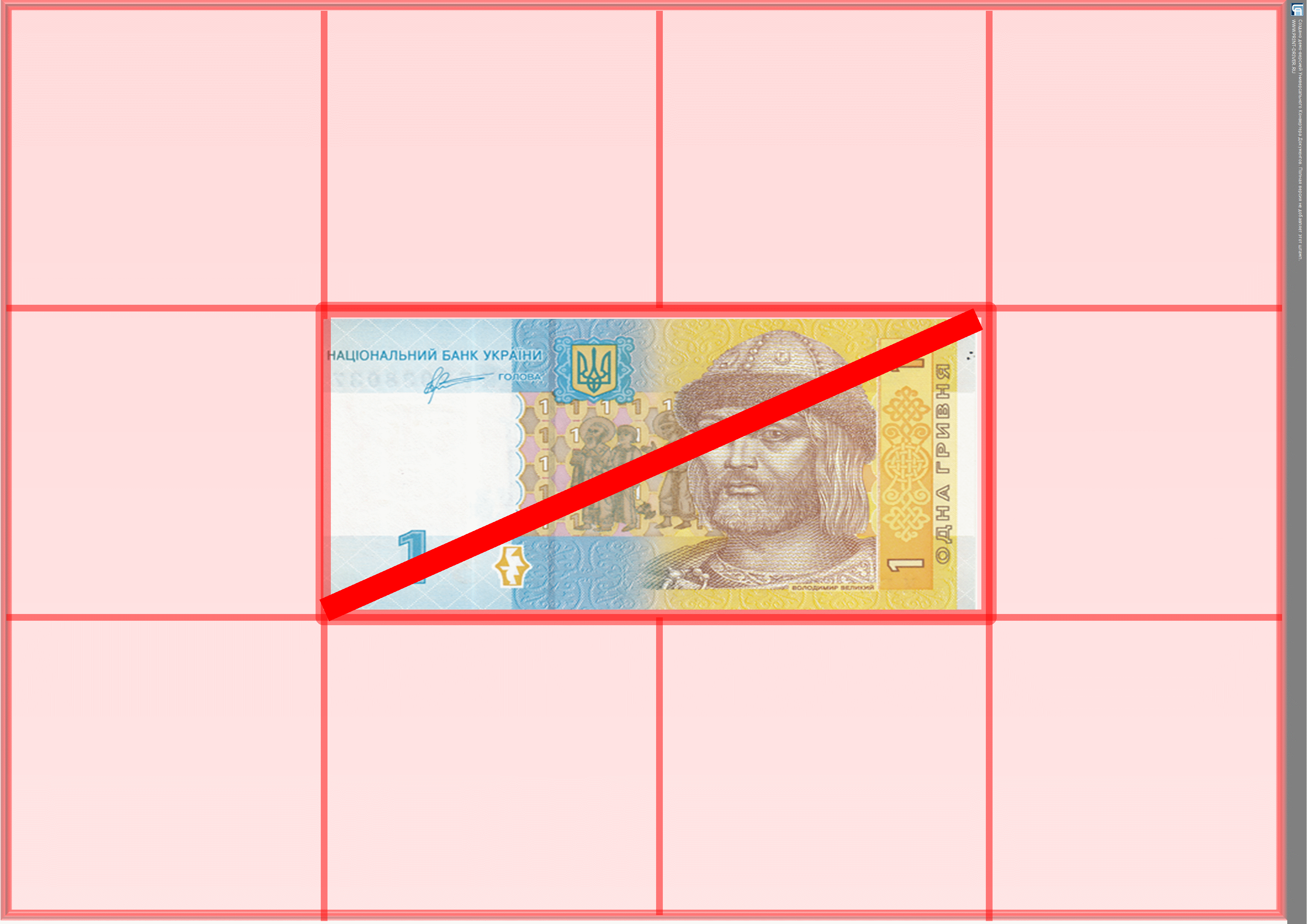 ЗДОРОВ’Я
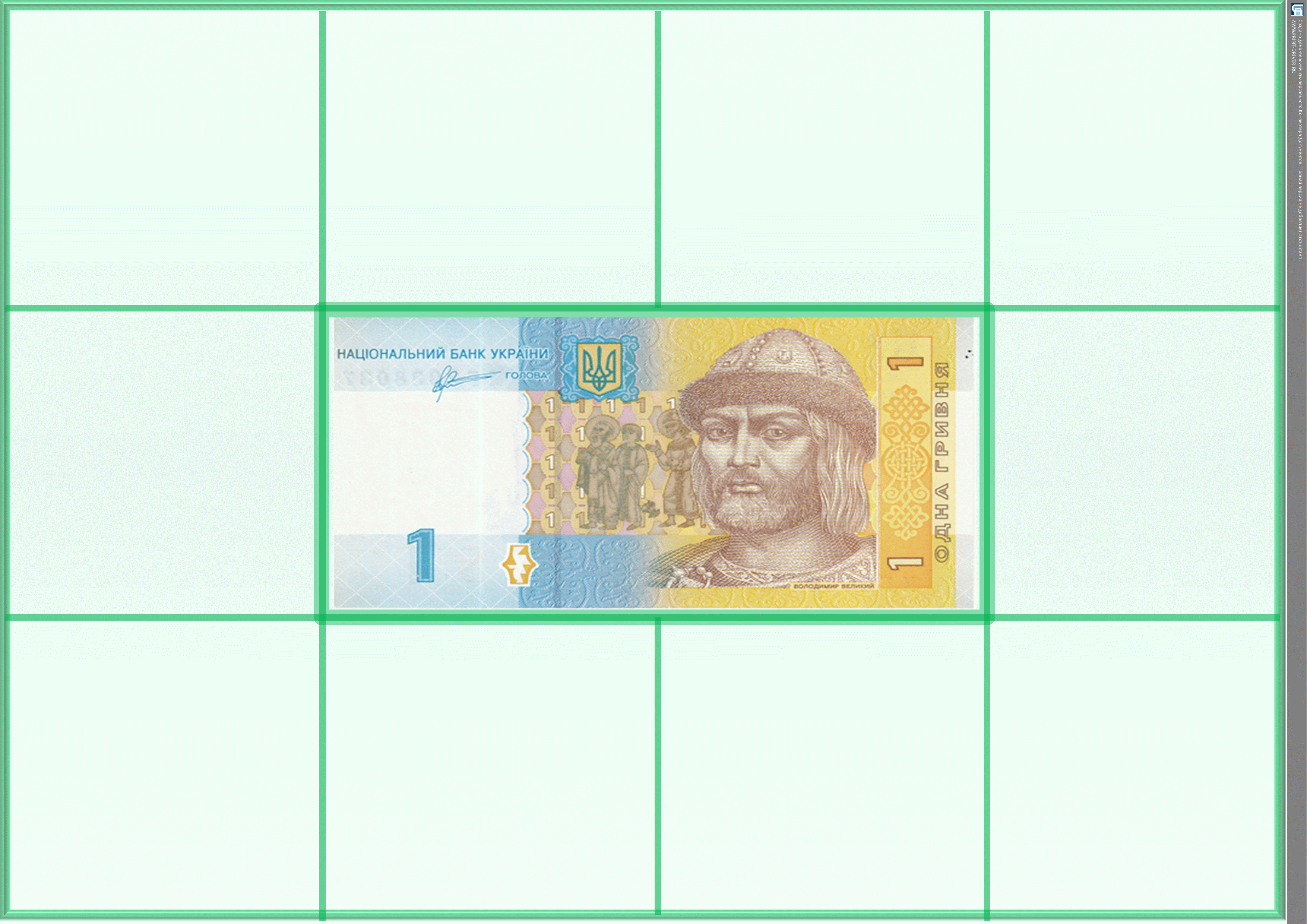 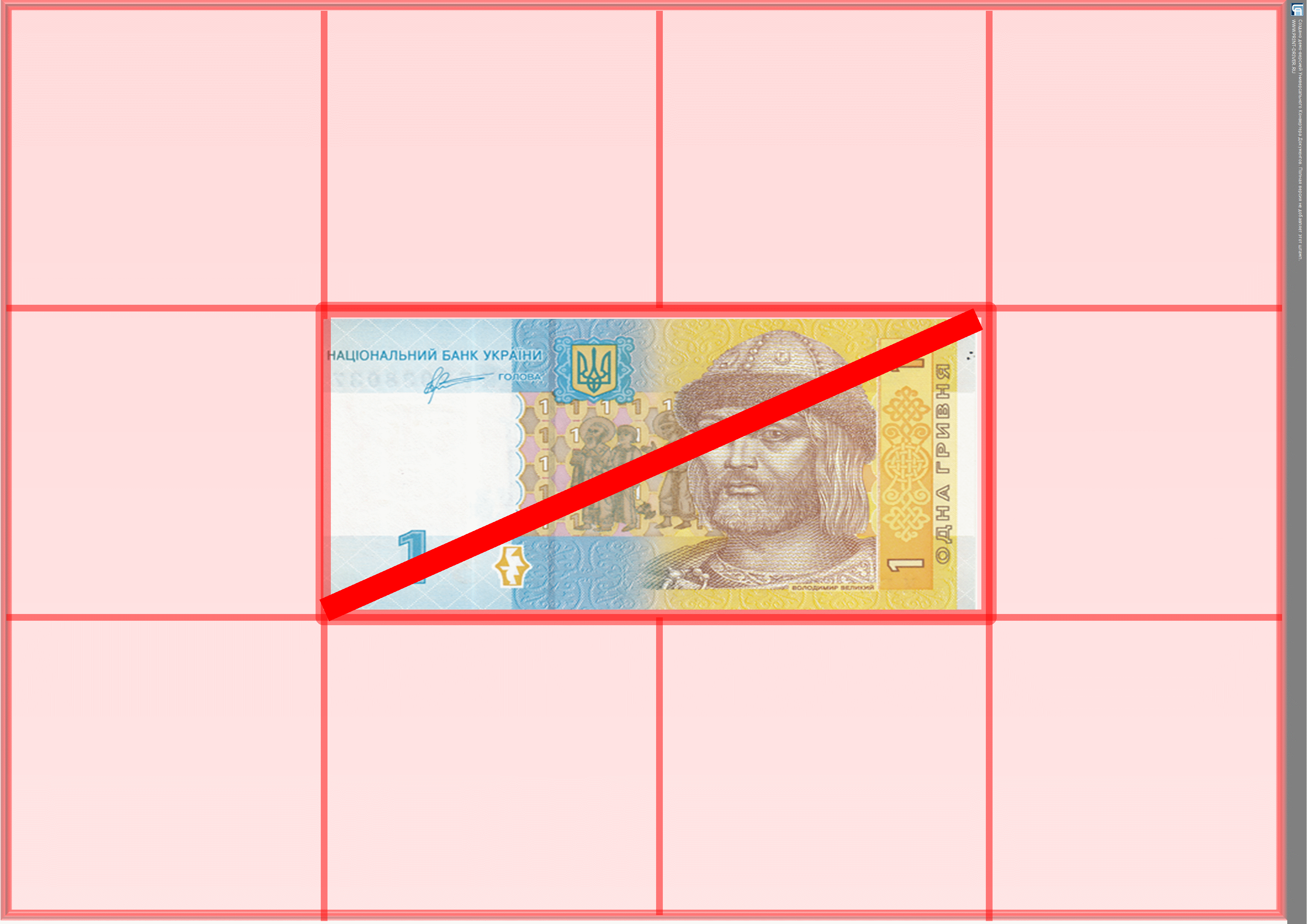 ?
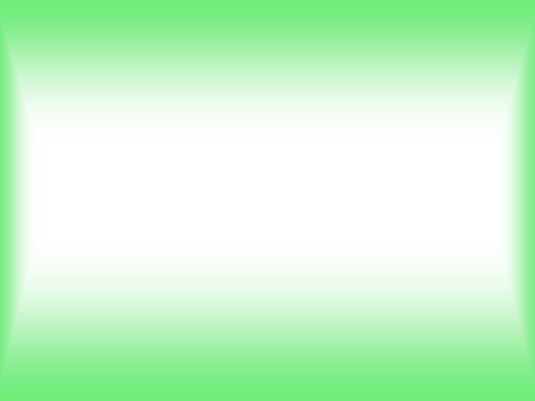 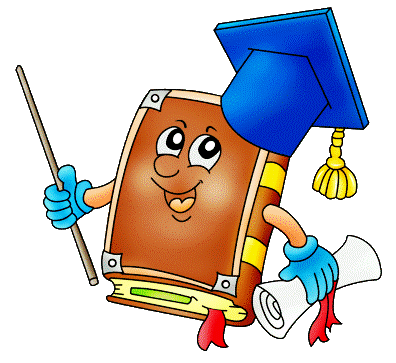 Купиш чи ні?                                        Поясни
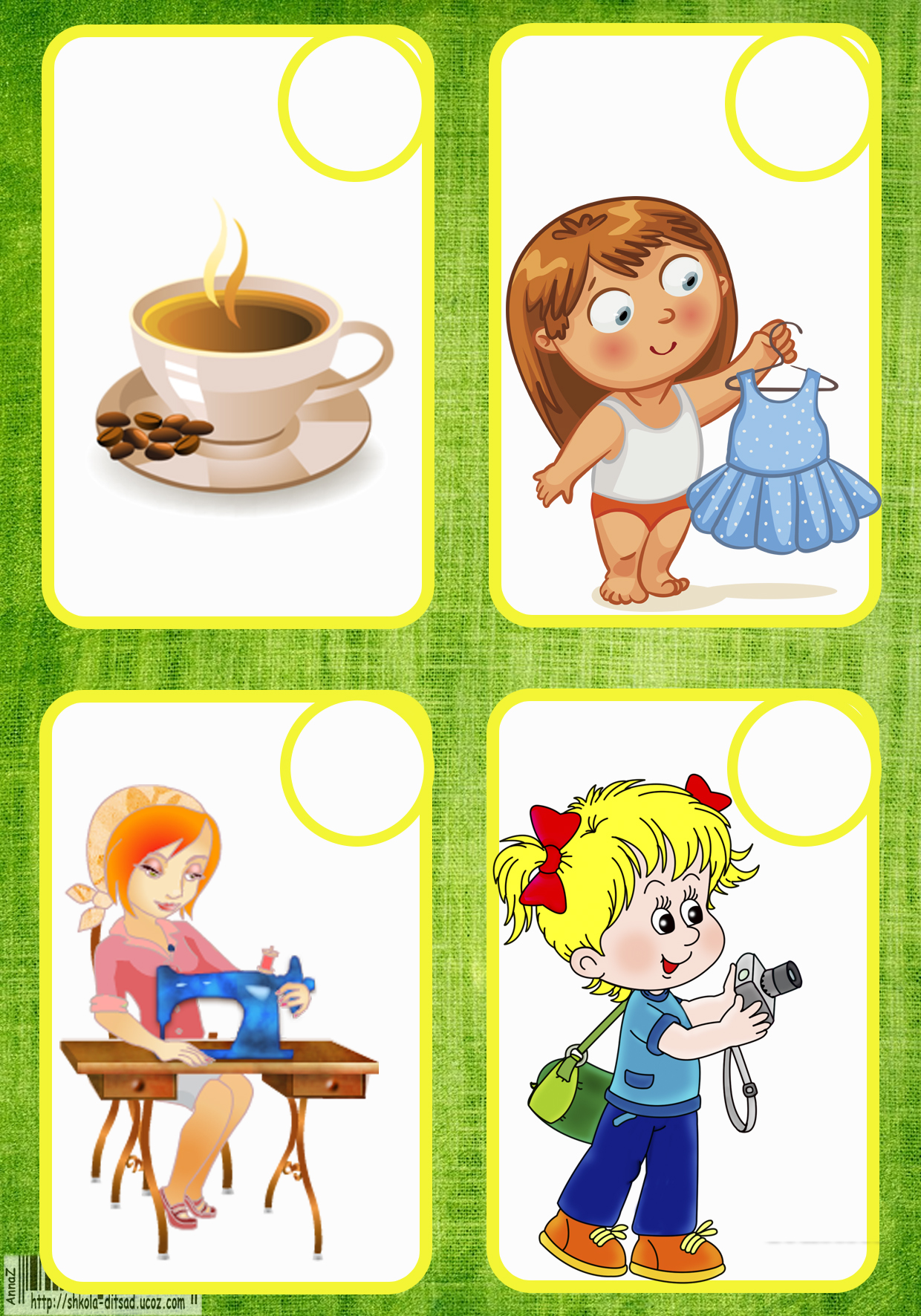 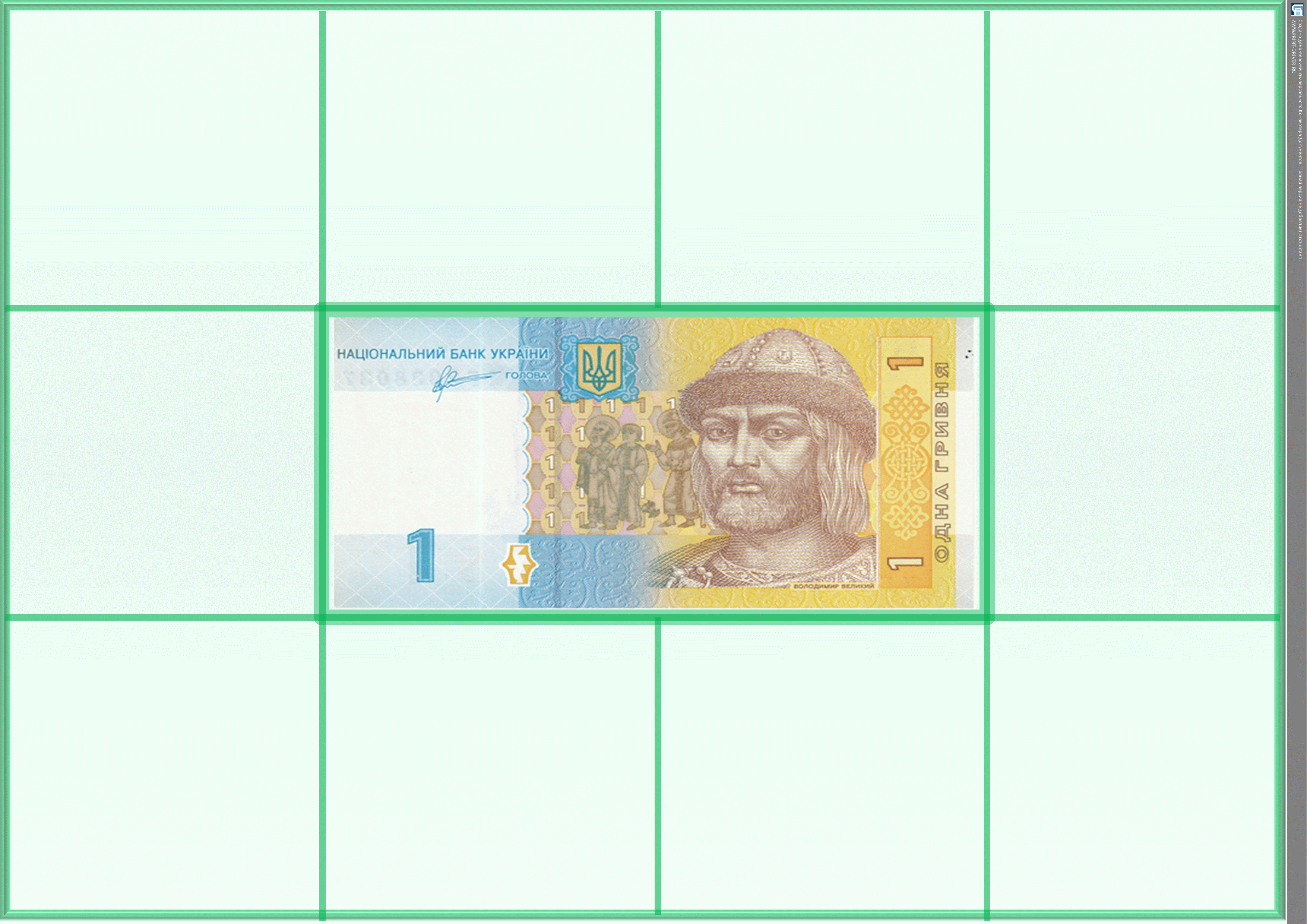 КАВА
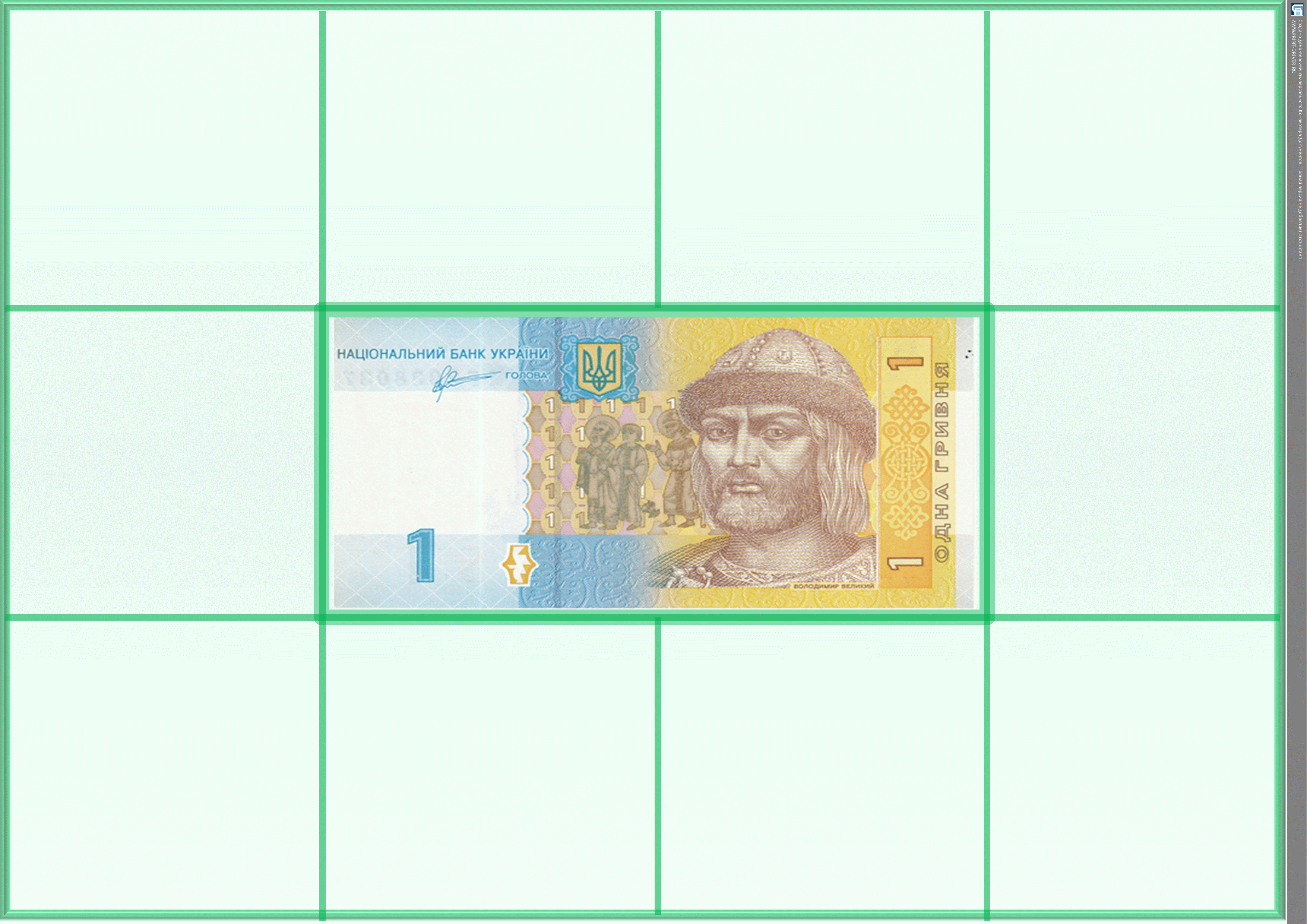 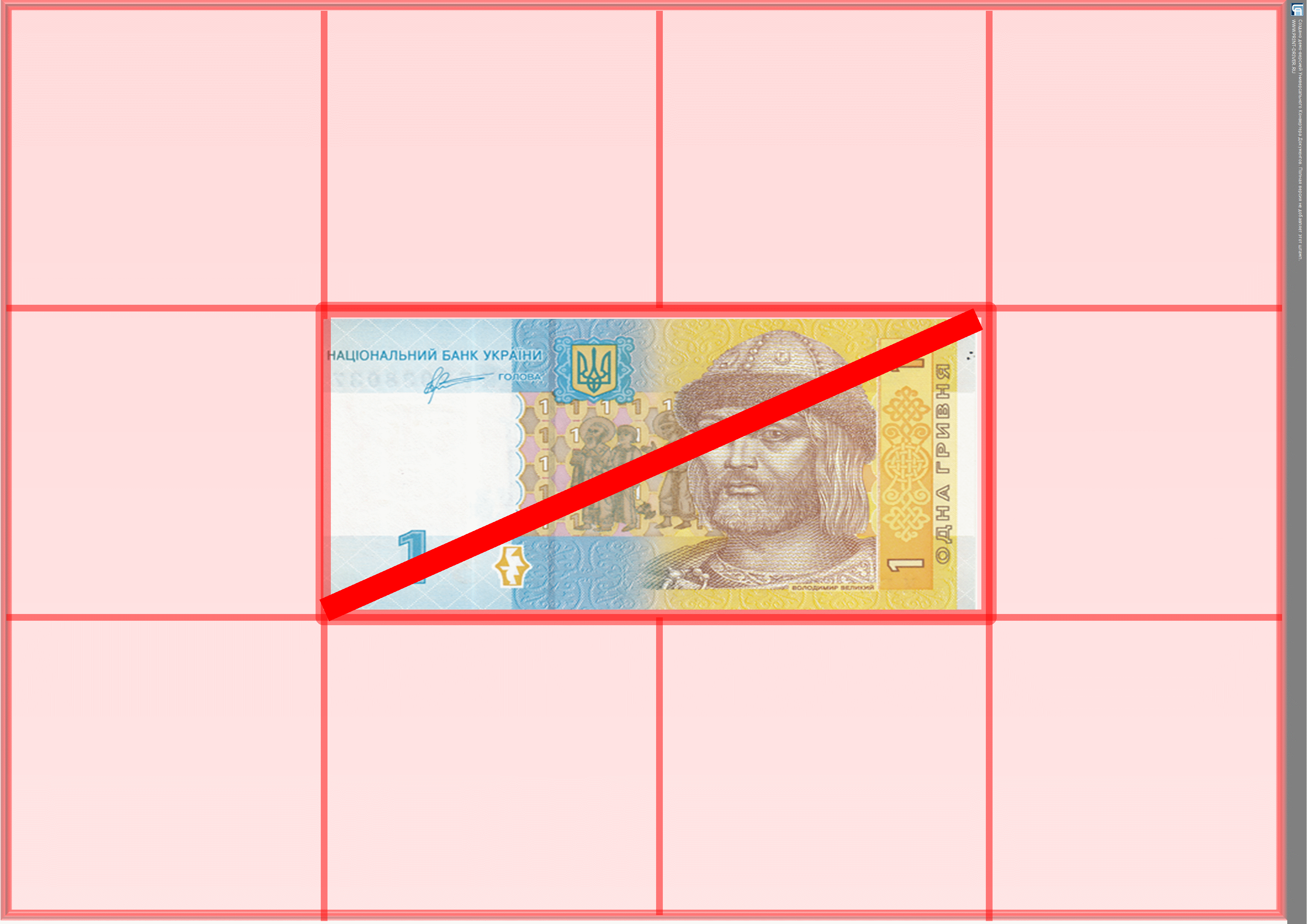 ?
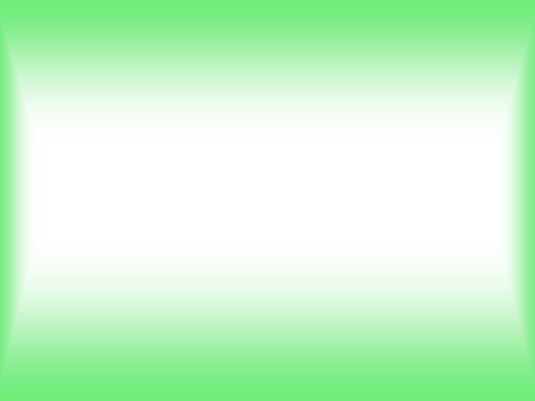 Купиш чи ні?                                        Поясни
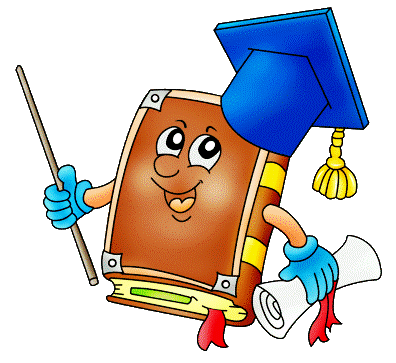 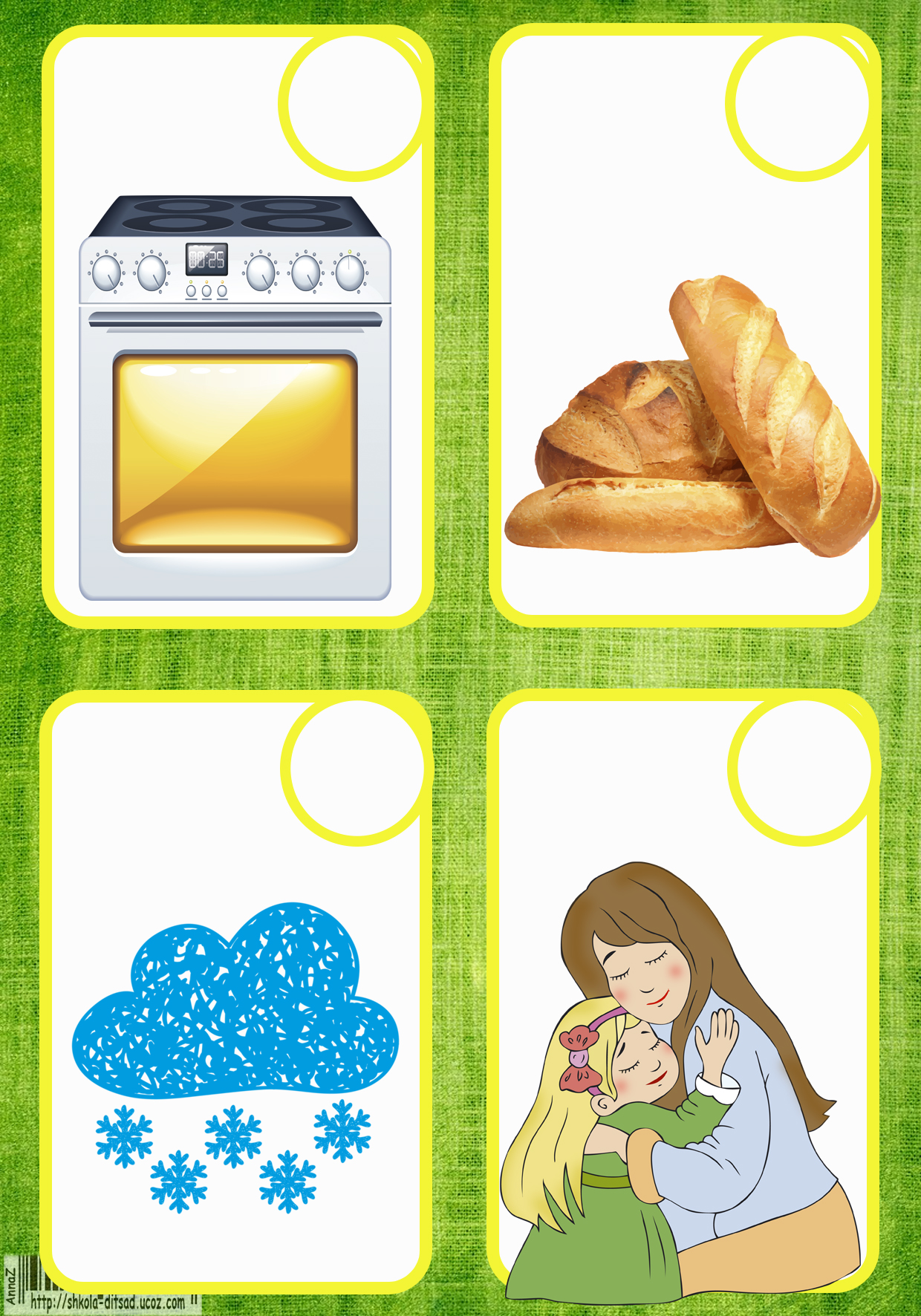 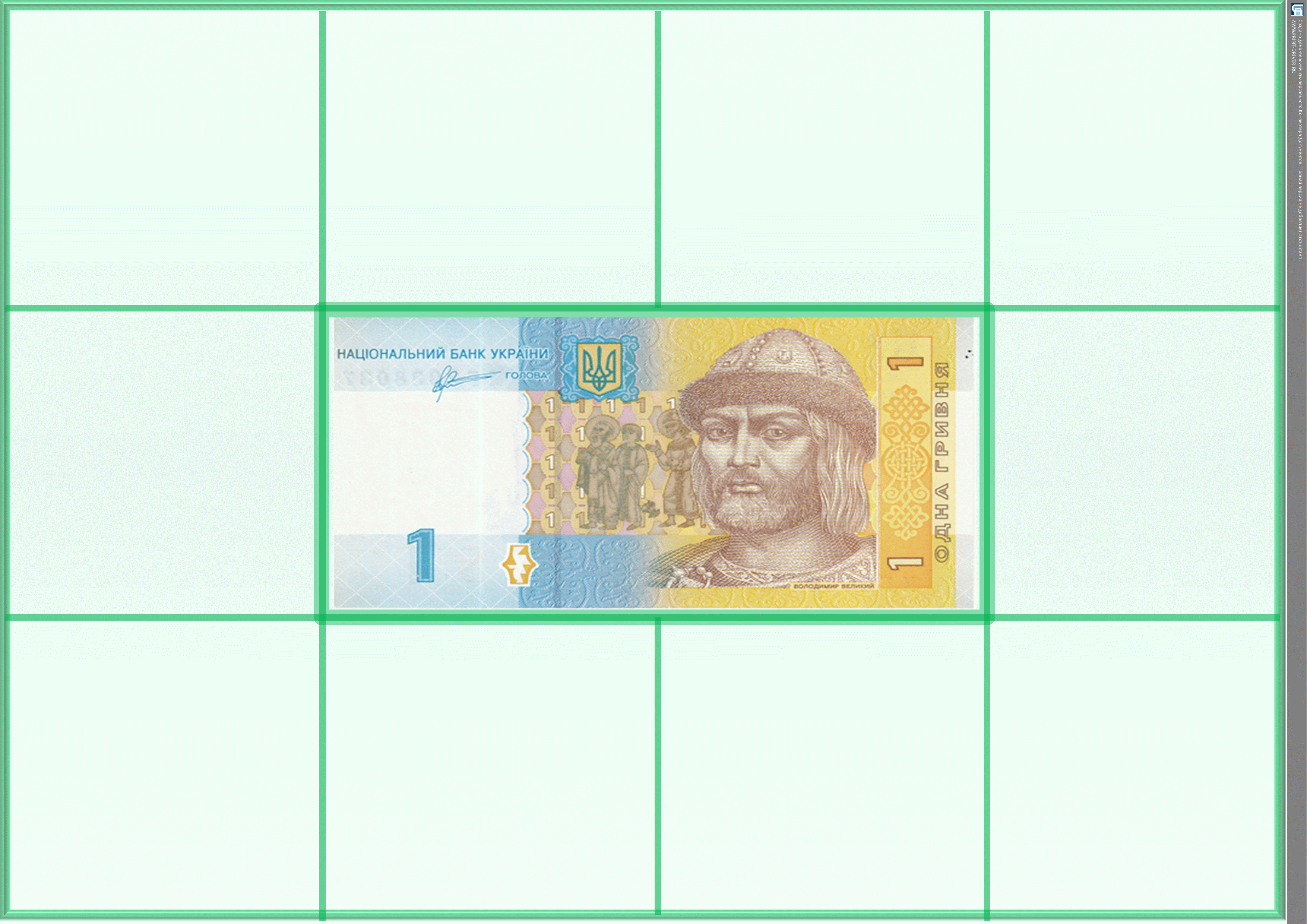 ХЛІБ
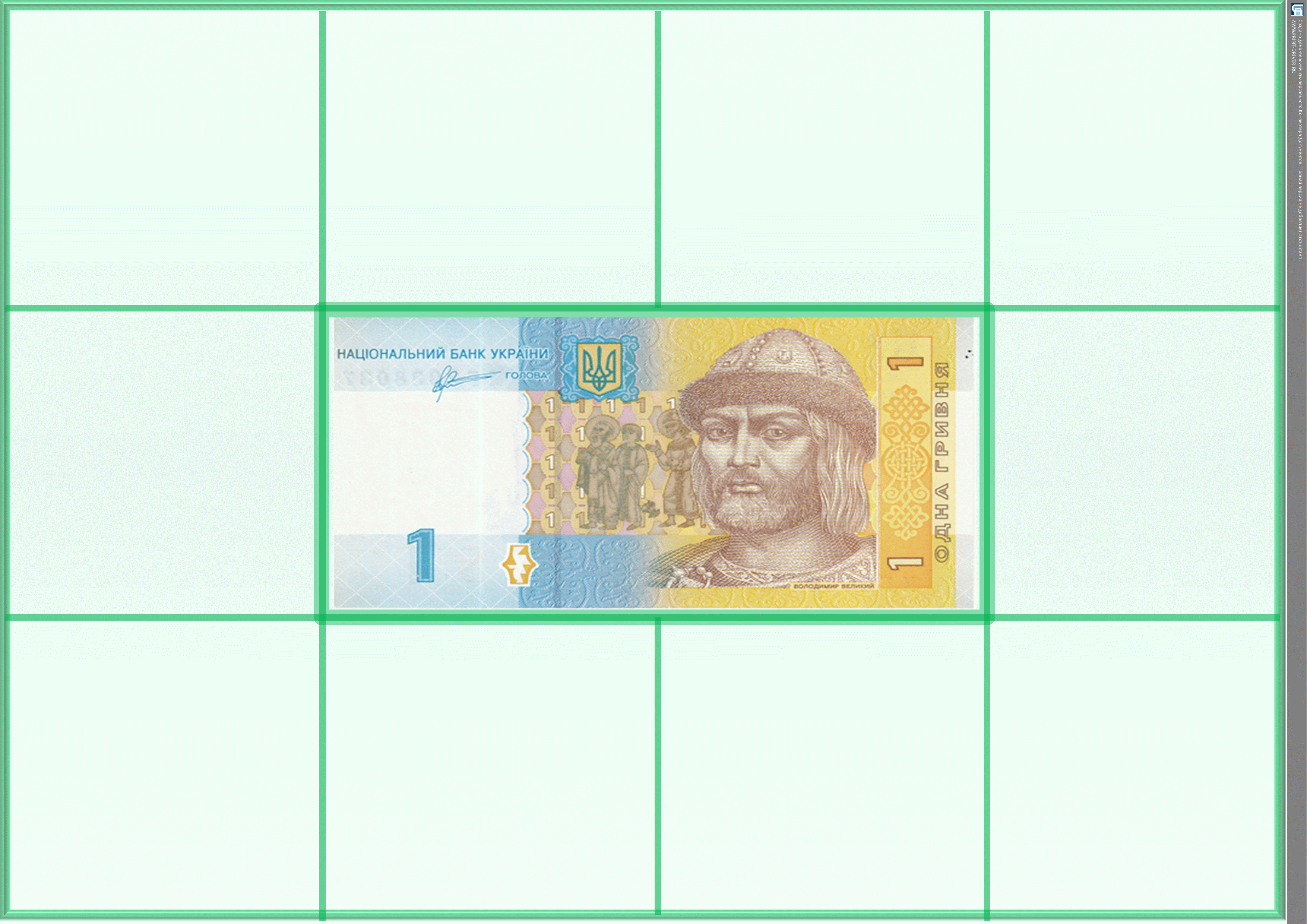 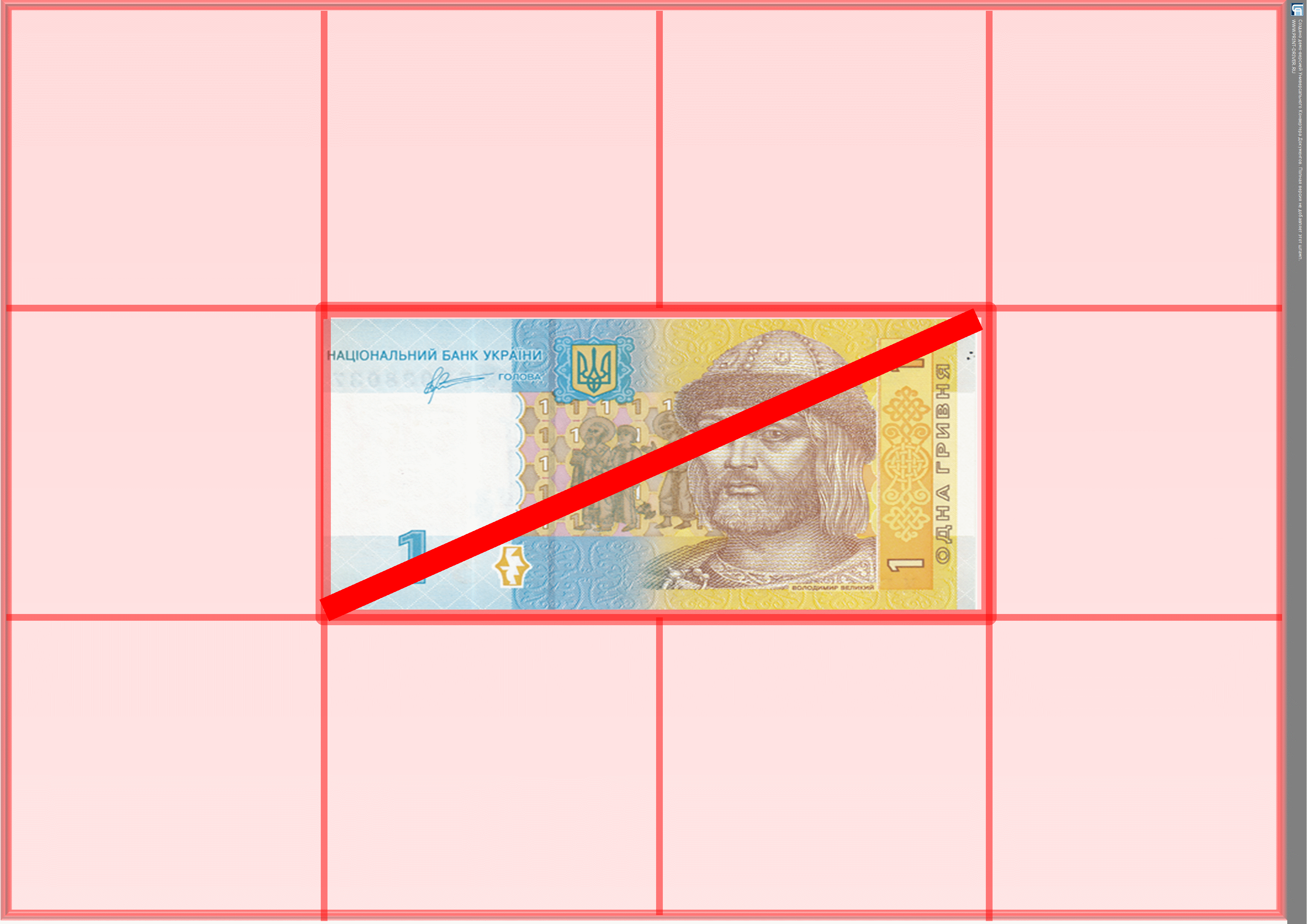 ?
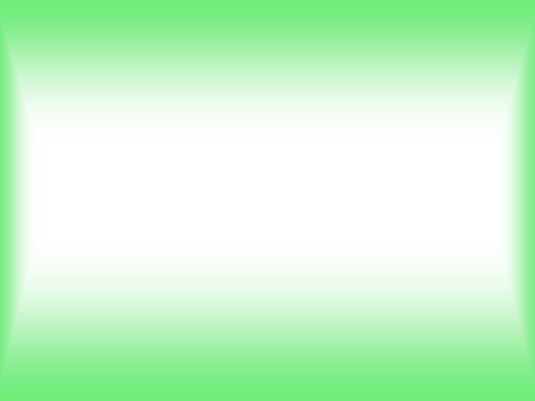 Купиш чи ні?                                        Поясни
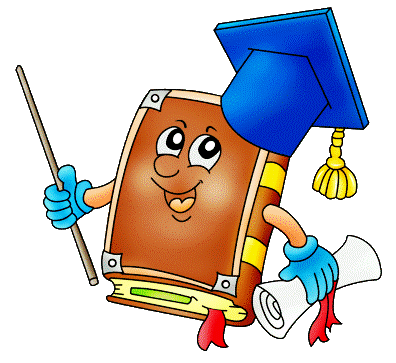 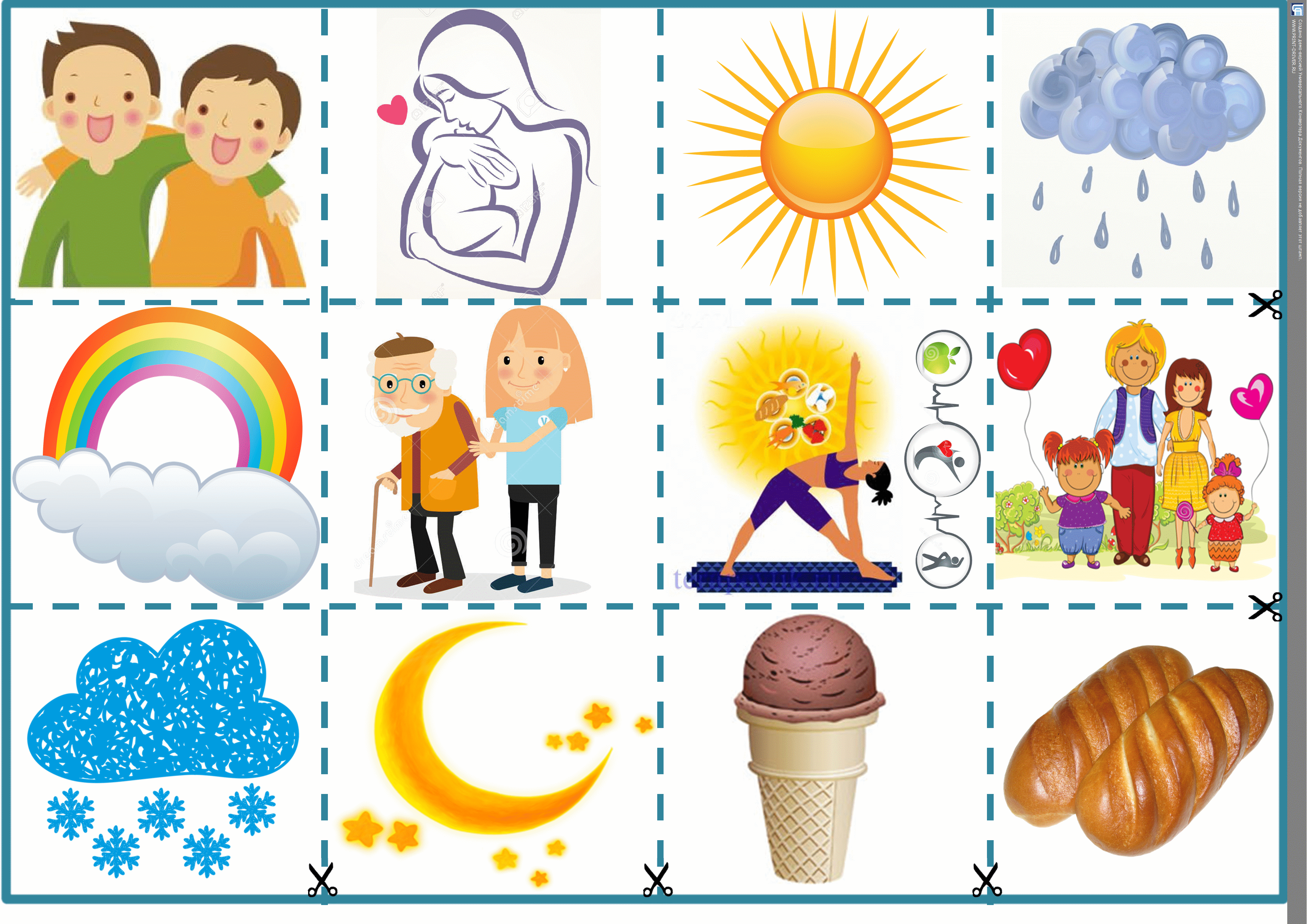 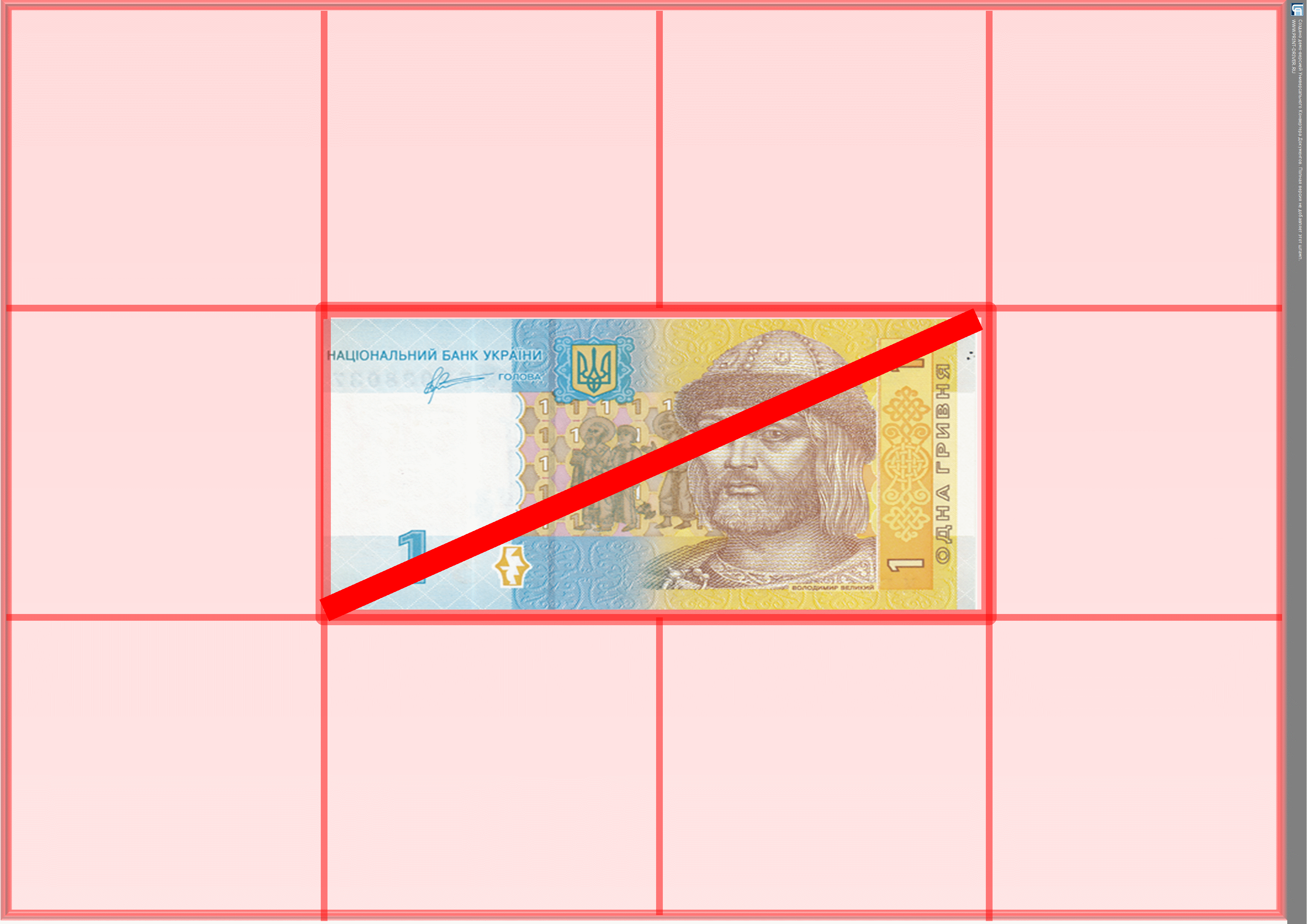 СІМ’Я
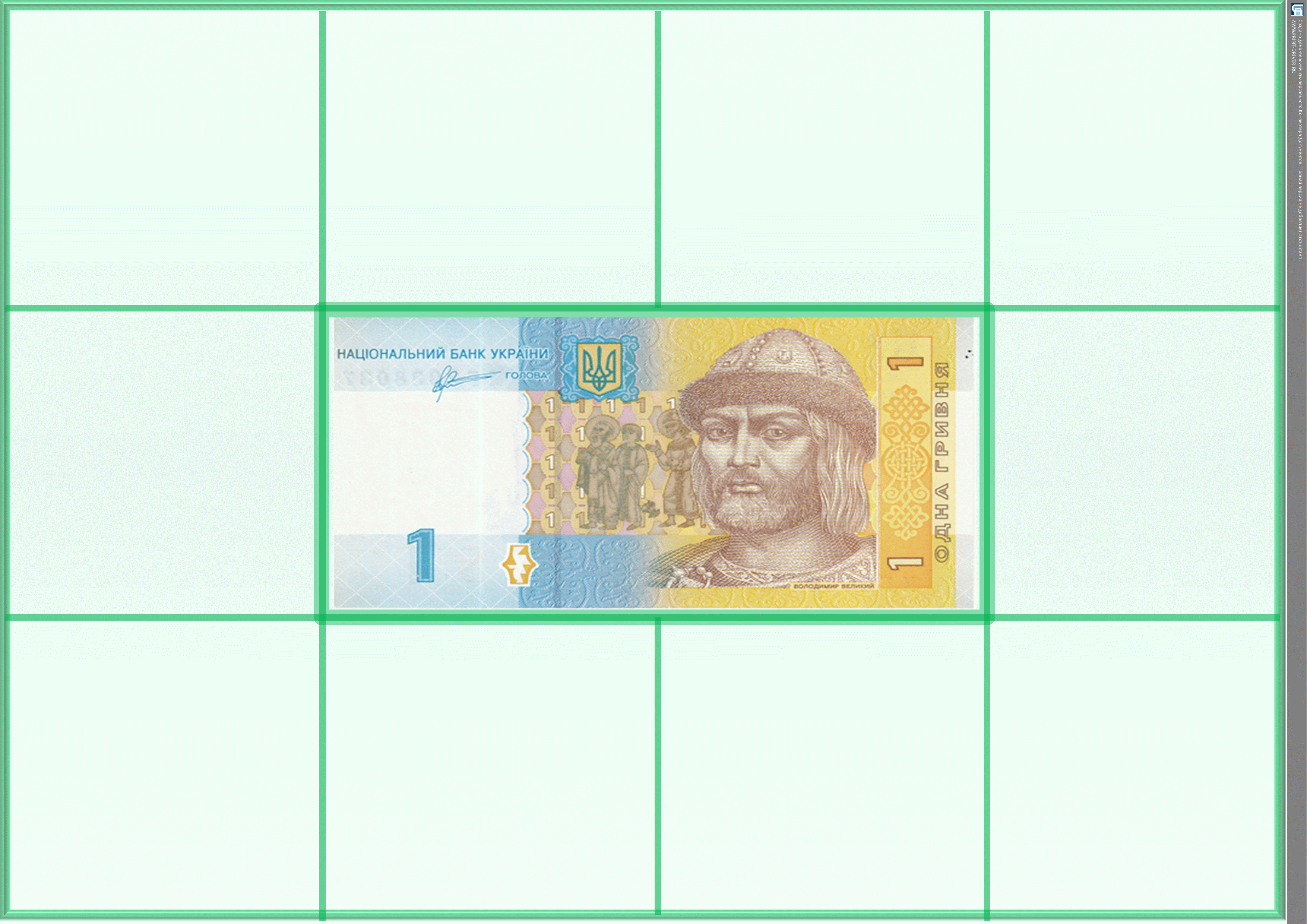 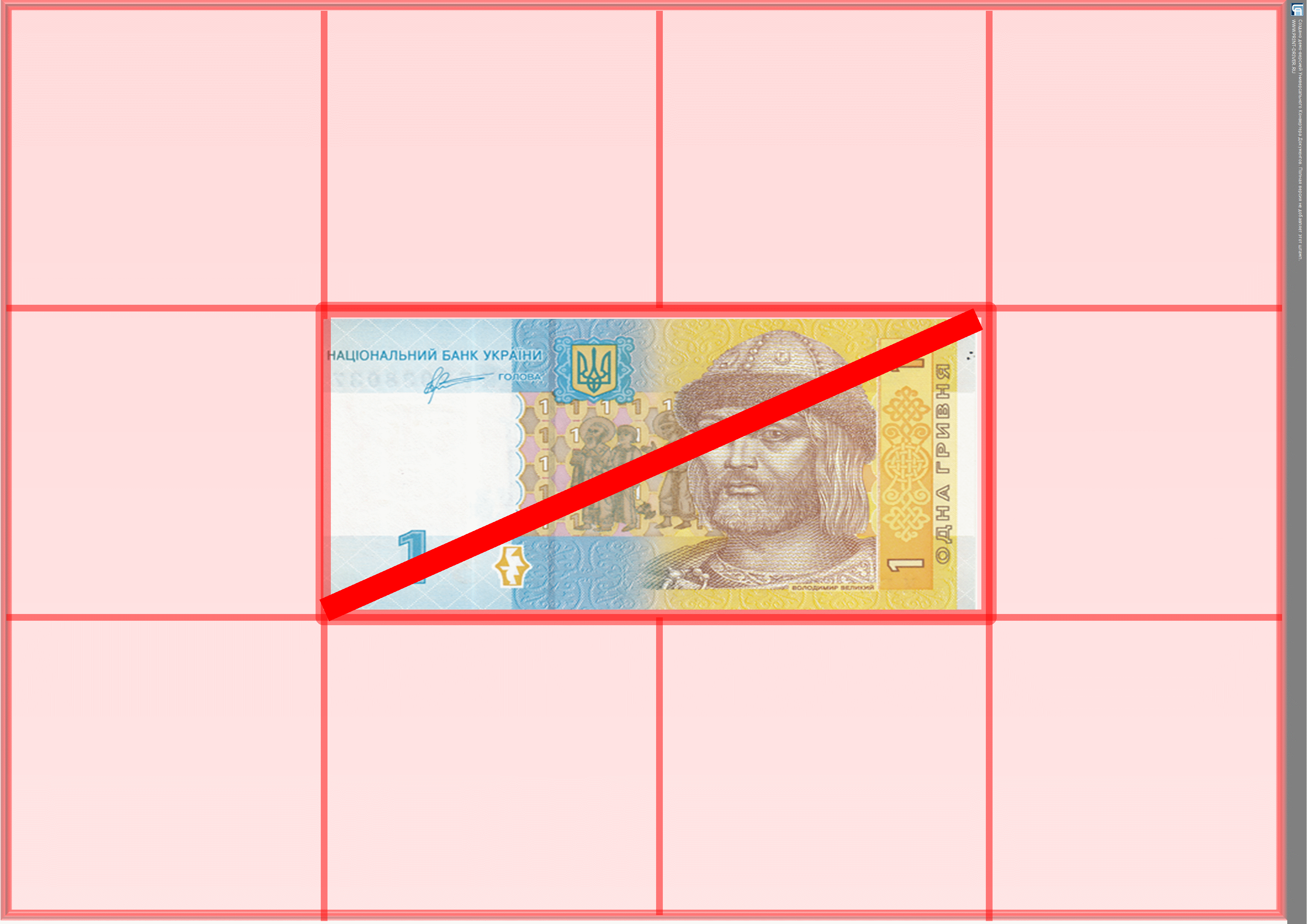 ?
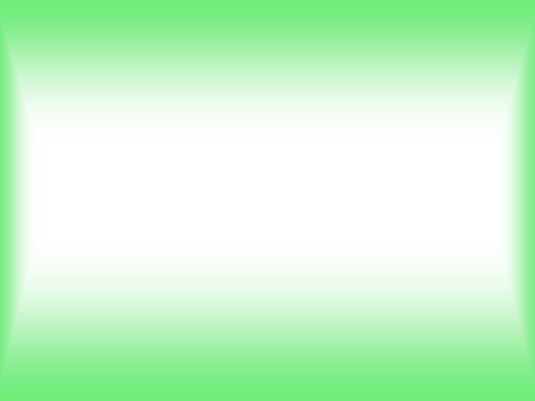 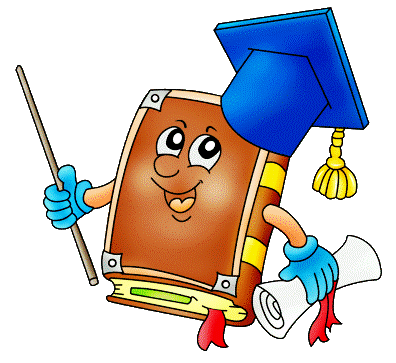 Купиш чи ні?                                        Поясни
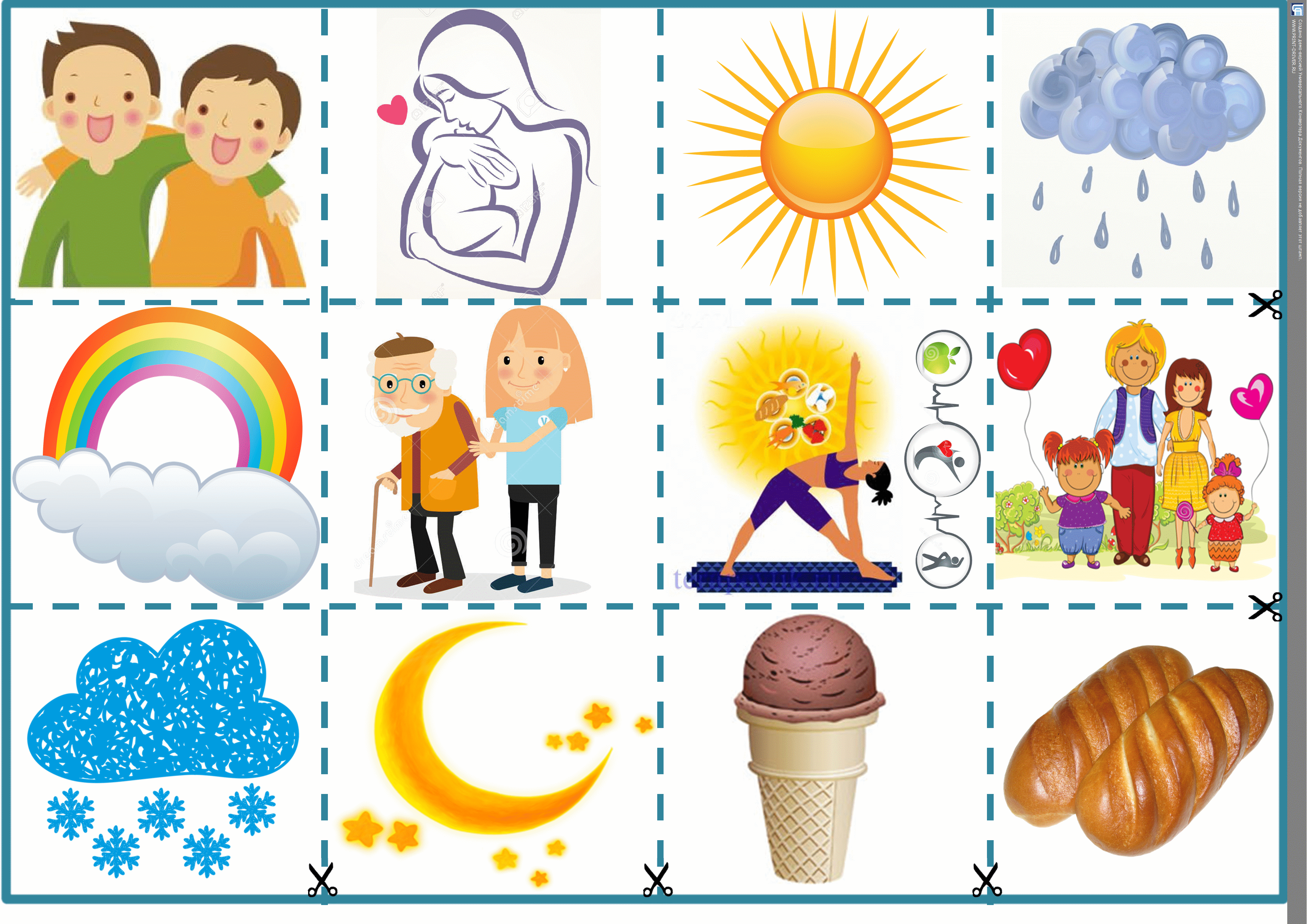 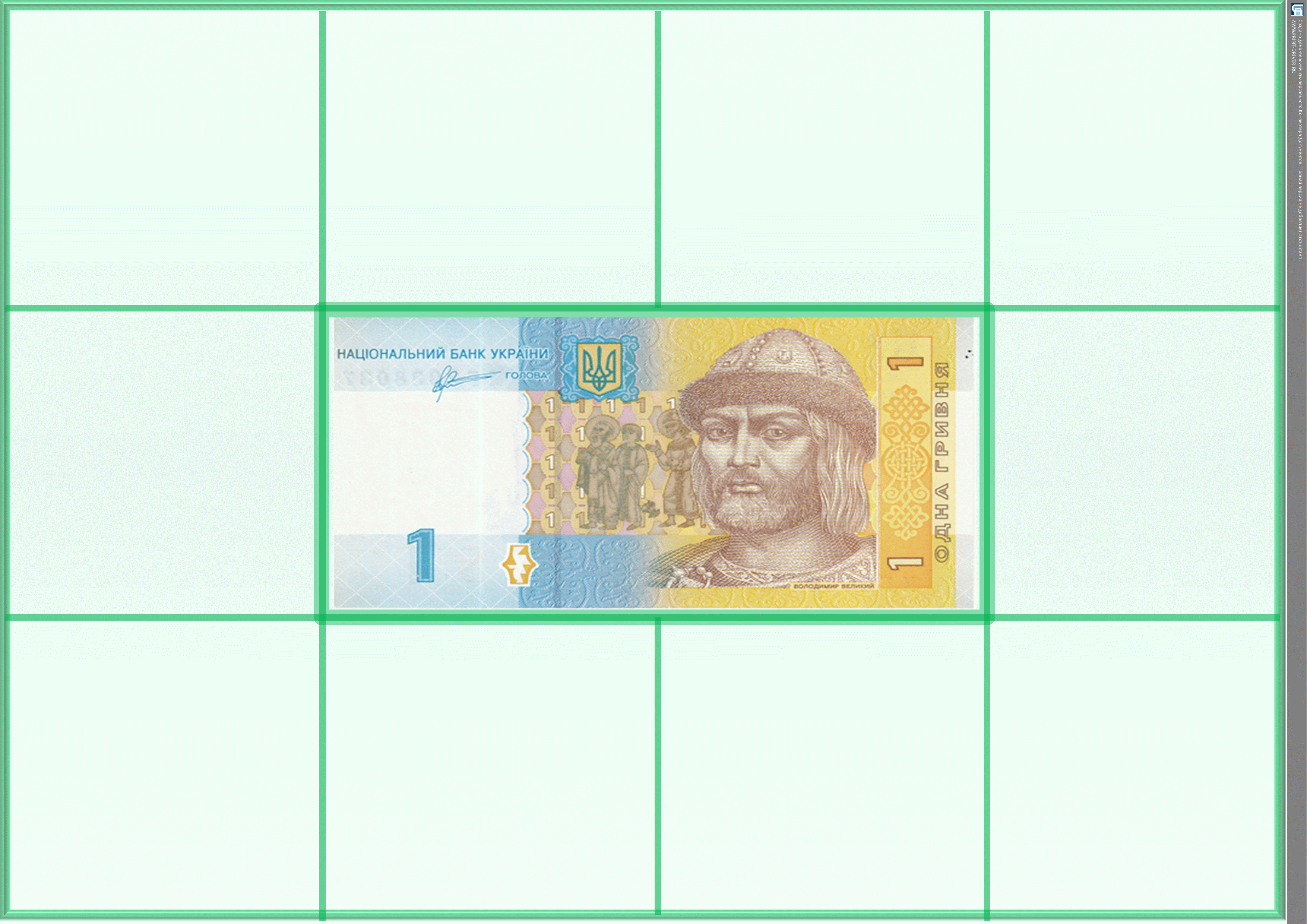 МОРОЗИВО
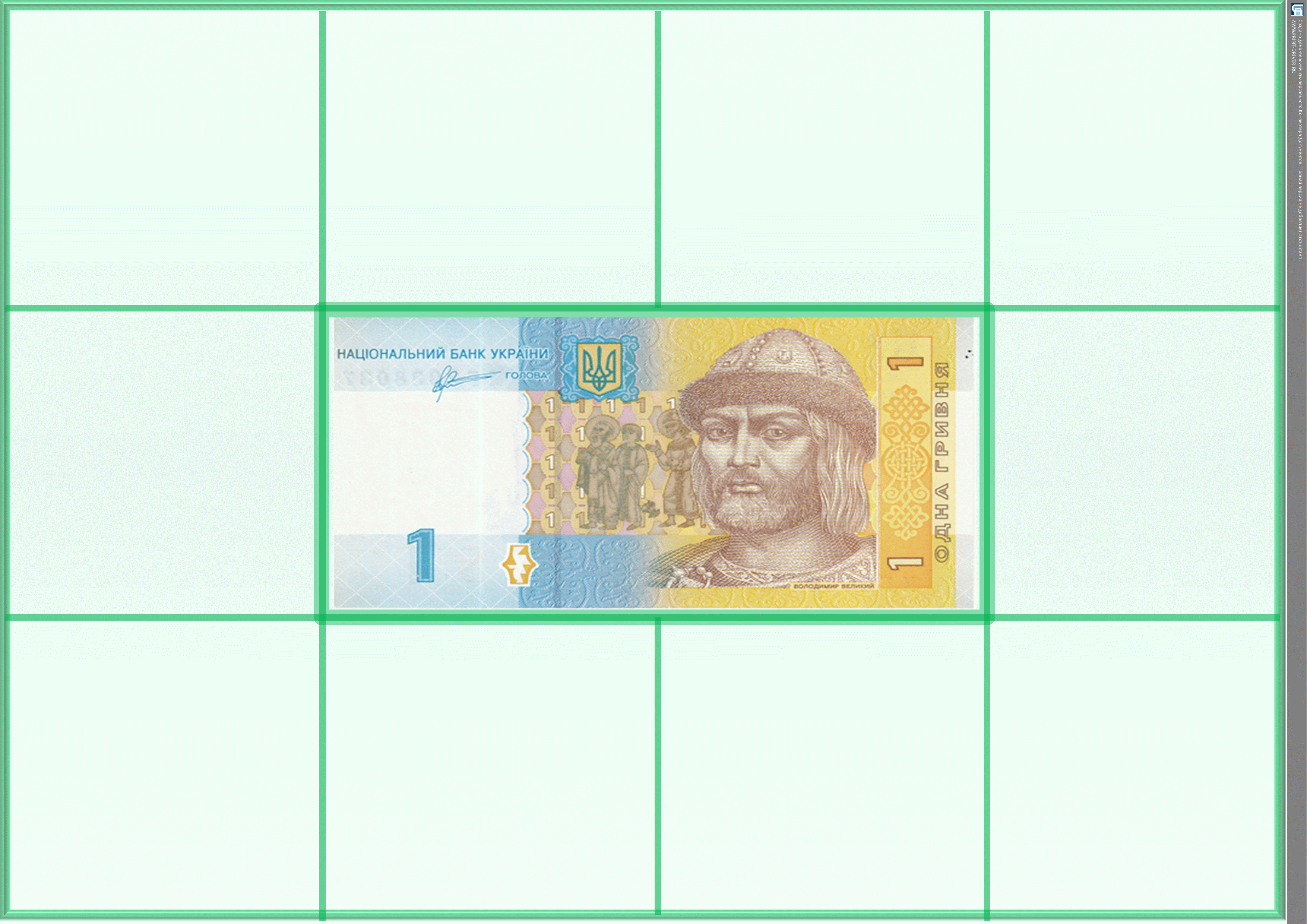 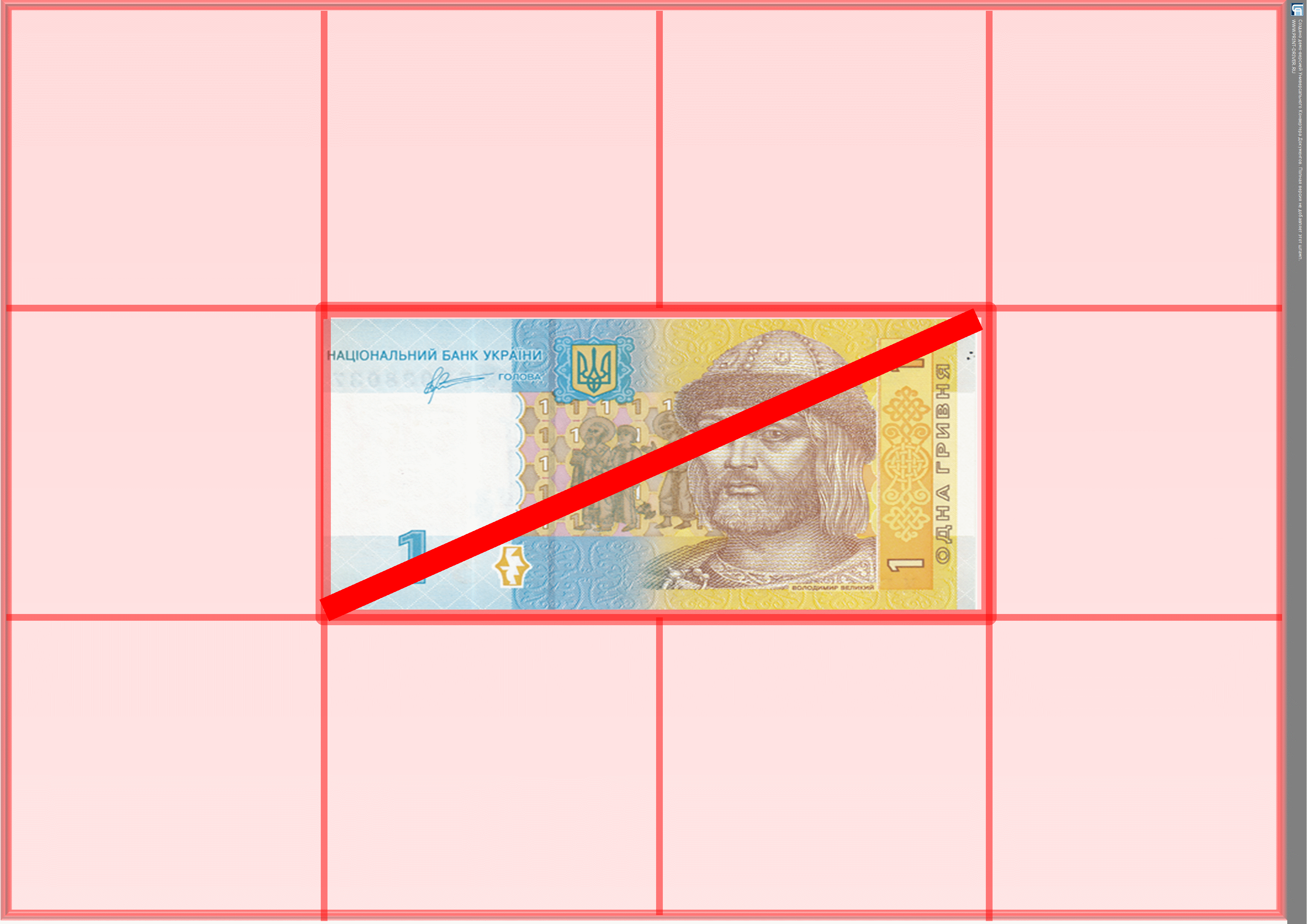 ?
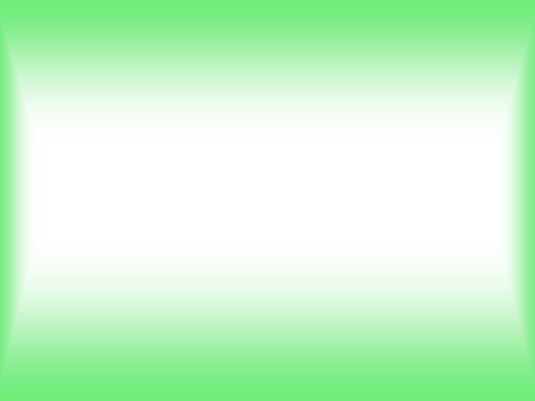 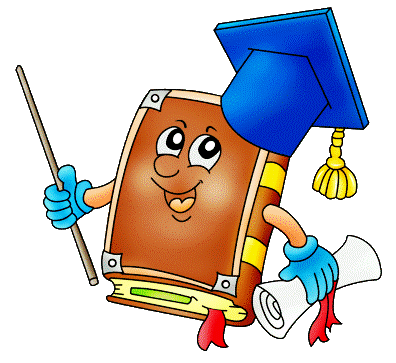 Купиш чи ні?                                        Поясни
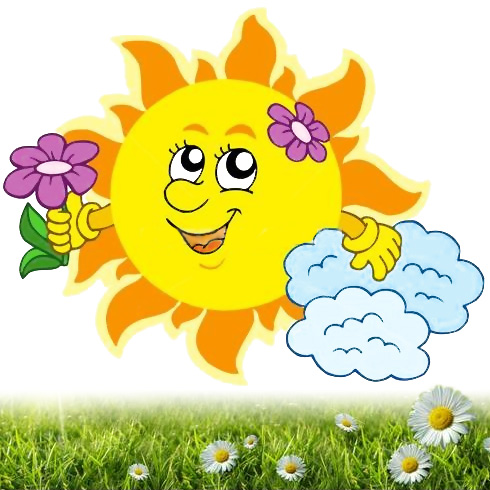 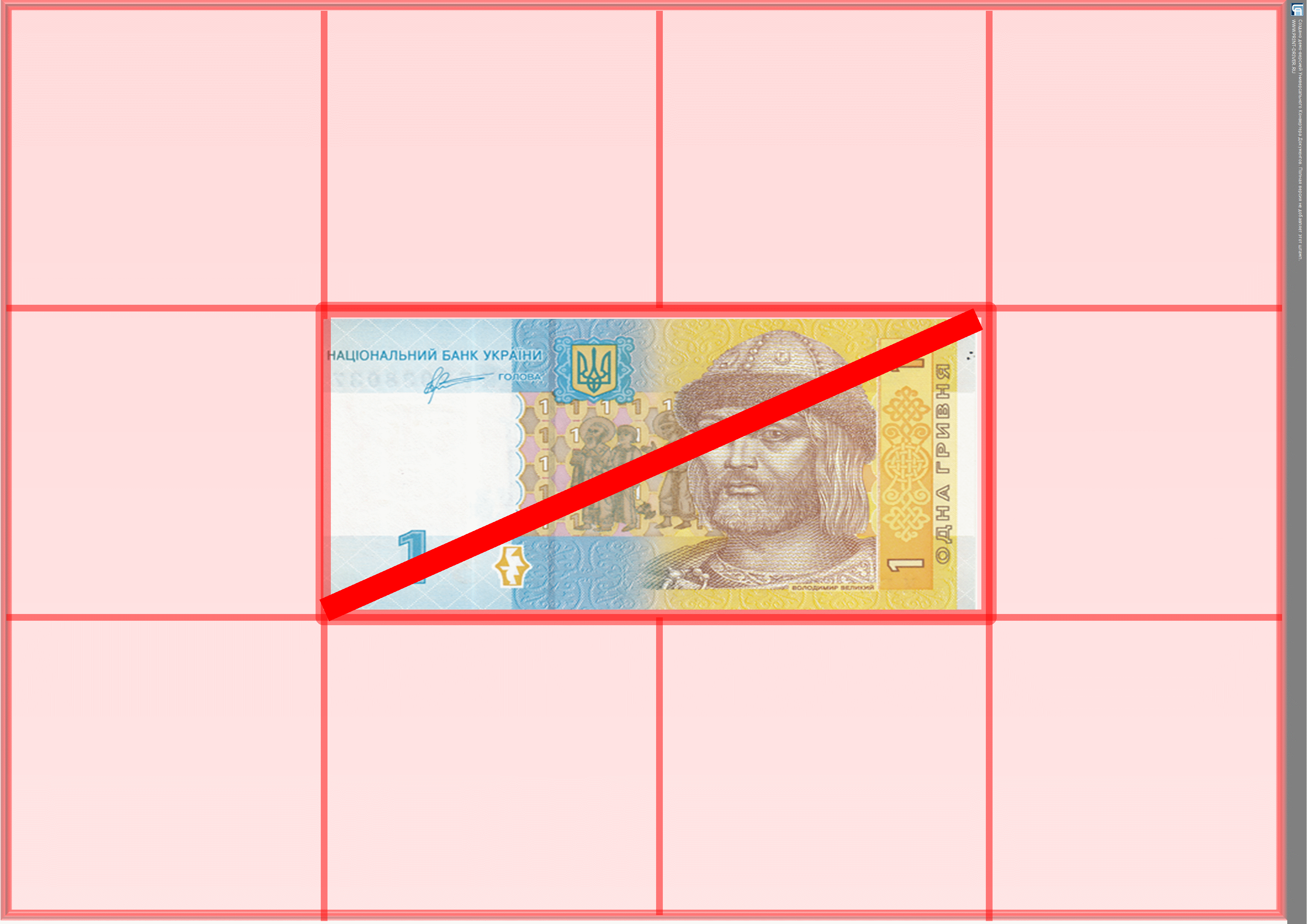 СОНЦЕ
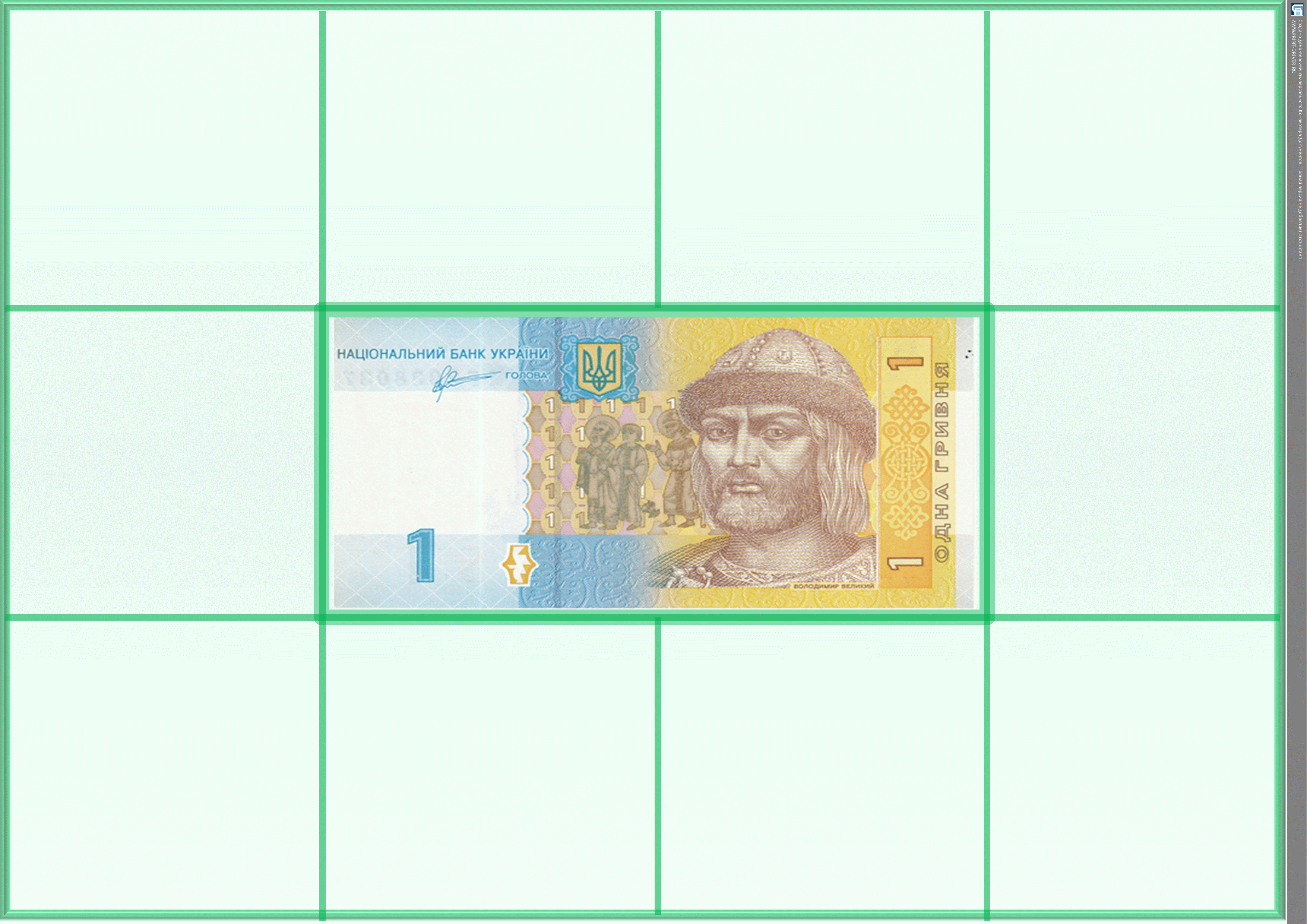 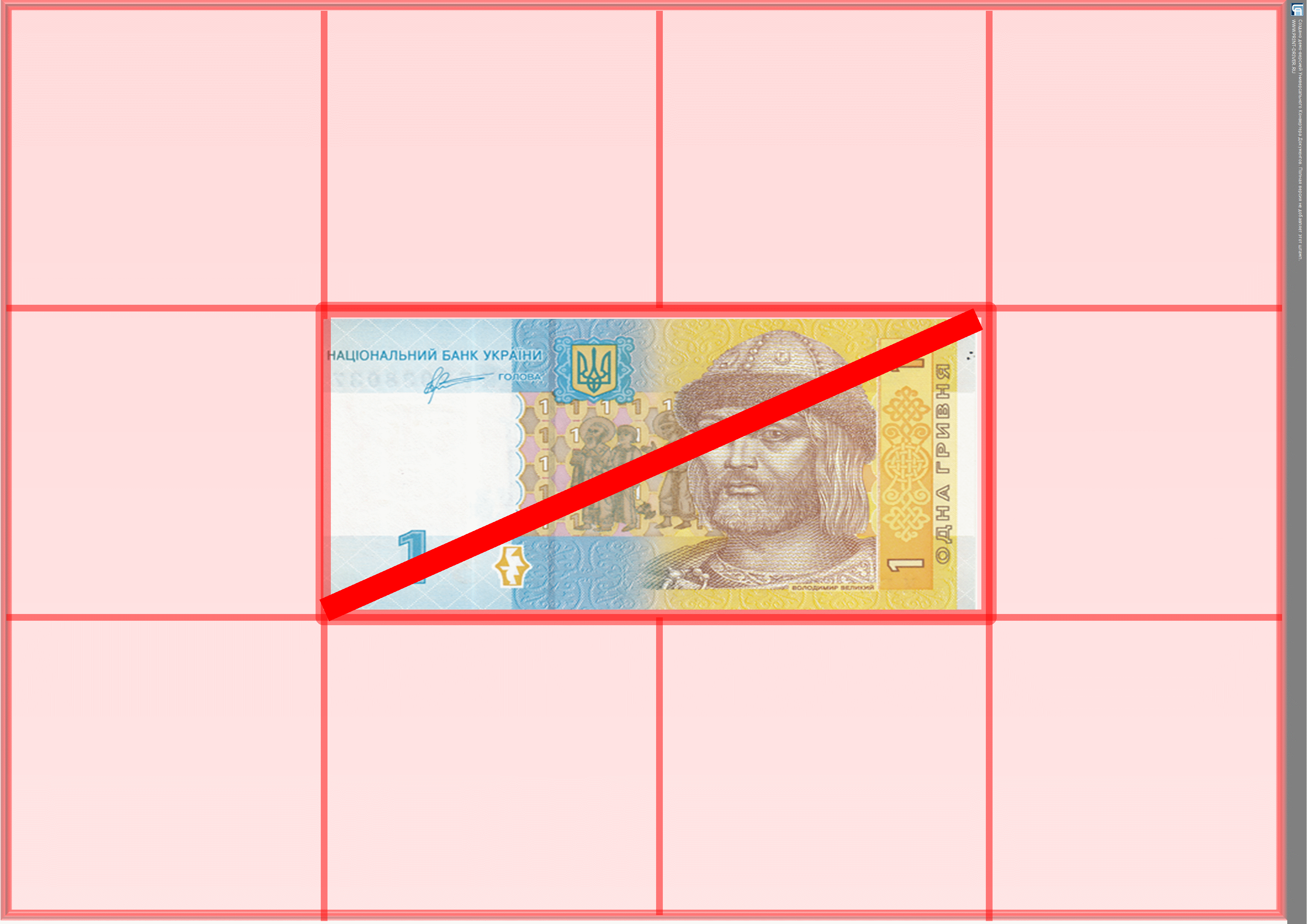 ?
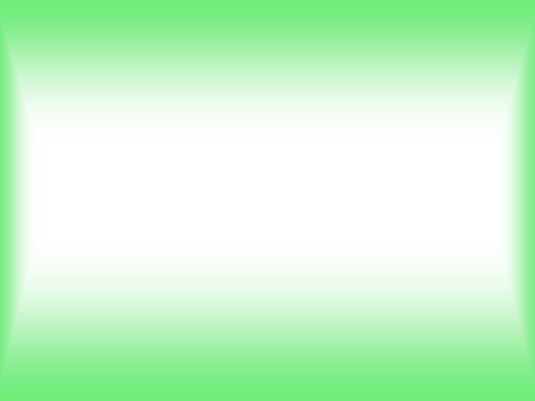 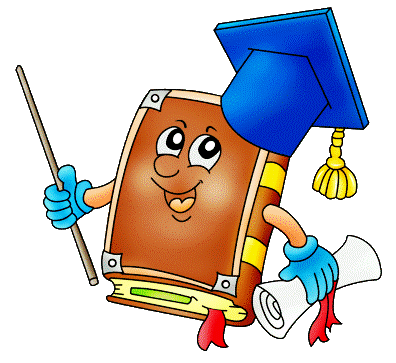 Купиш чи ні?                                        Поясни
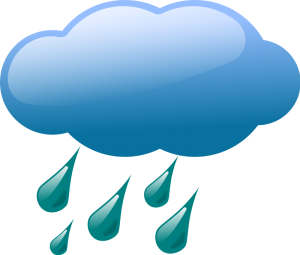 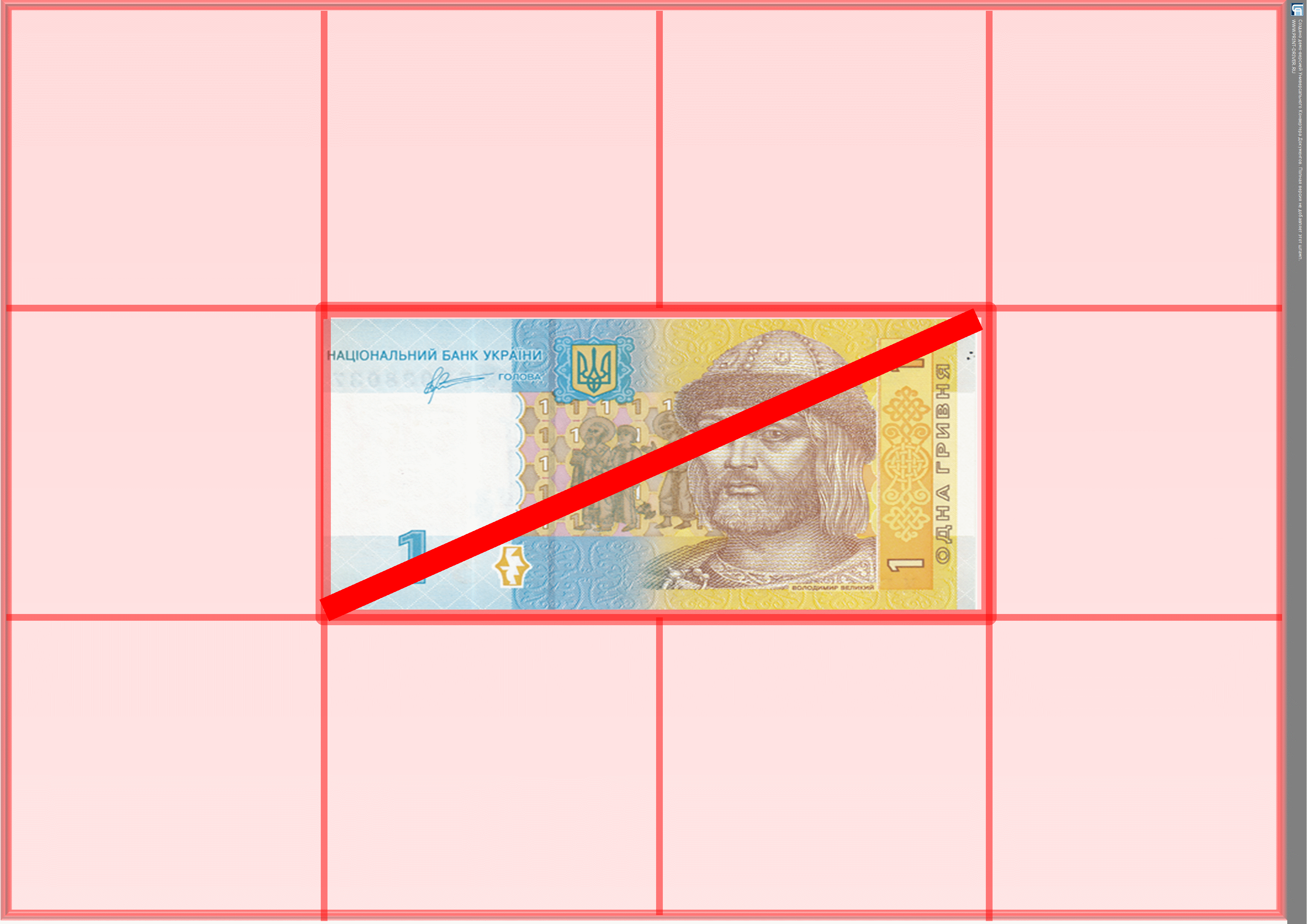 ДОЩ
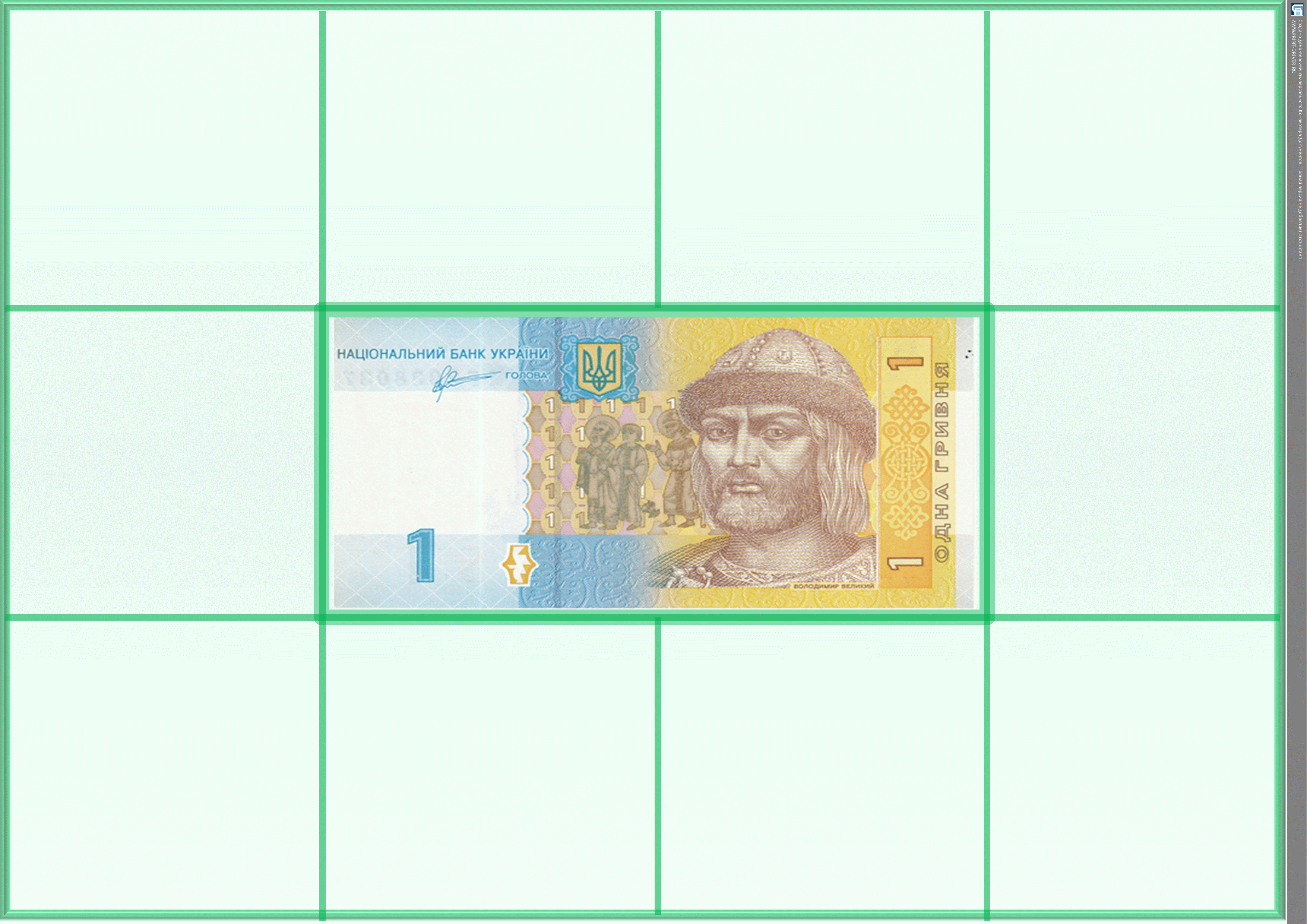 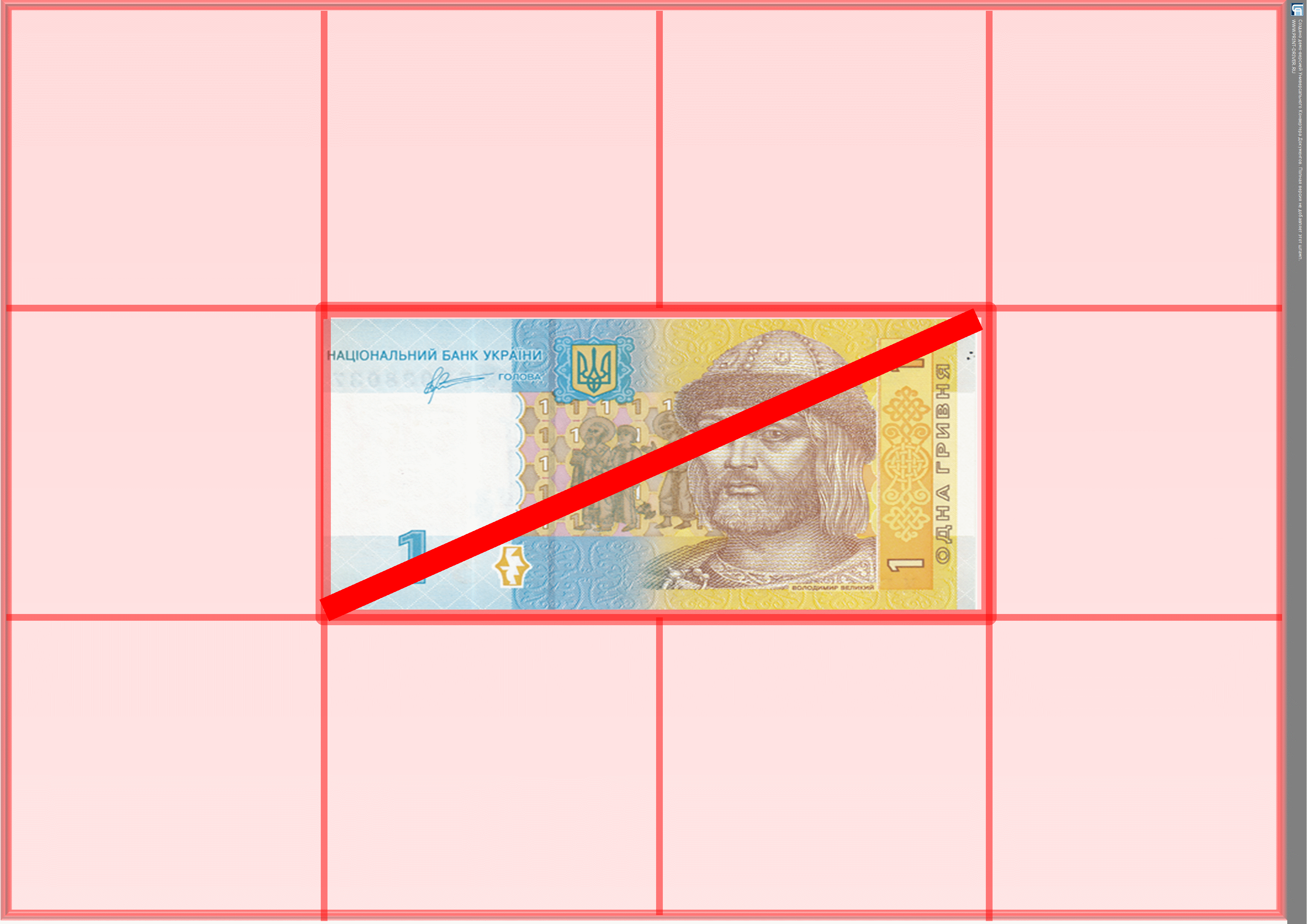 ?
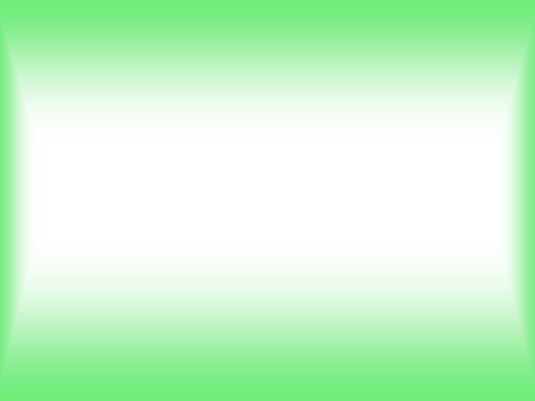 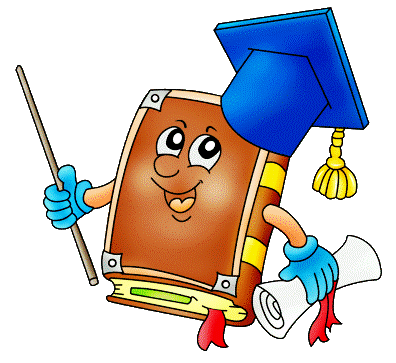 Купиш чи ні?                                        Поясни
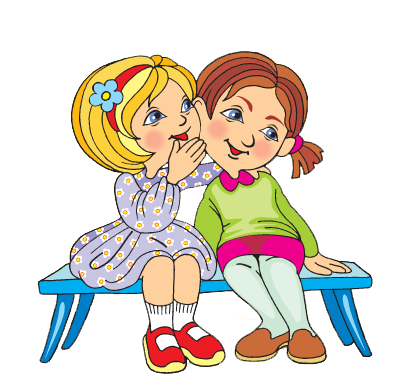 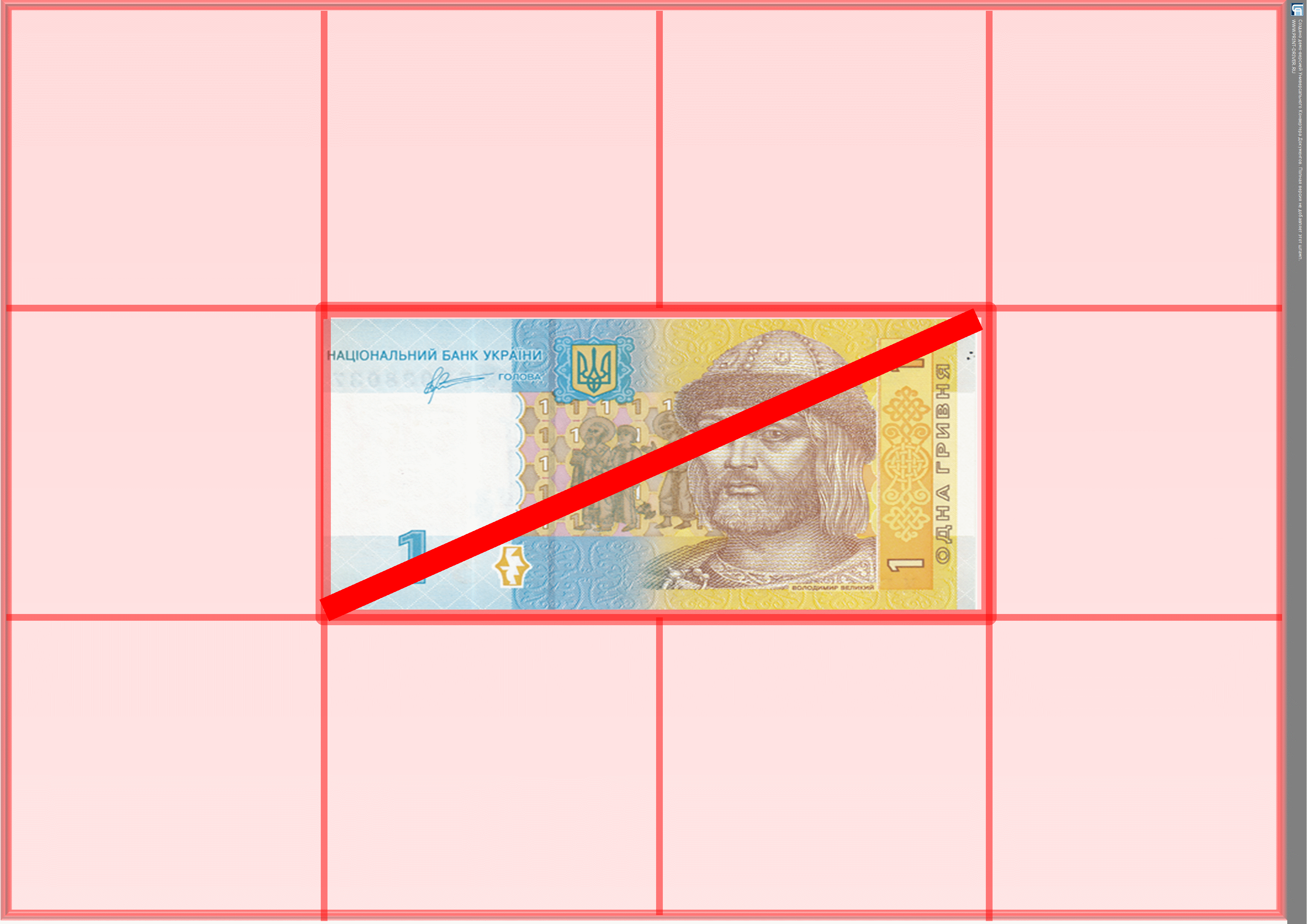 ДОВІРА
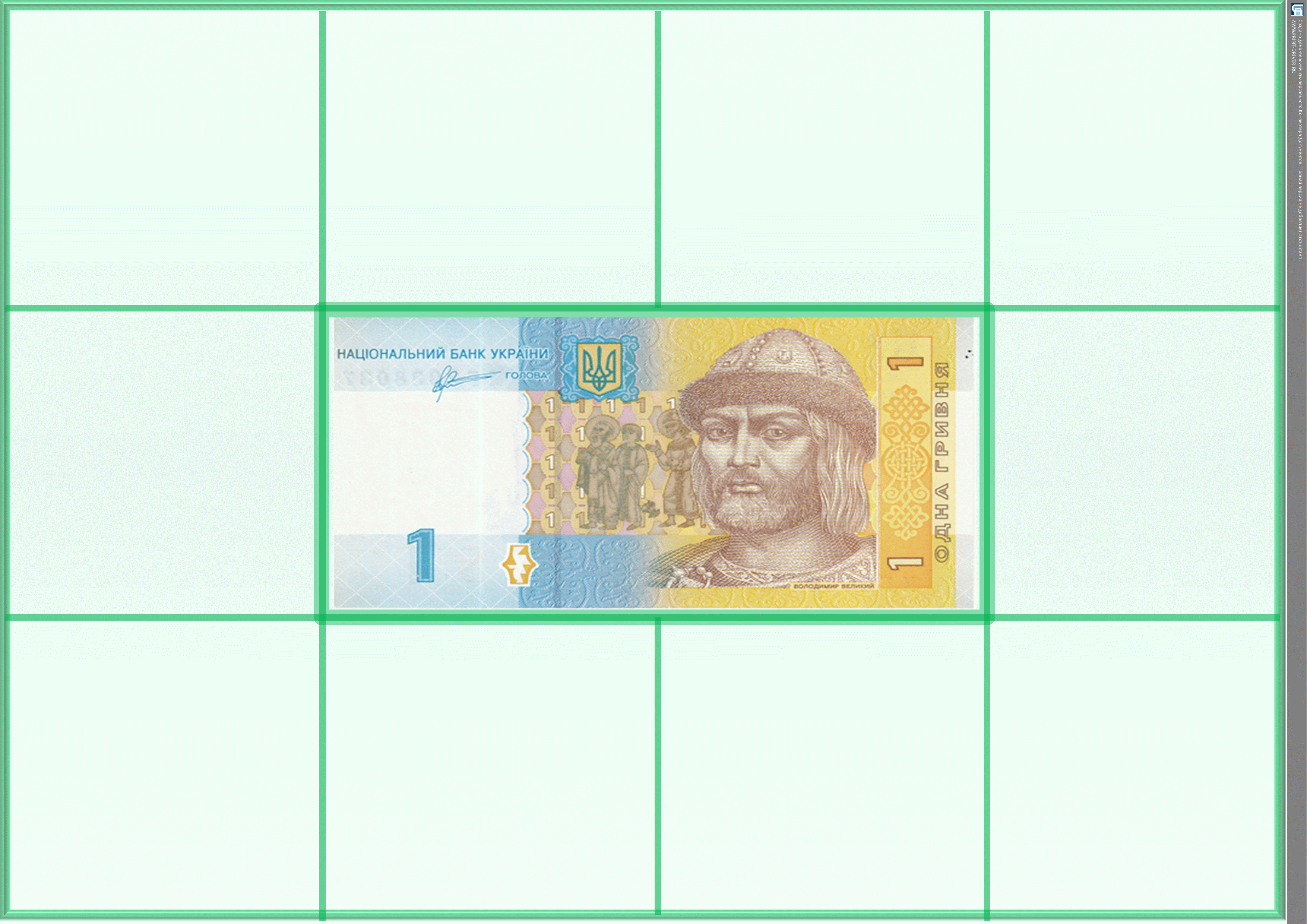 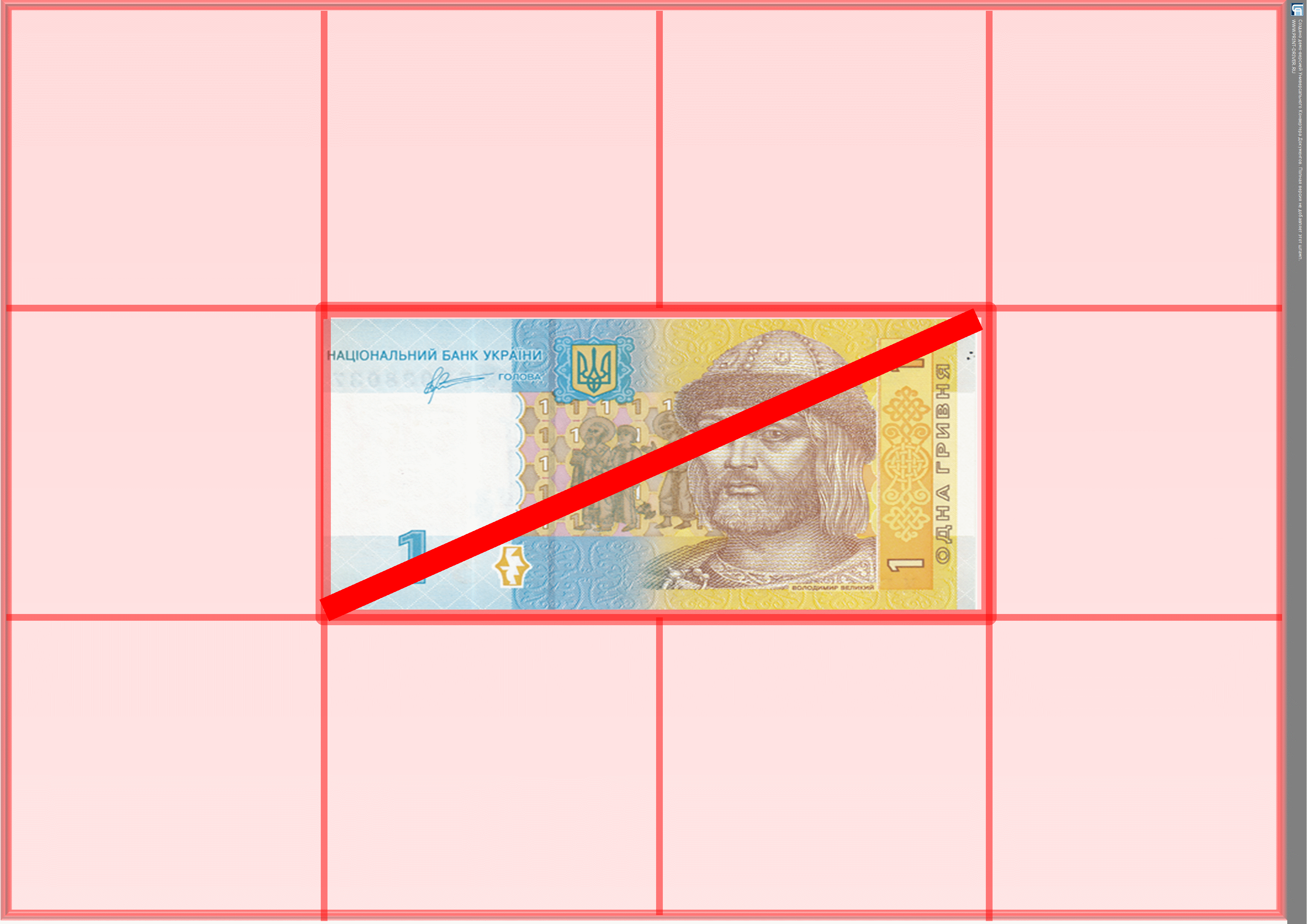 ?
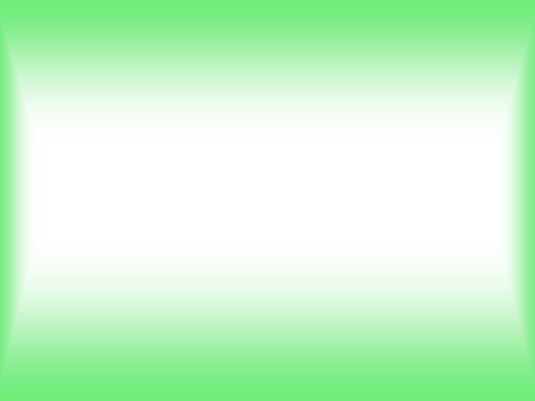 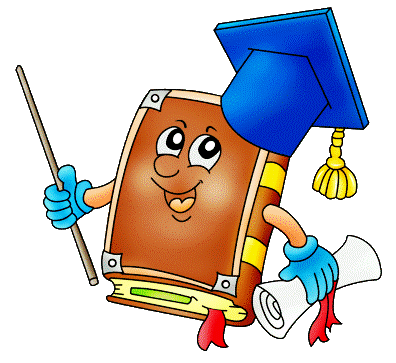 Купиш чи ні?                                        Поясни
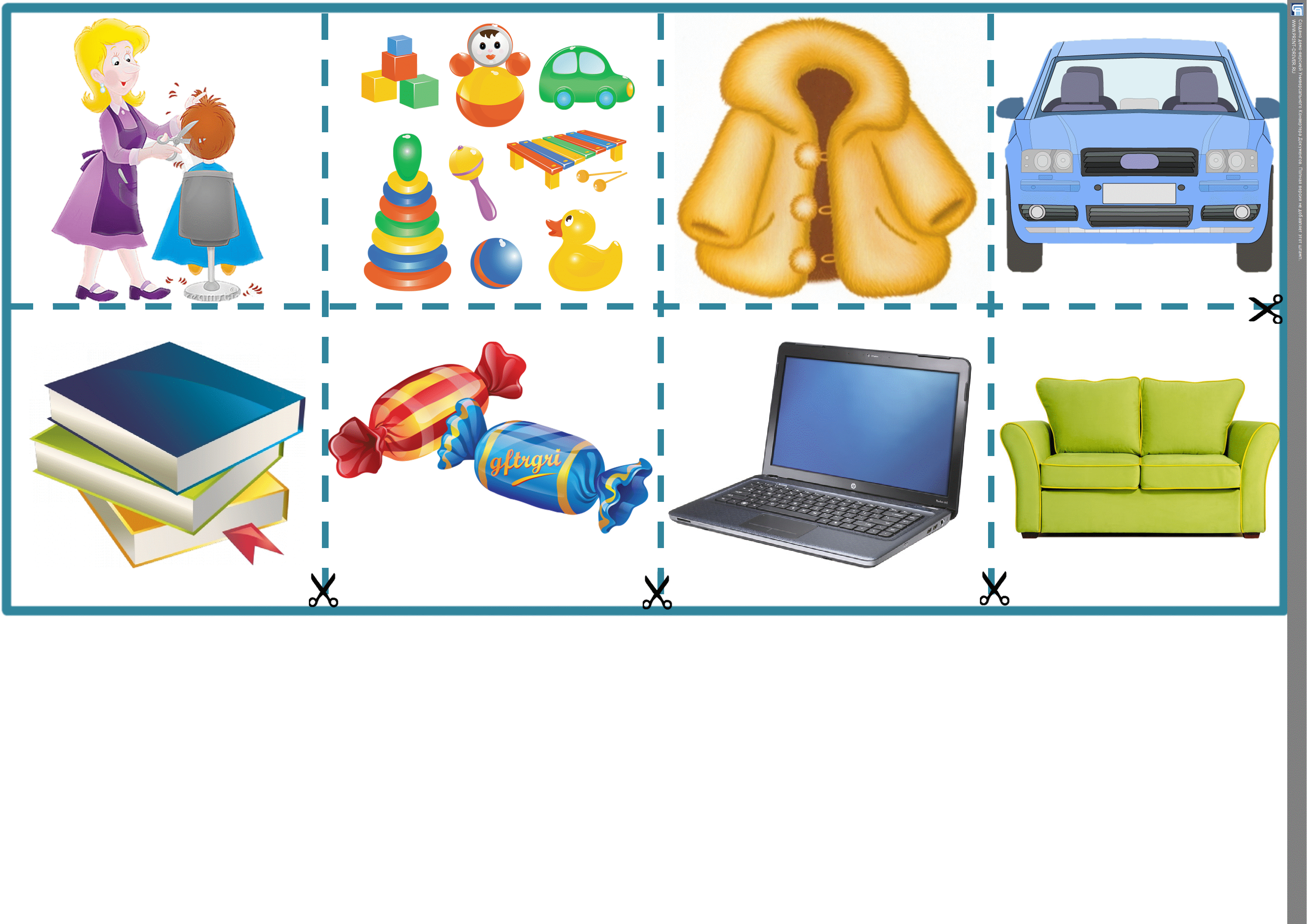 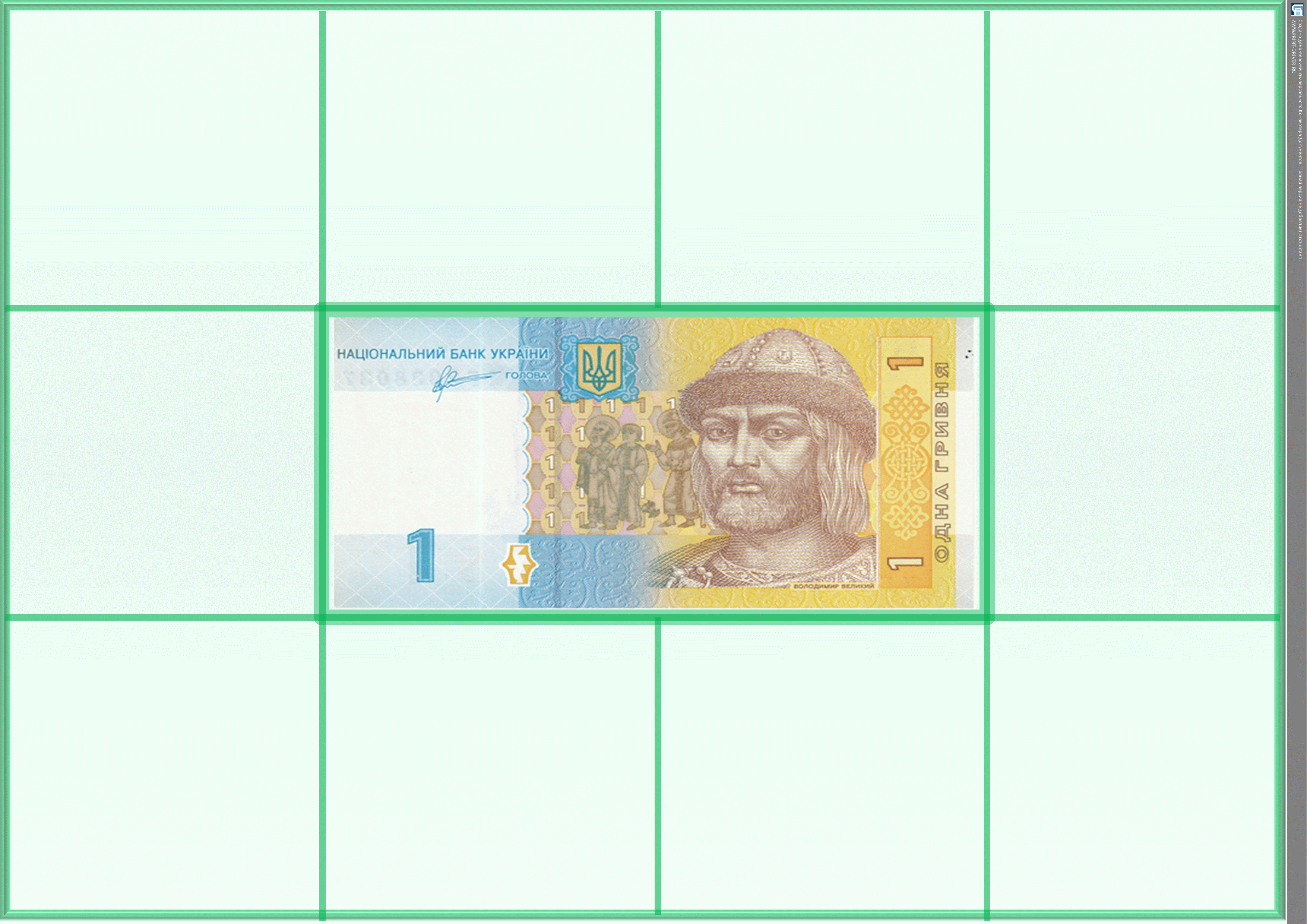 НОУТБУК
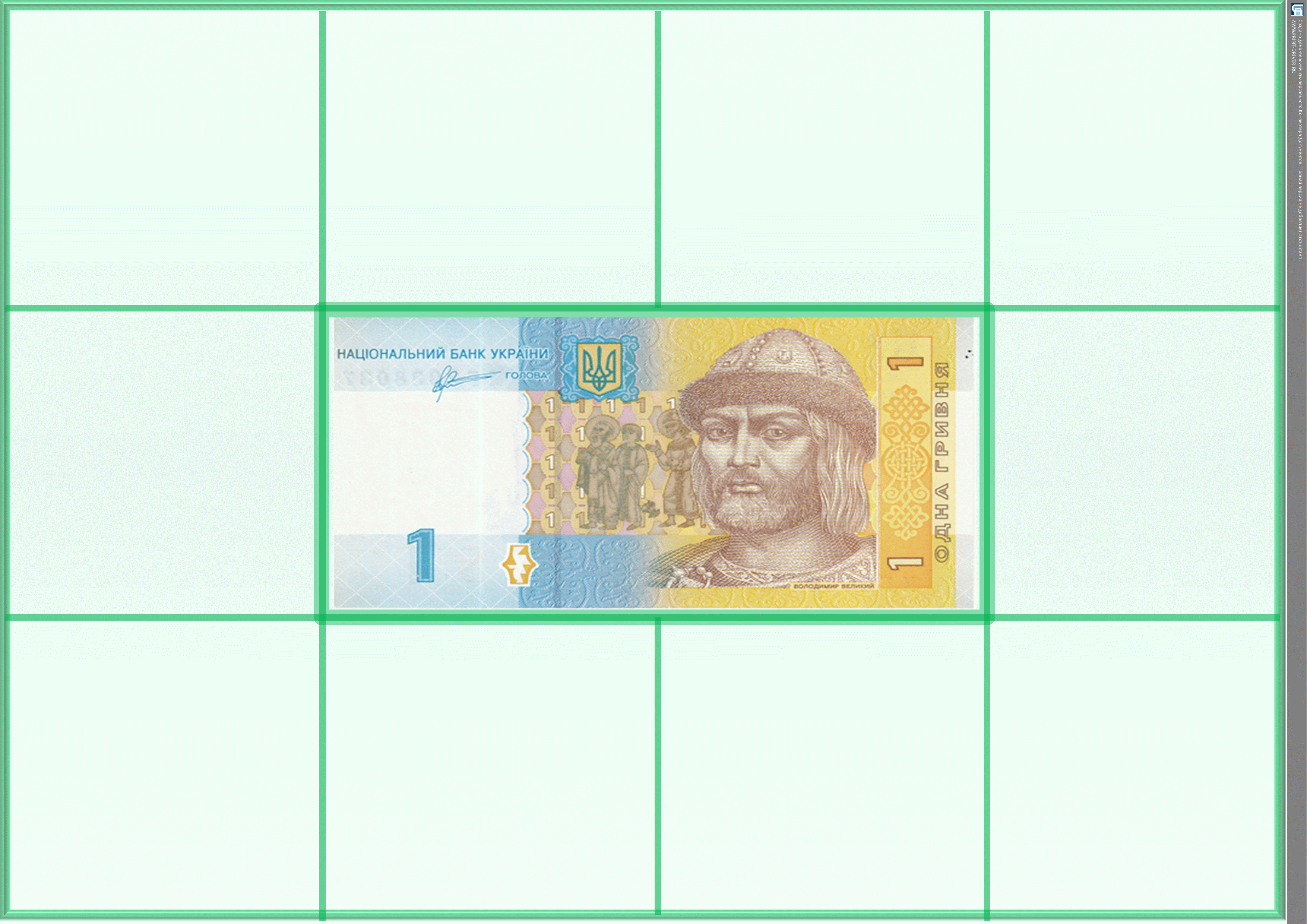 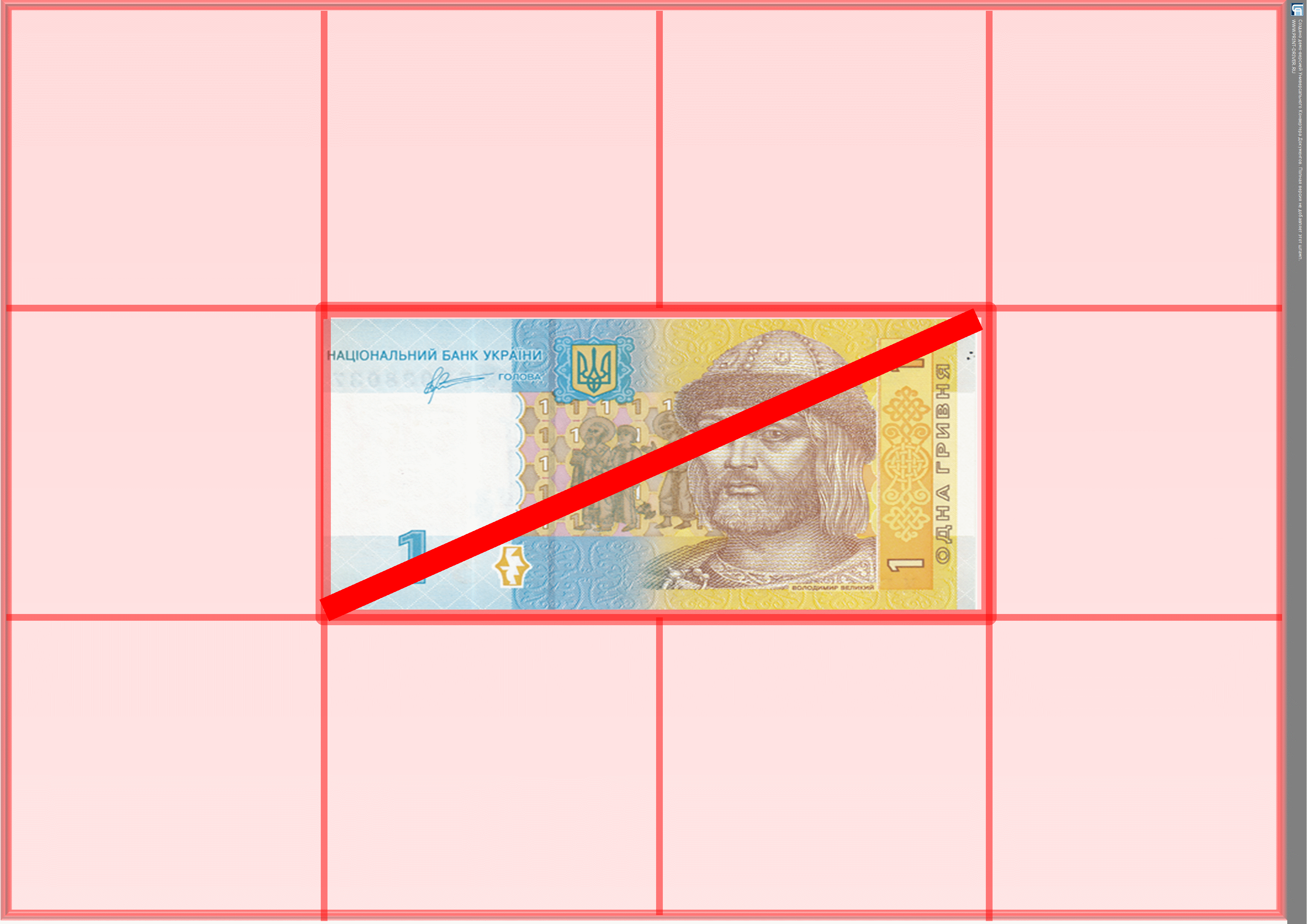 ?
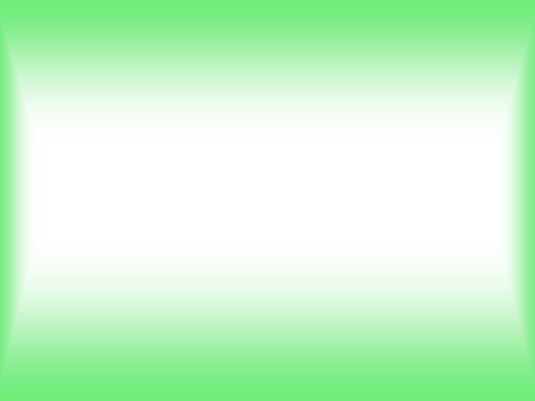 Купиш чи ні?                                        Поясни
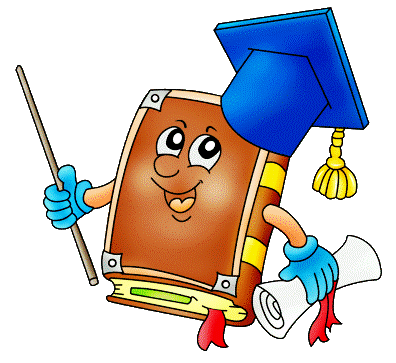 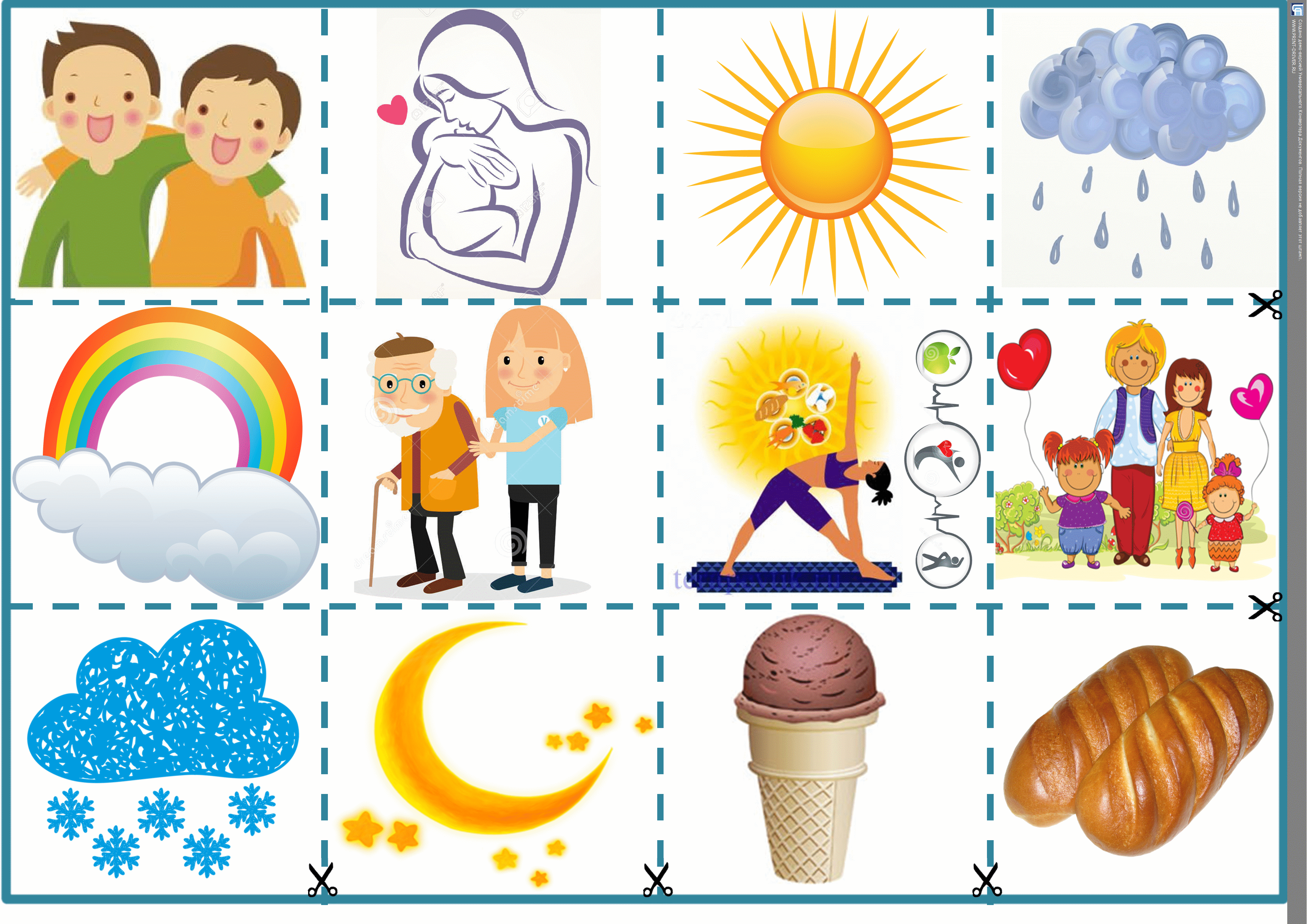 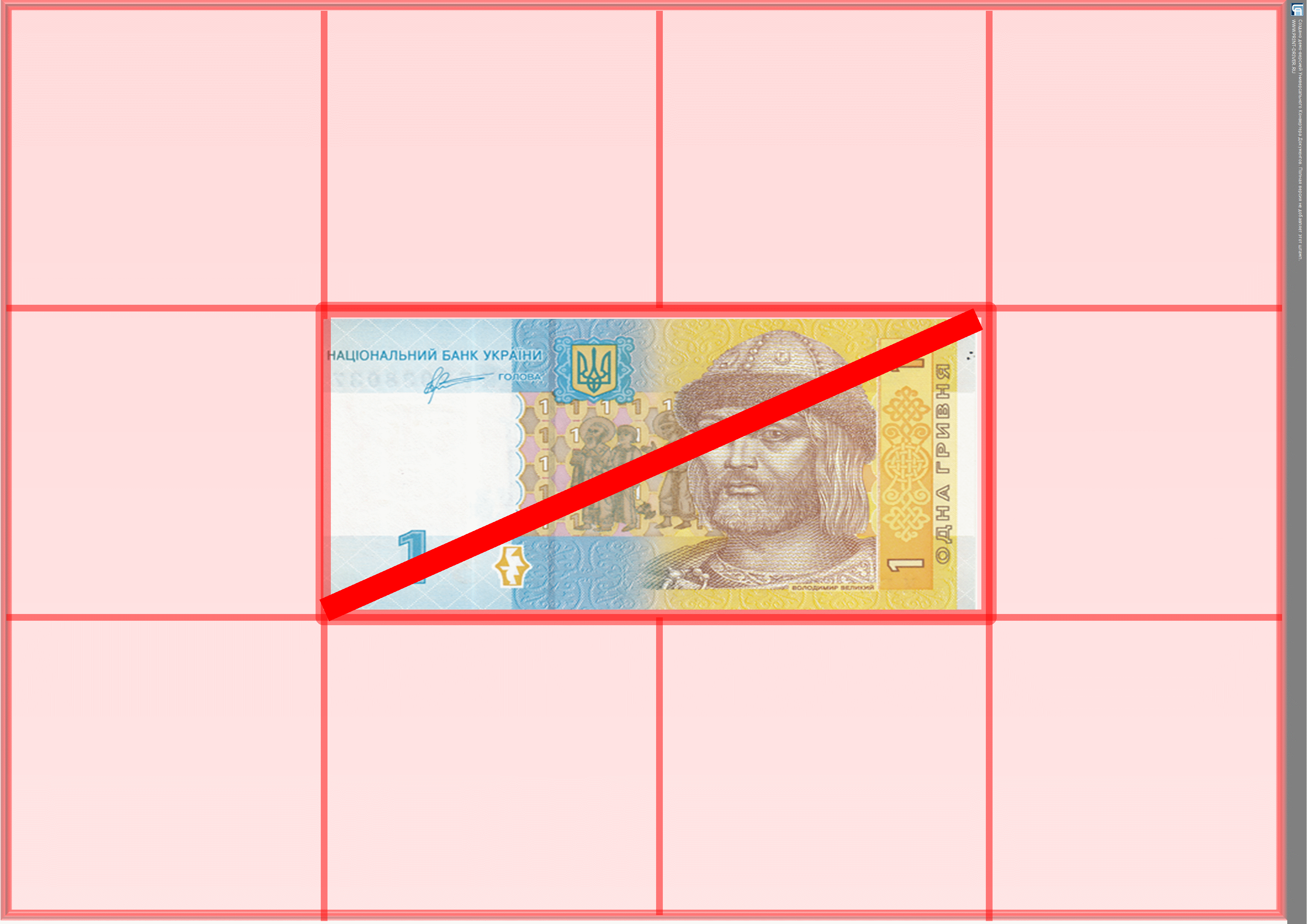 ВЕСЕЛКА
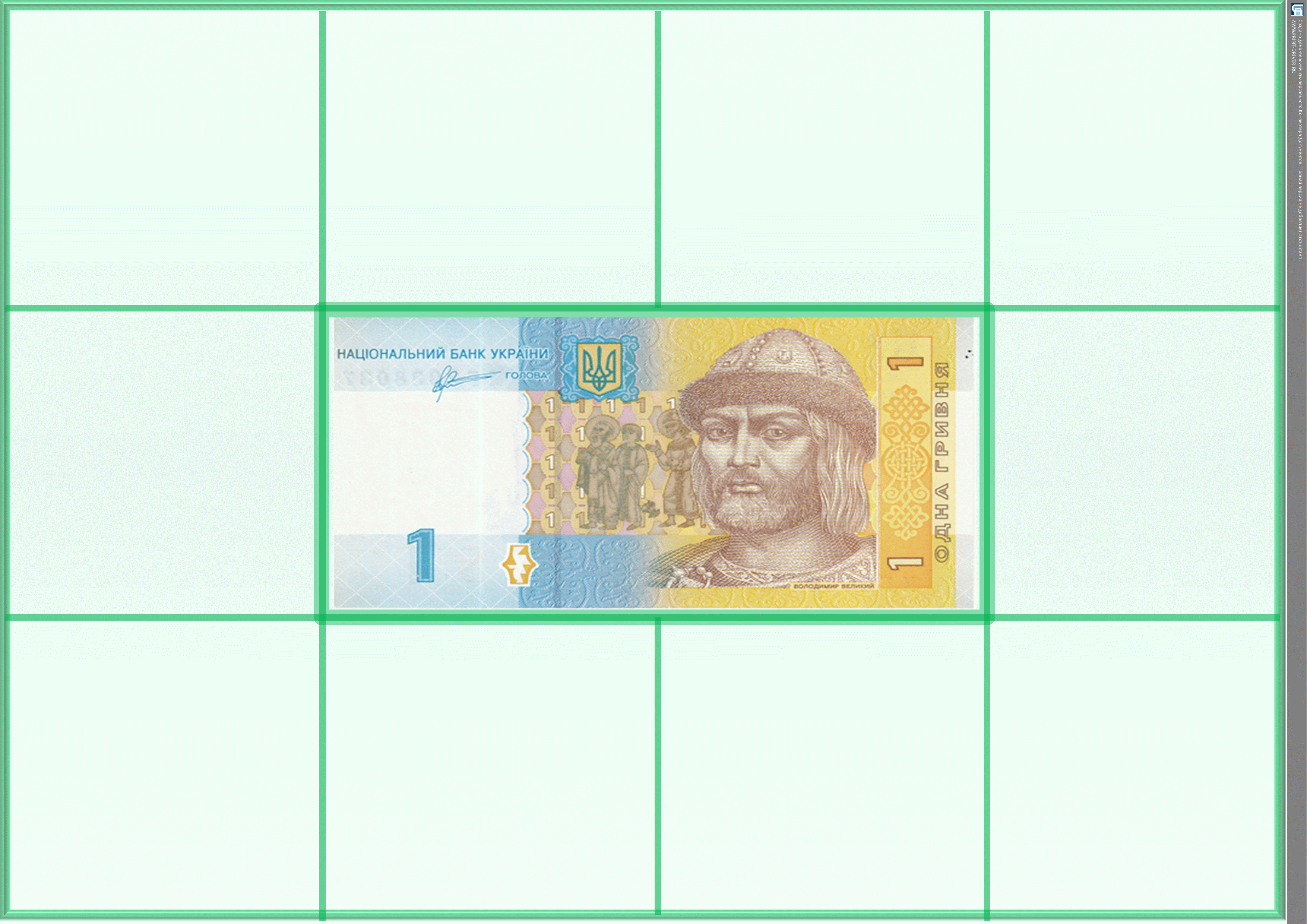 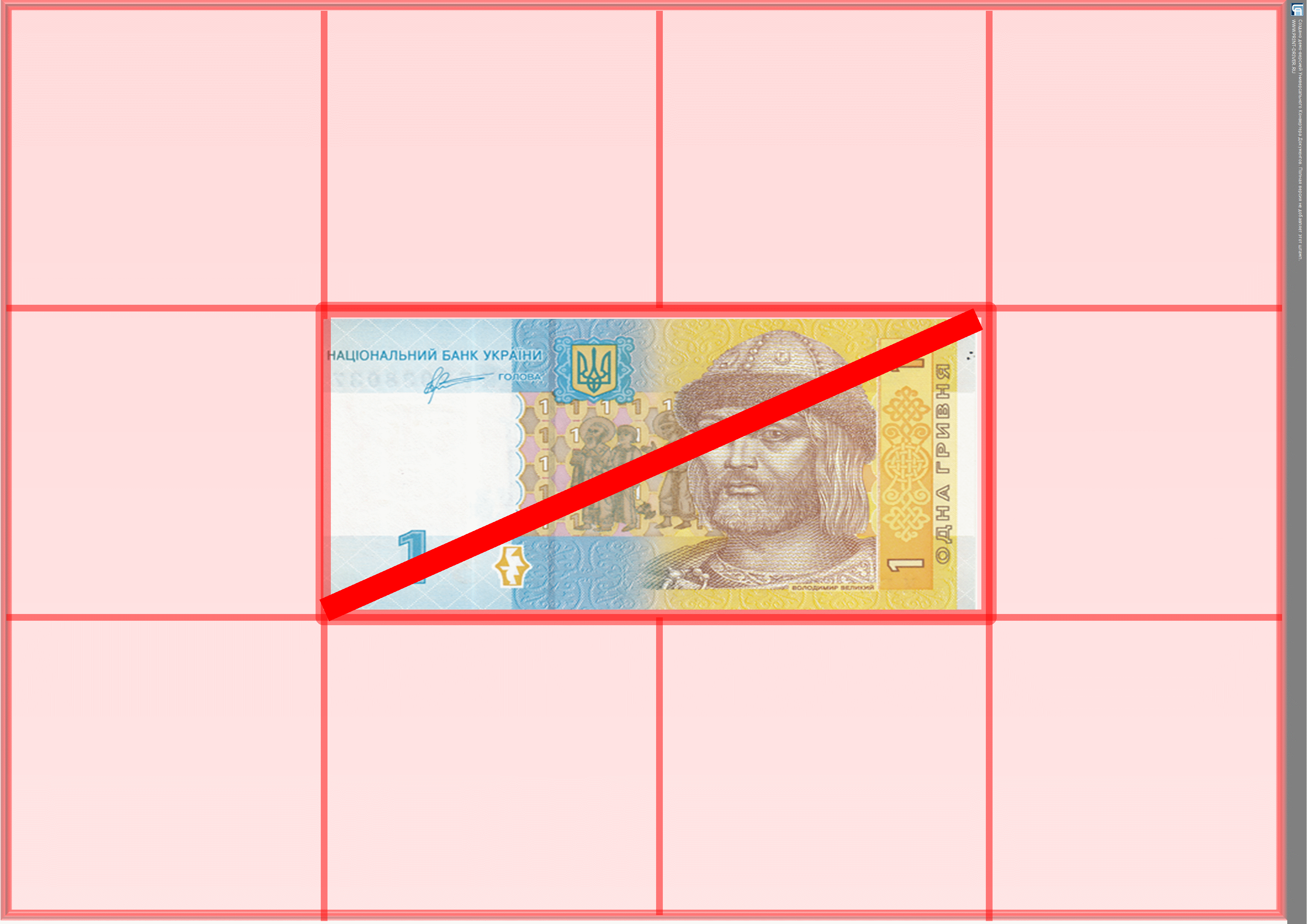 ?
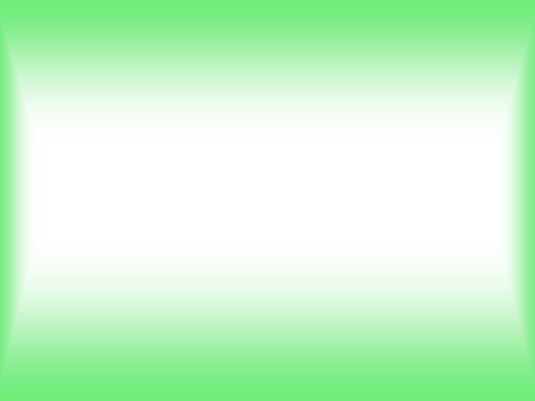 Купиш чи ні?                                        Поясни
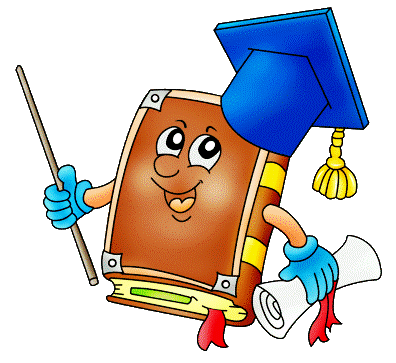 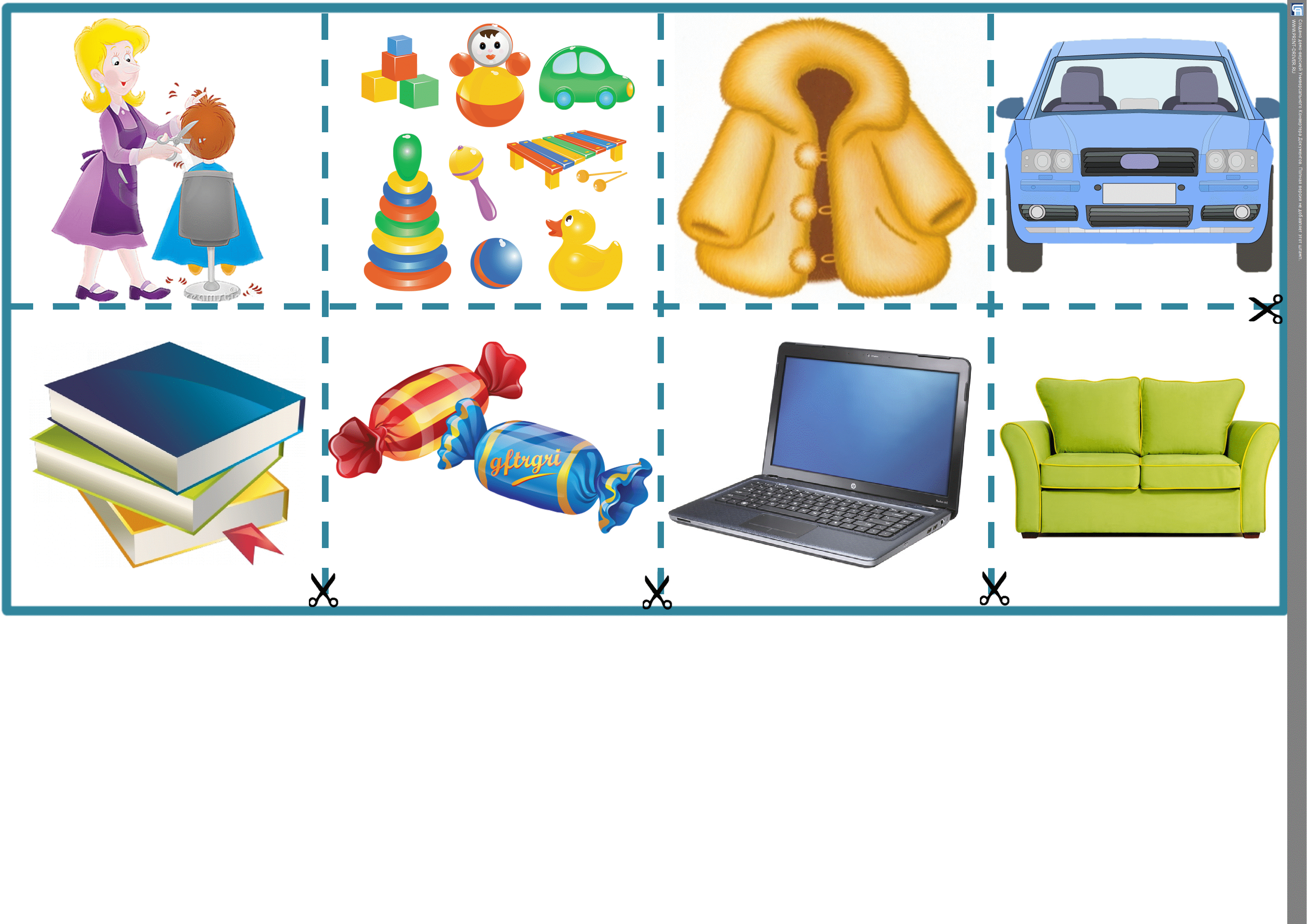 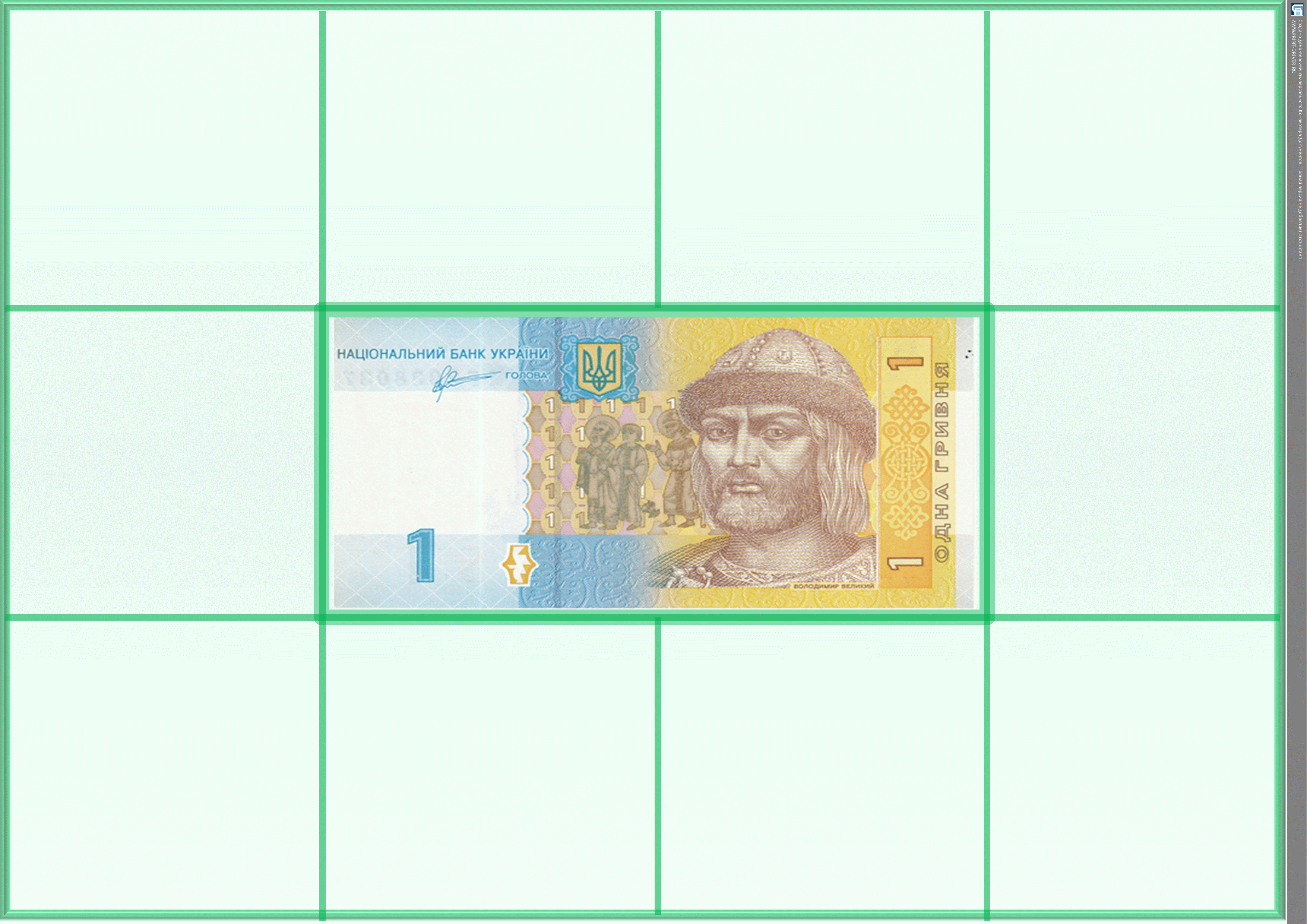 ЦУКЕРКИ
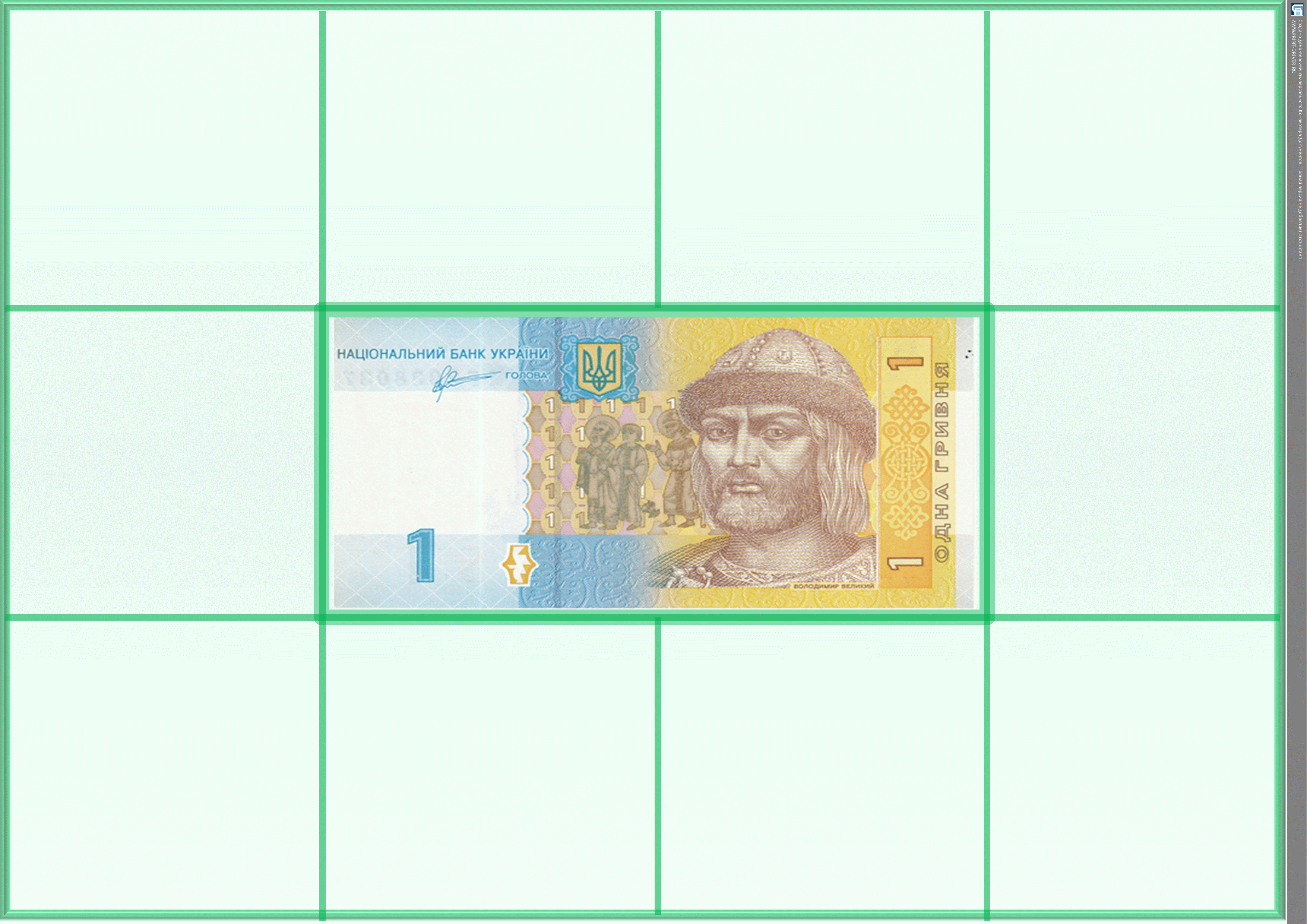 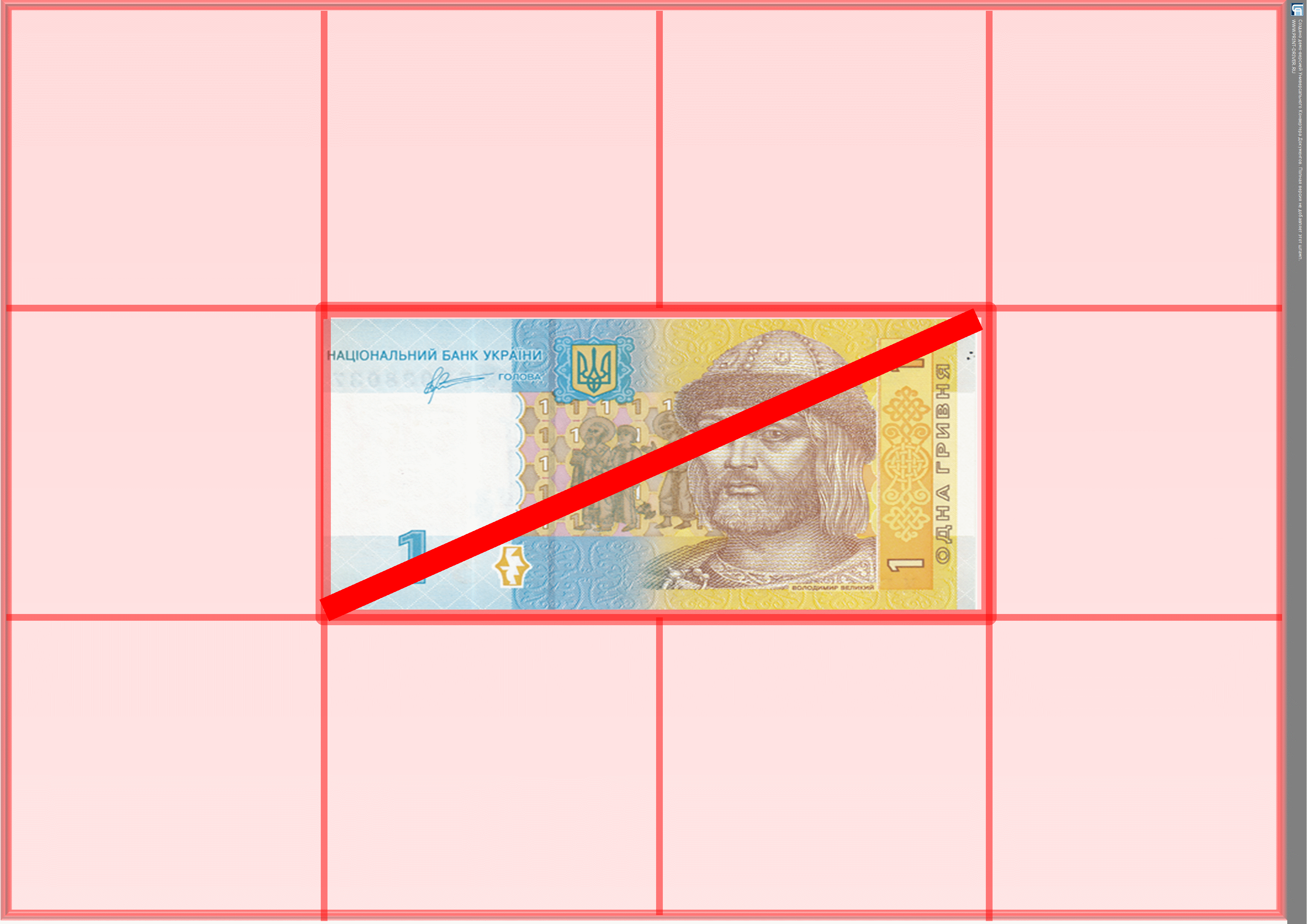 ?
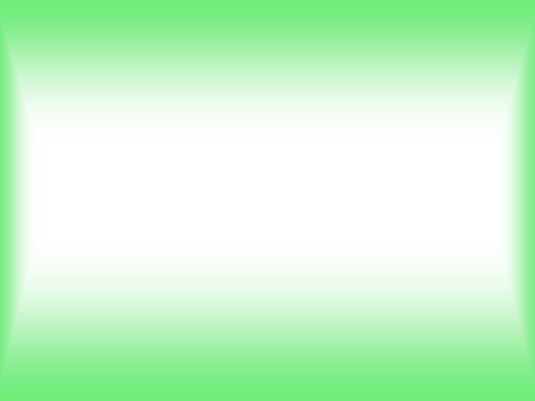 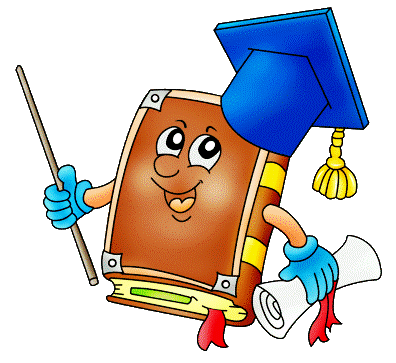 Купиш чи ні?                                        Поясни
МИР
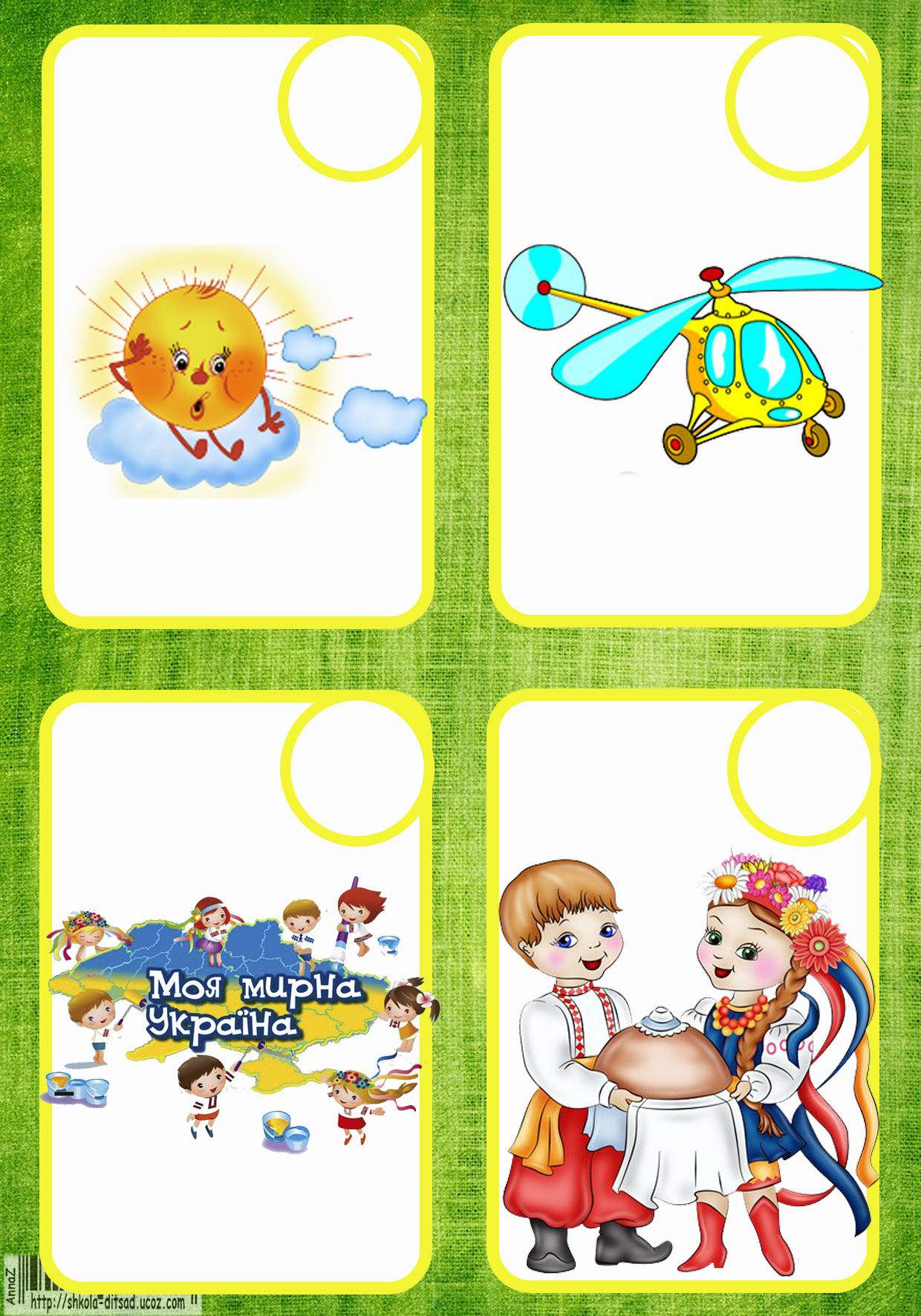 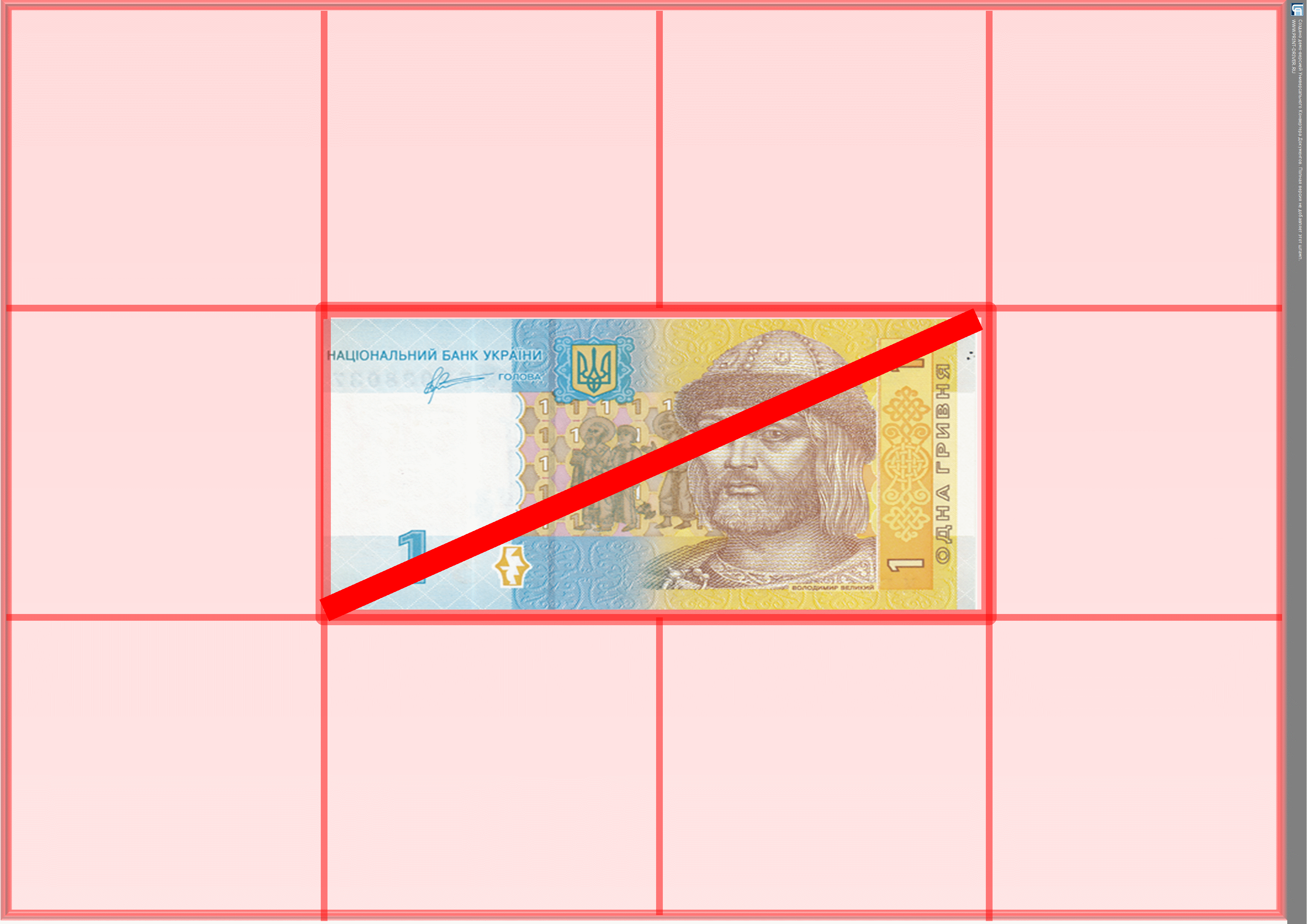 УКРАЇНА
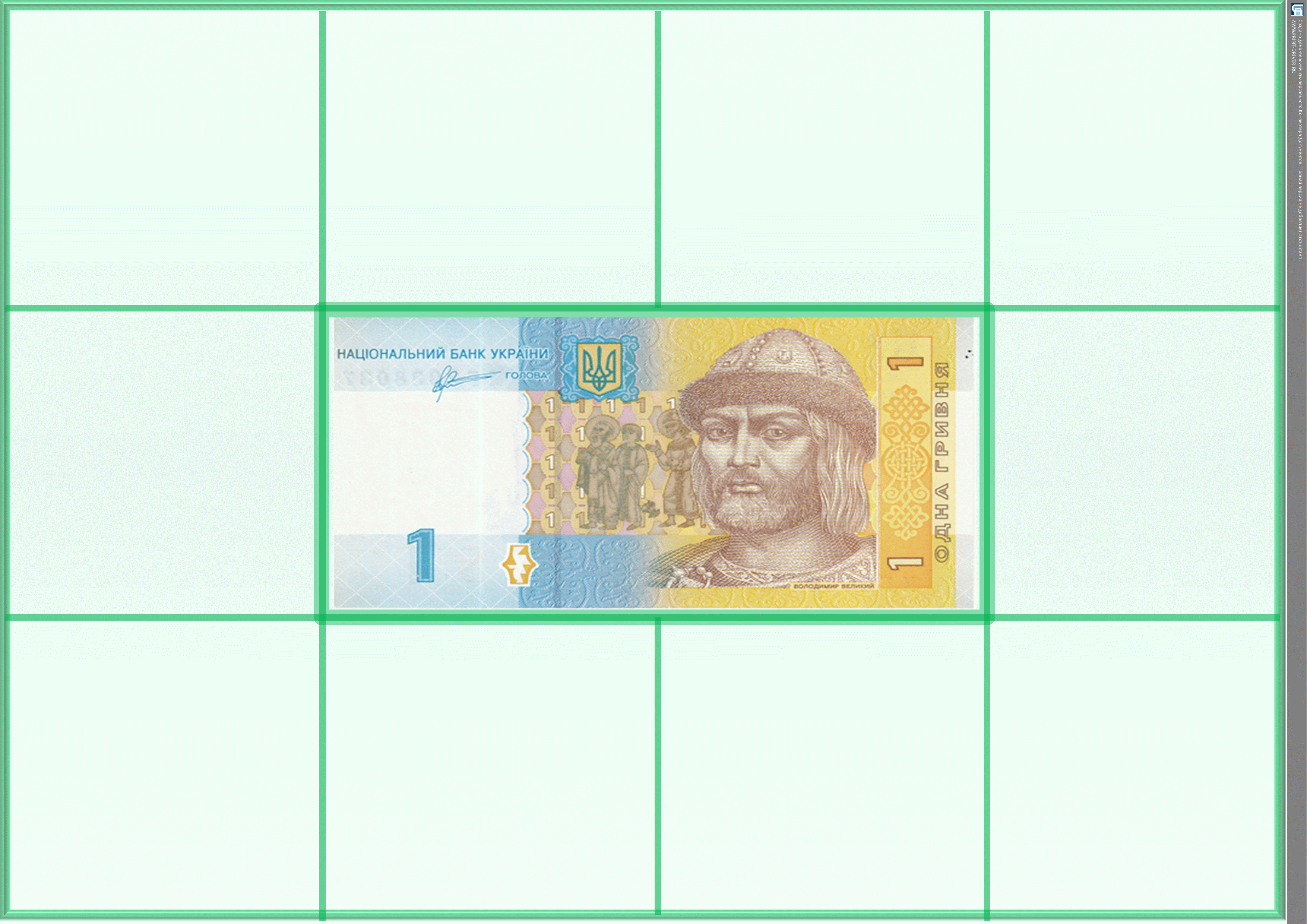 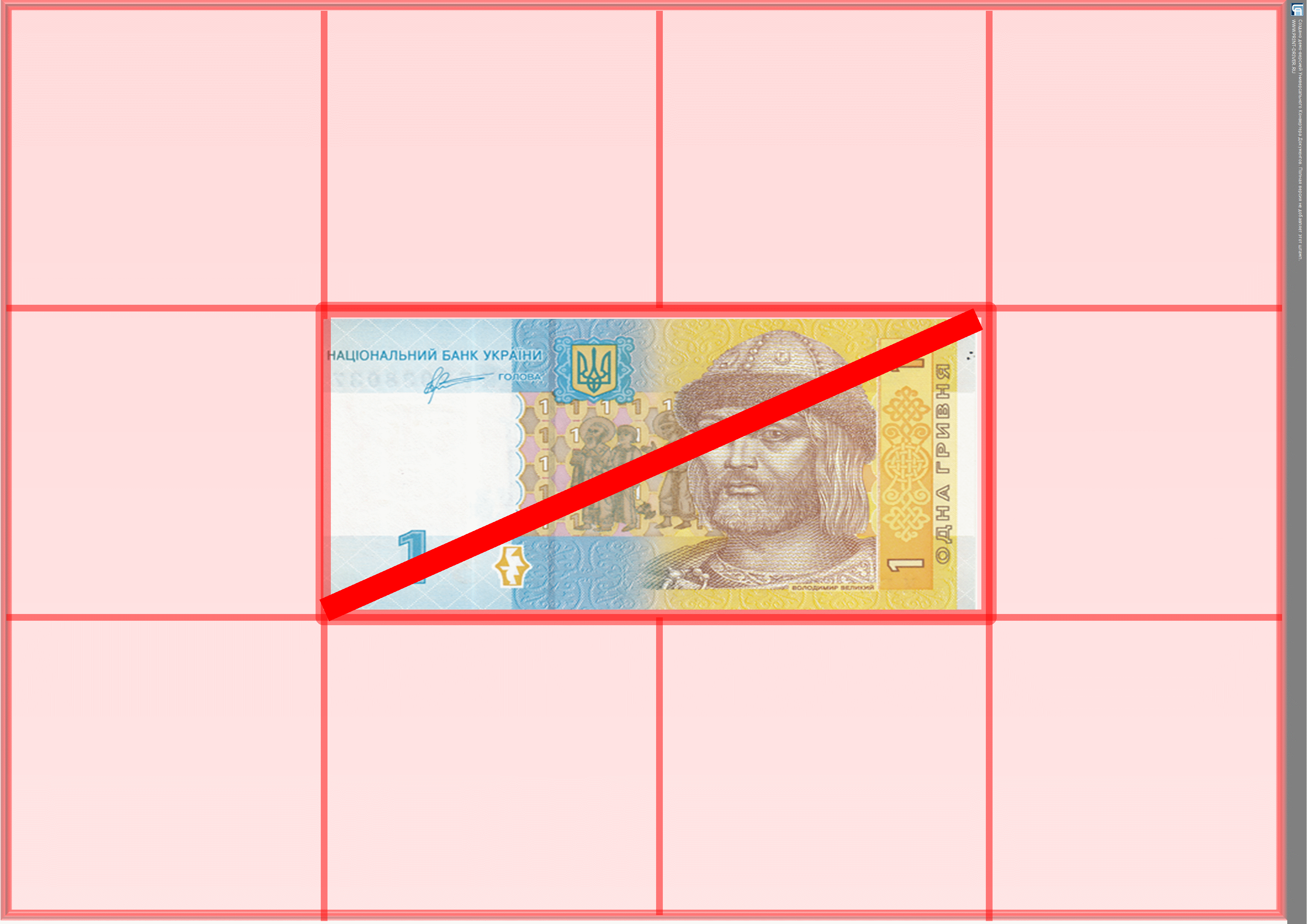 ?
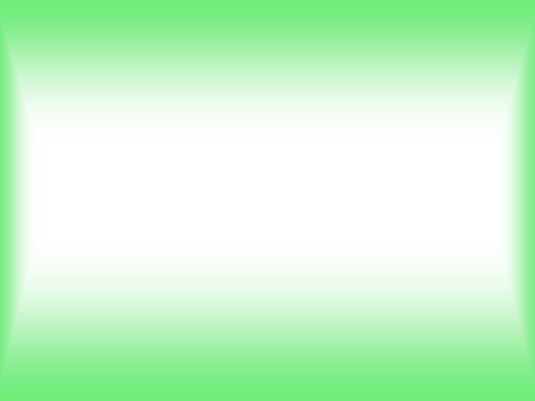 А Ти - 
МОЛОДЕЦЬ!
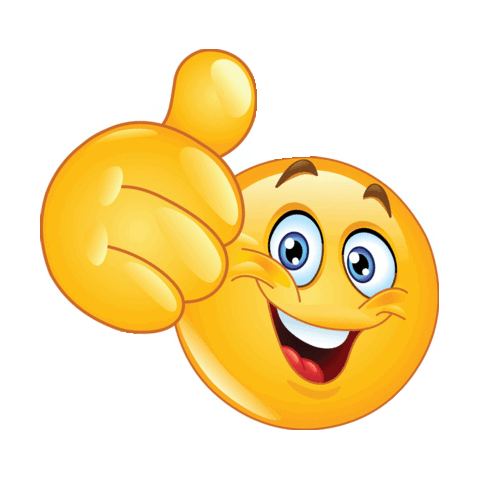 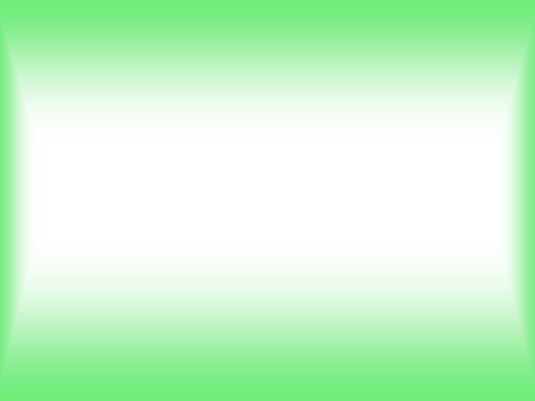 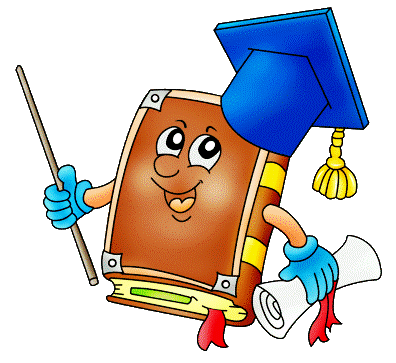 ЗАПАМ’ЯТАЙ!!!
За гроші не купиш любов, дружбу, талант, сонечко, веселку, дощик! 

За гроші не купиш посмішку дитини і не придбаєш добре серце. 

І немає таких магазинів, де продається  здоров’я, мир та спокій!